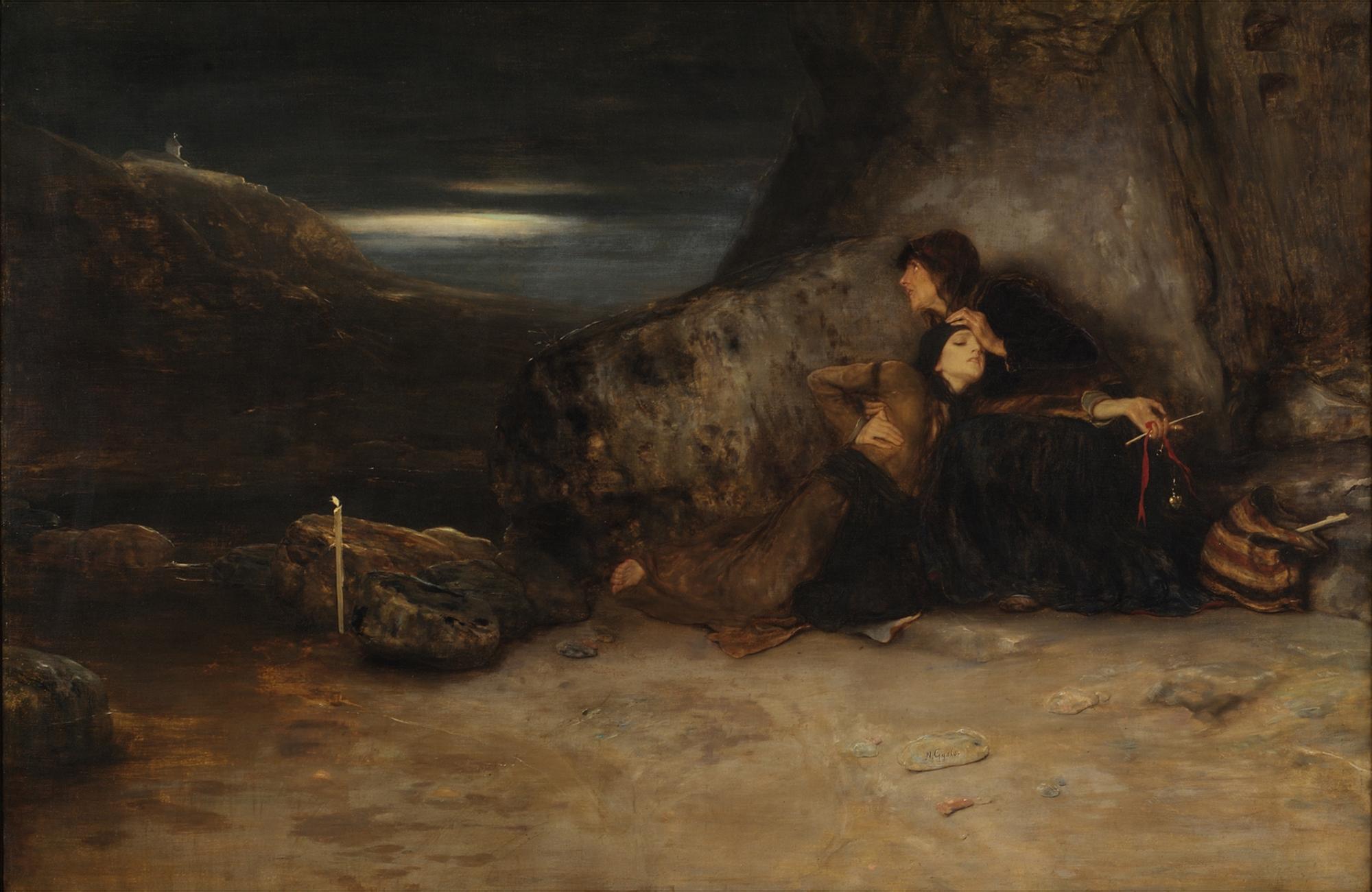 ΕΛΛΗΝΙΚΗ ΤΕΧΝΗ
18ΟΣ ΚΑΙ 19ΟΣ ΑΙΩΝΑΣ
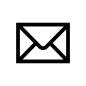 ttsampouras@uowm.gr
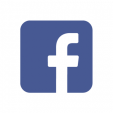 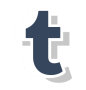 https://uowm028.tumblr.com
Θ.028 ΕΛΛΗΝΙΚΗ ΤΕΧΝΗ 18ου-19ου αιώνα
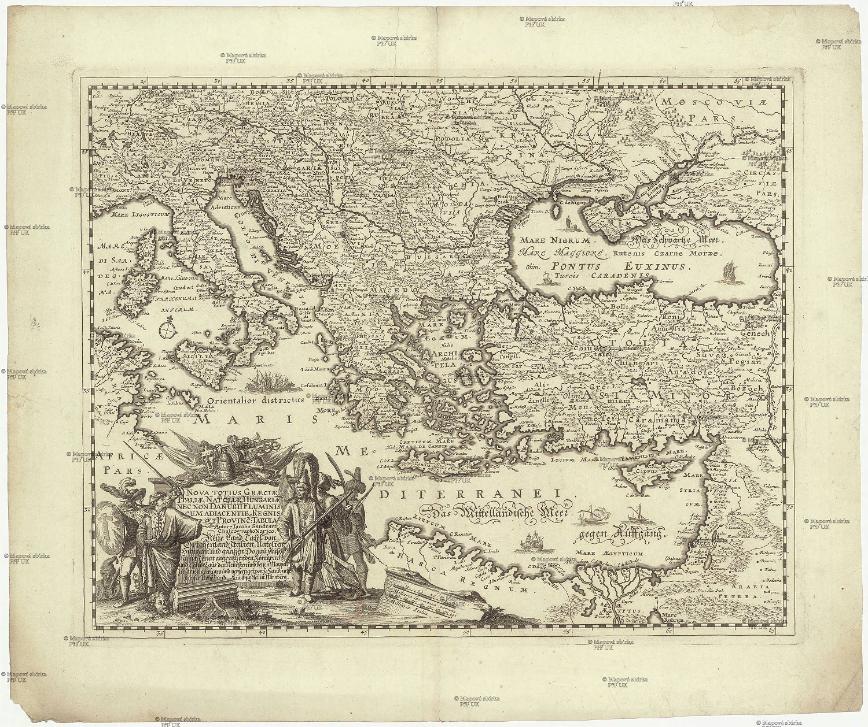 ΜΑΘΗΜΑ 1ο
ΠΡΟΣΑΝΑΤΟΛΙΣΜΟΙ
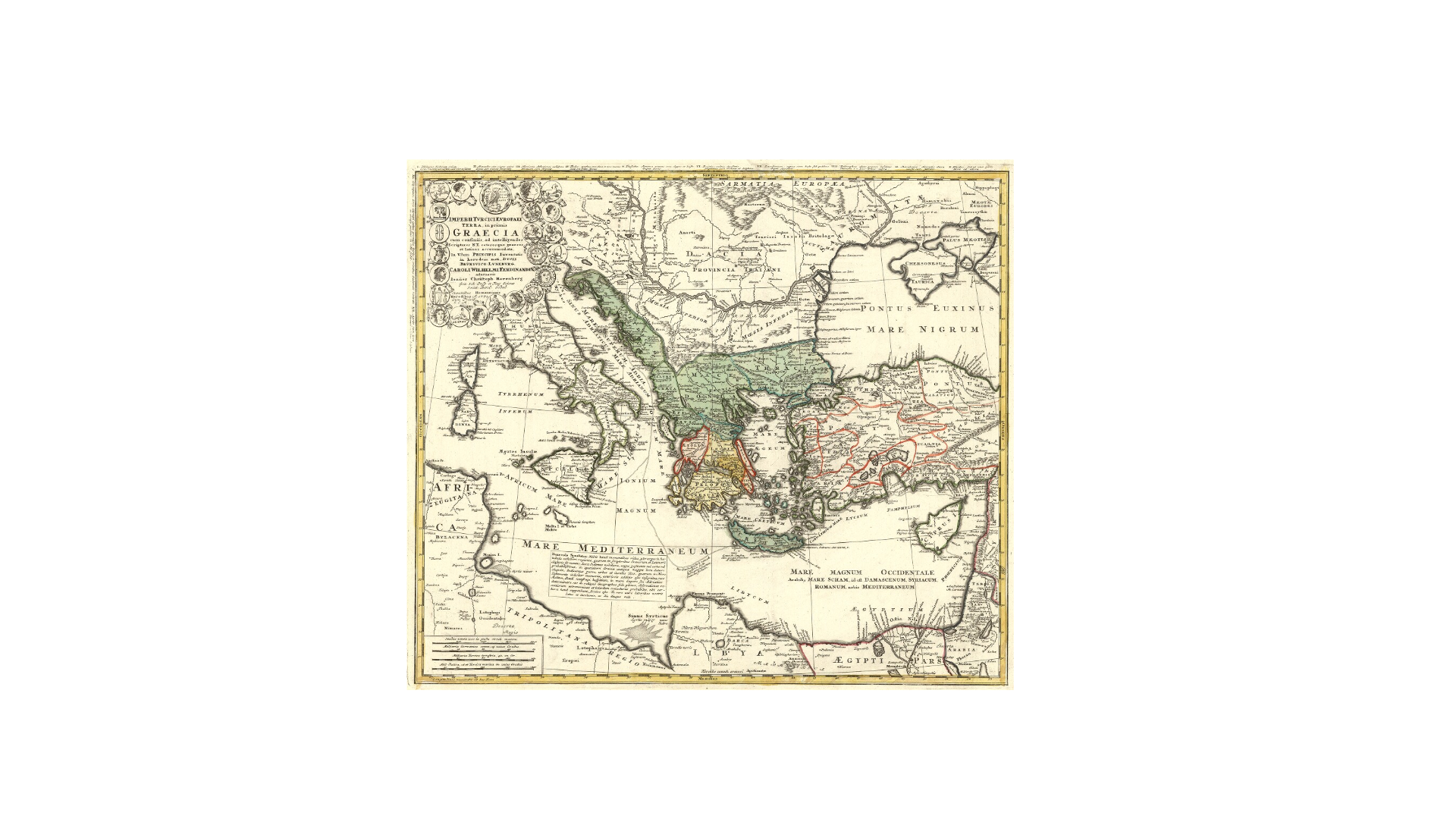 Harenberg, Johann Christoph, Imperii Turcici Europaei Terra, in primis Graecia cum confiniis, 1696-1774.
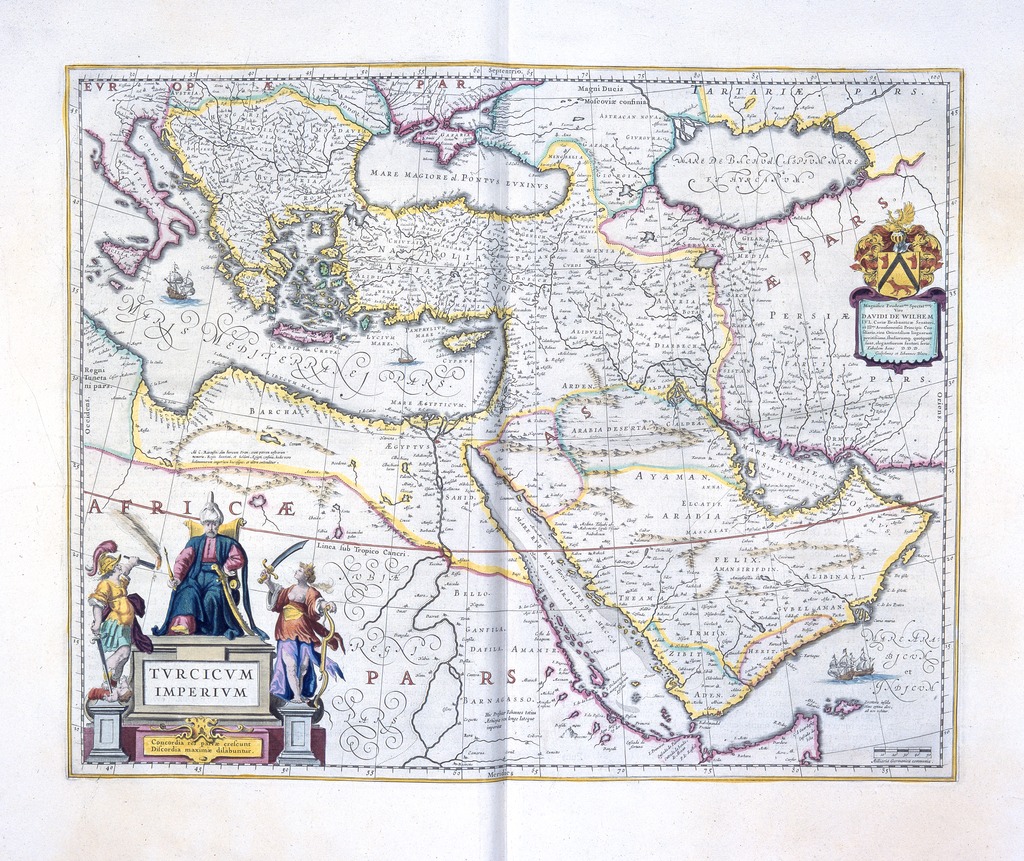 Hornius, Georg, Turc. Imper. Asia Geographie, Amsterdam, 1638
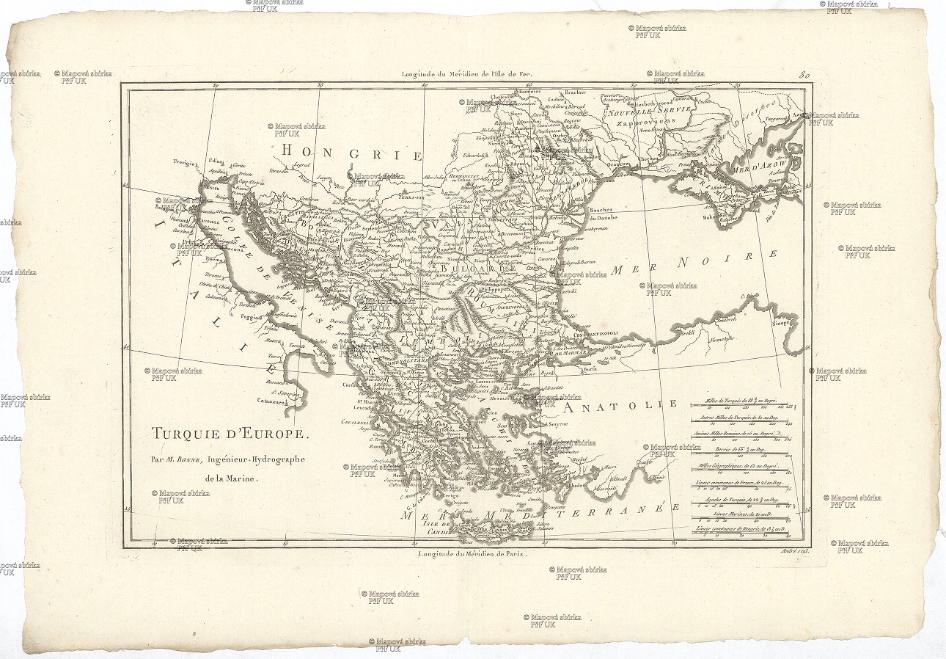 Rigobert Bonne, Turquie d'Europe, 1787
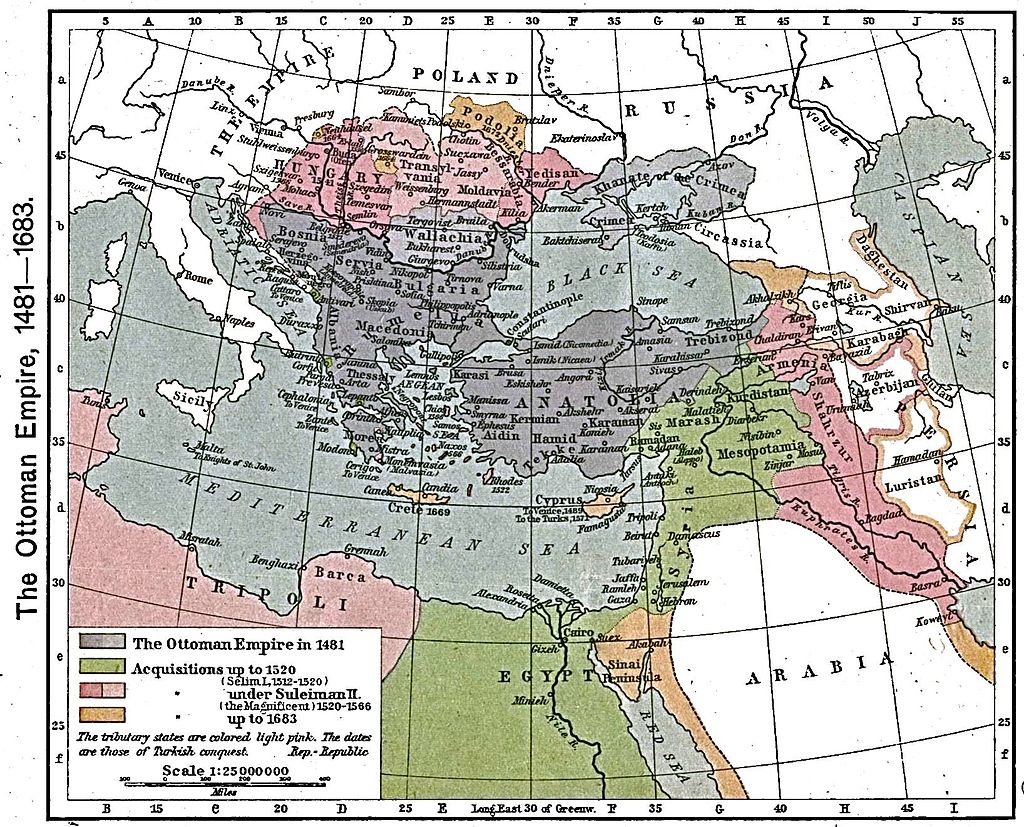 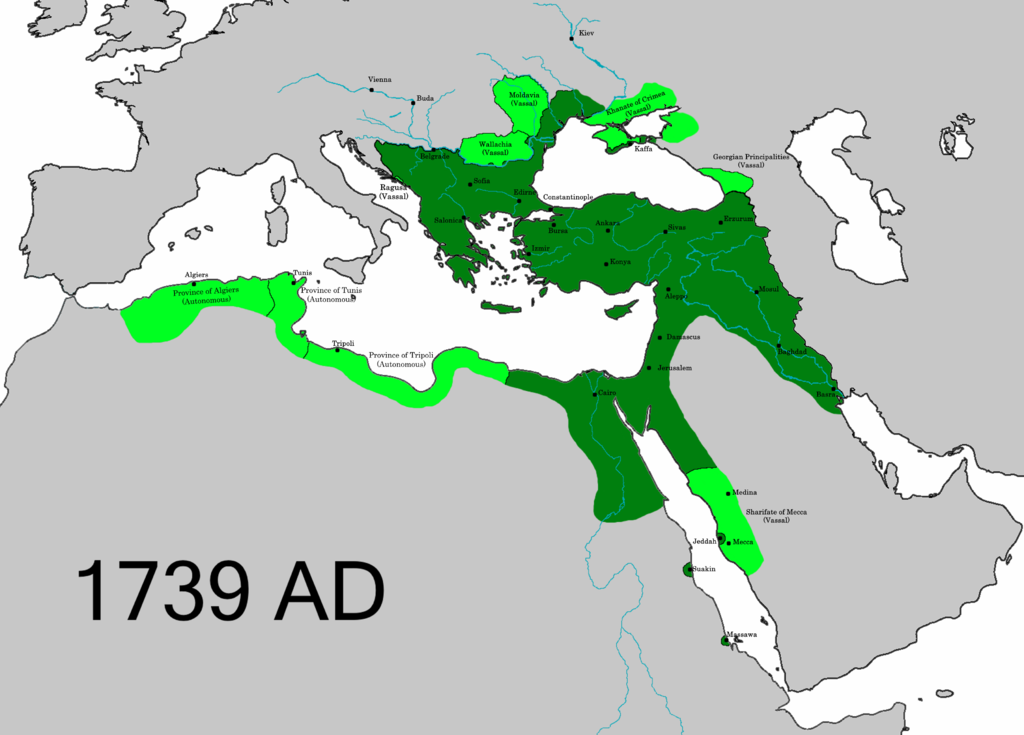 Απεικόνιση των συνόρων της Οθωμανικής Αυτοκρατορίας και των εξαρτημένων από αυτή εδαφών περί το 1739
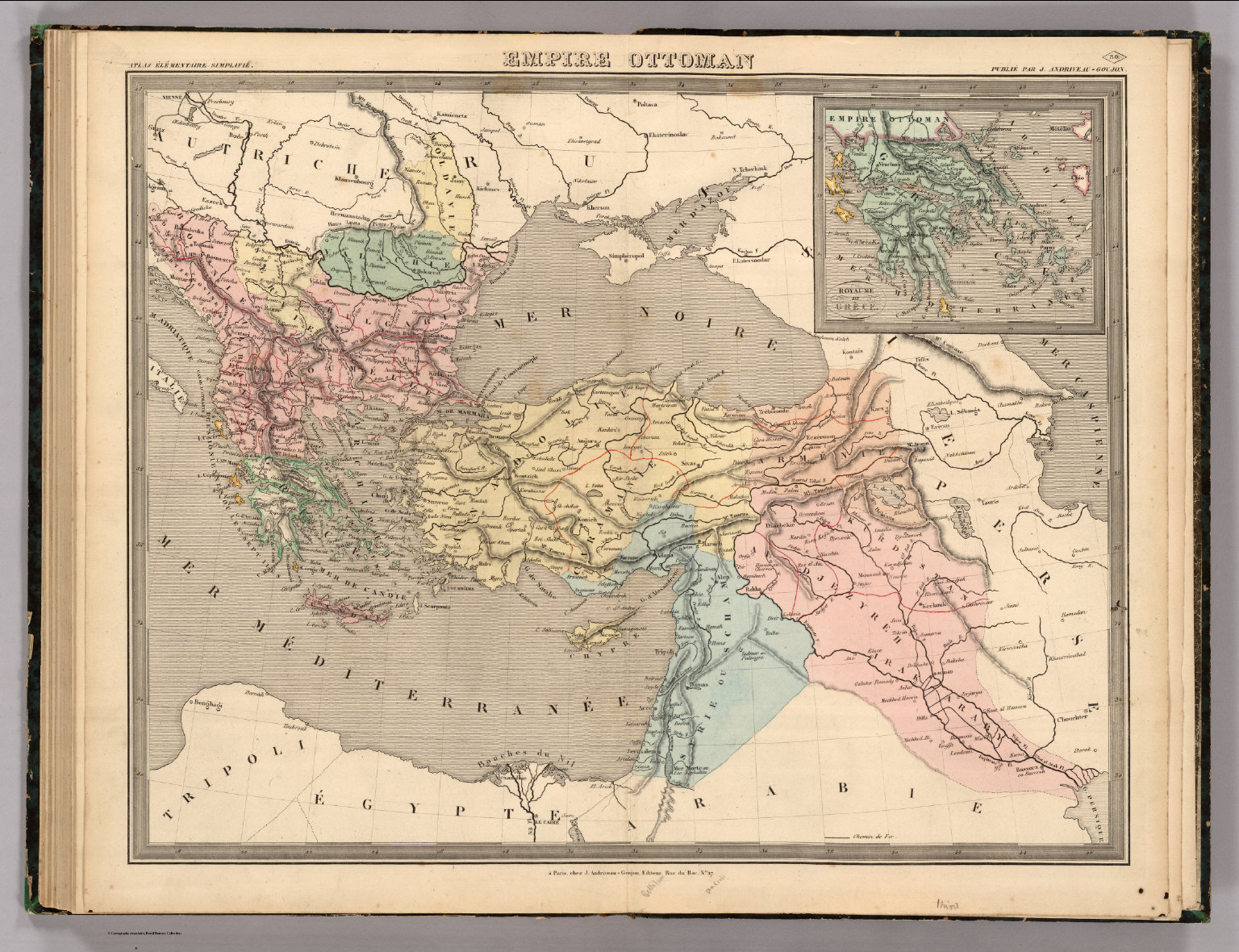 Empire Ottoman Et Grece. Atlas Elementaire Simplifie. Publie par J. Andriveau-Goujon. A Paris, 1838
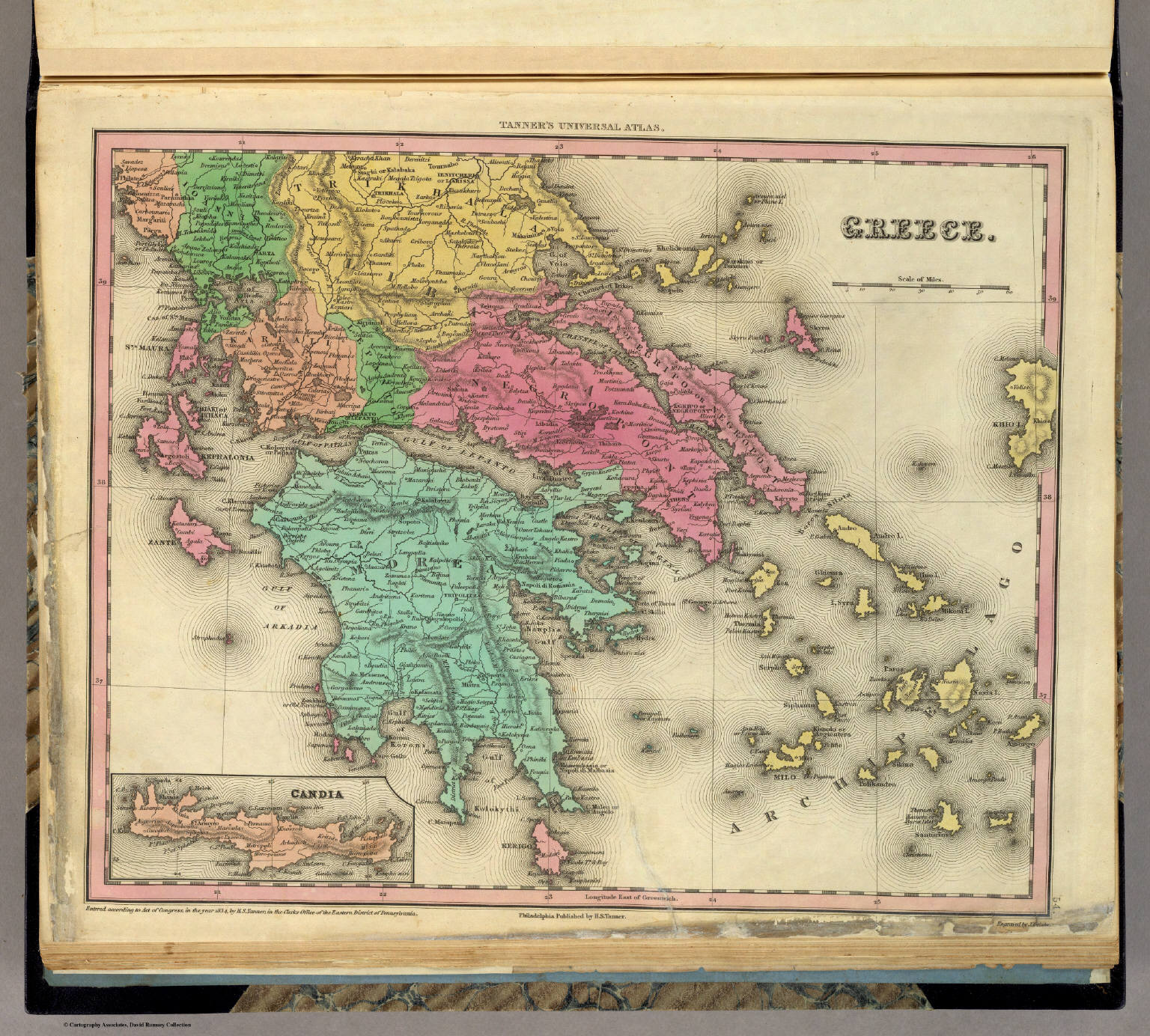 Greece. (with) Candia, by H.S. Tanner, engraved by J. Knight, 1834,
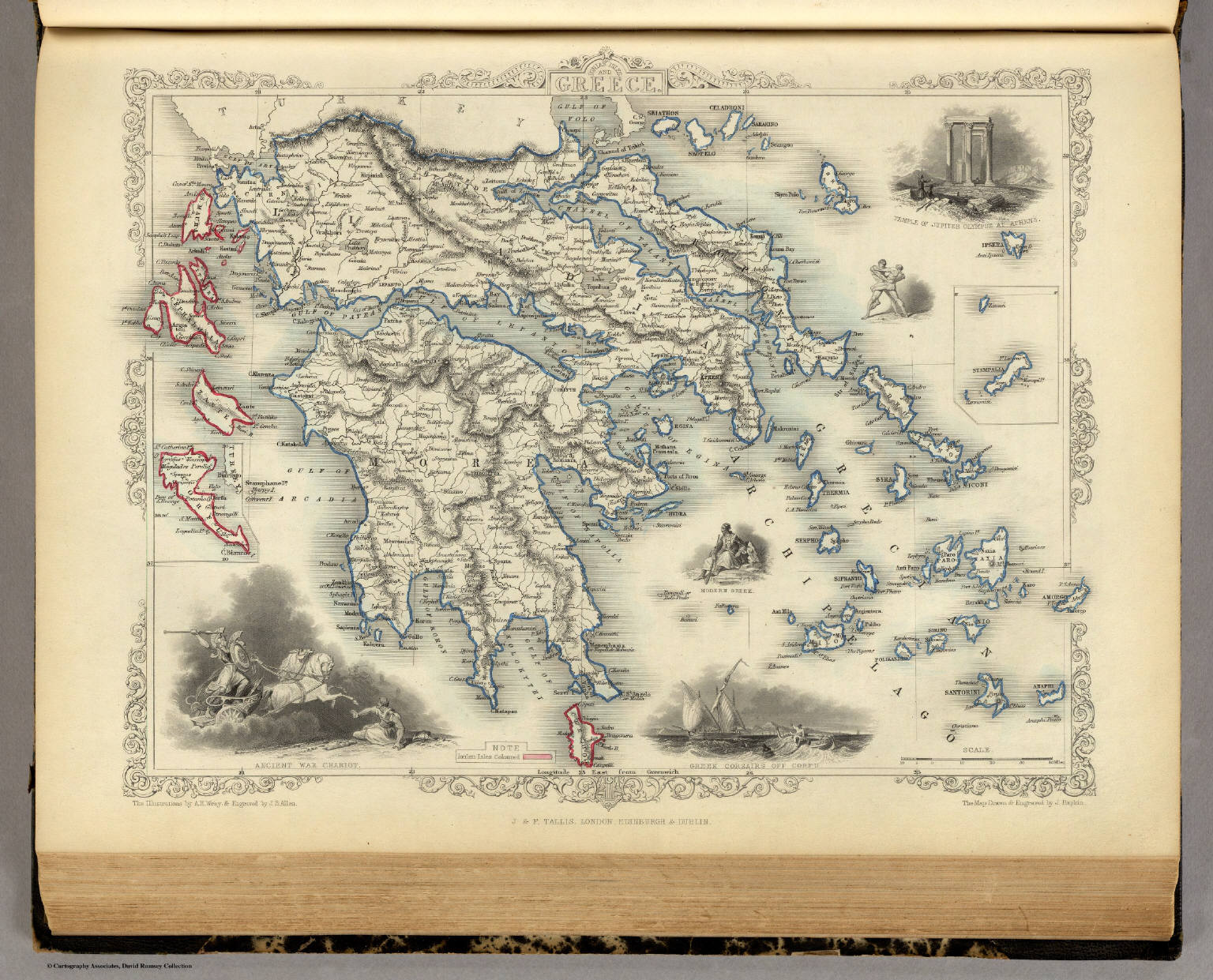 Greece. (with) inset maps of Corfu and Stampalia. The Illustrations by A.H. Wray & Engraved by J.B. Allen. The Map Drawn & Engraved by J. Rapkin, 1851.
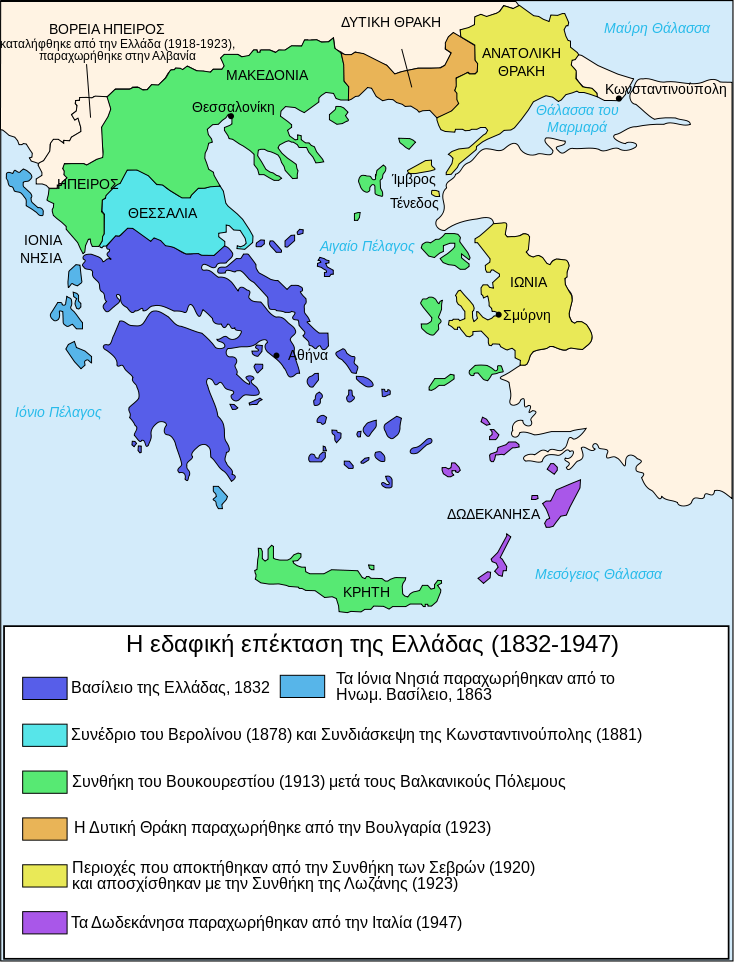 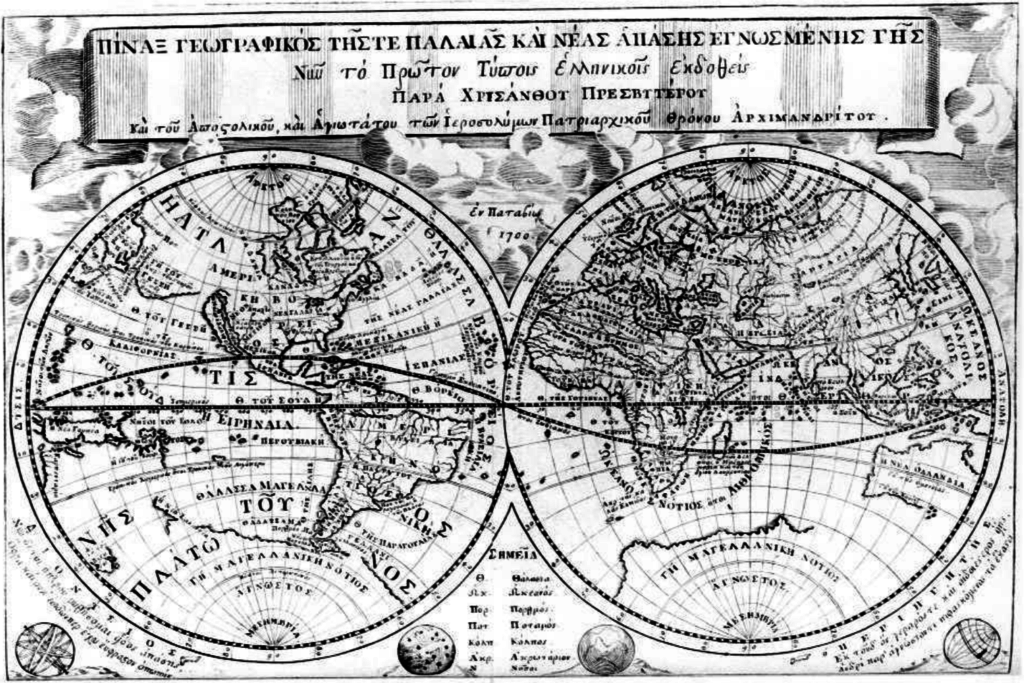 Χρύσανθος Νοταράς, Πίναξ Γεωγραφικός τῆς τε Παλαιᾶς καί Νέας Ἀπάσης Ἐγνωσμένης Γῆς, , Πάδοβα, 1700. Ο πρώτος χάρτης της νεότερης εποχής στα ελληνικά.
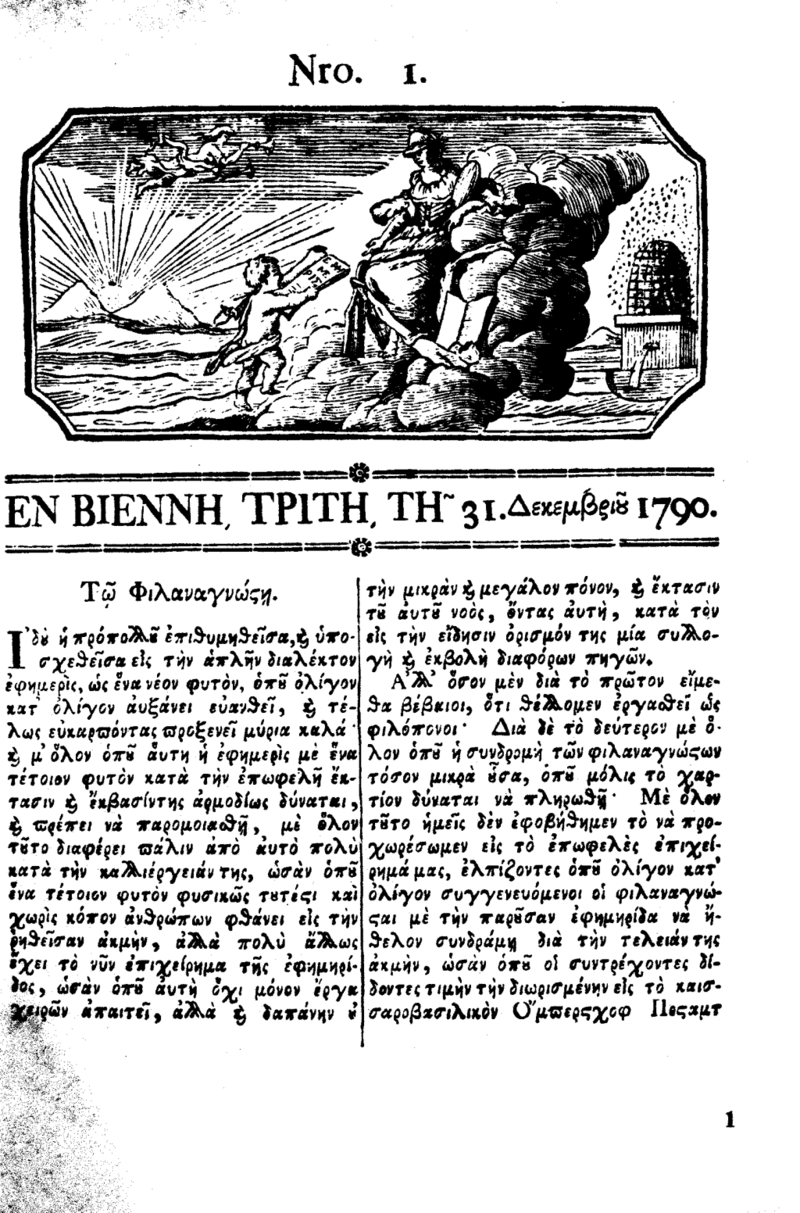 Το πρώτο φύλλο της Εφημερίδος,
 Βιέννη 31 Δεκεμβρίου 1790.
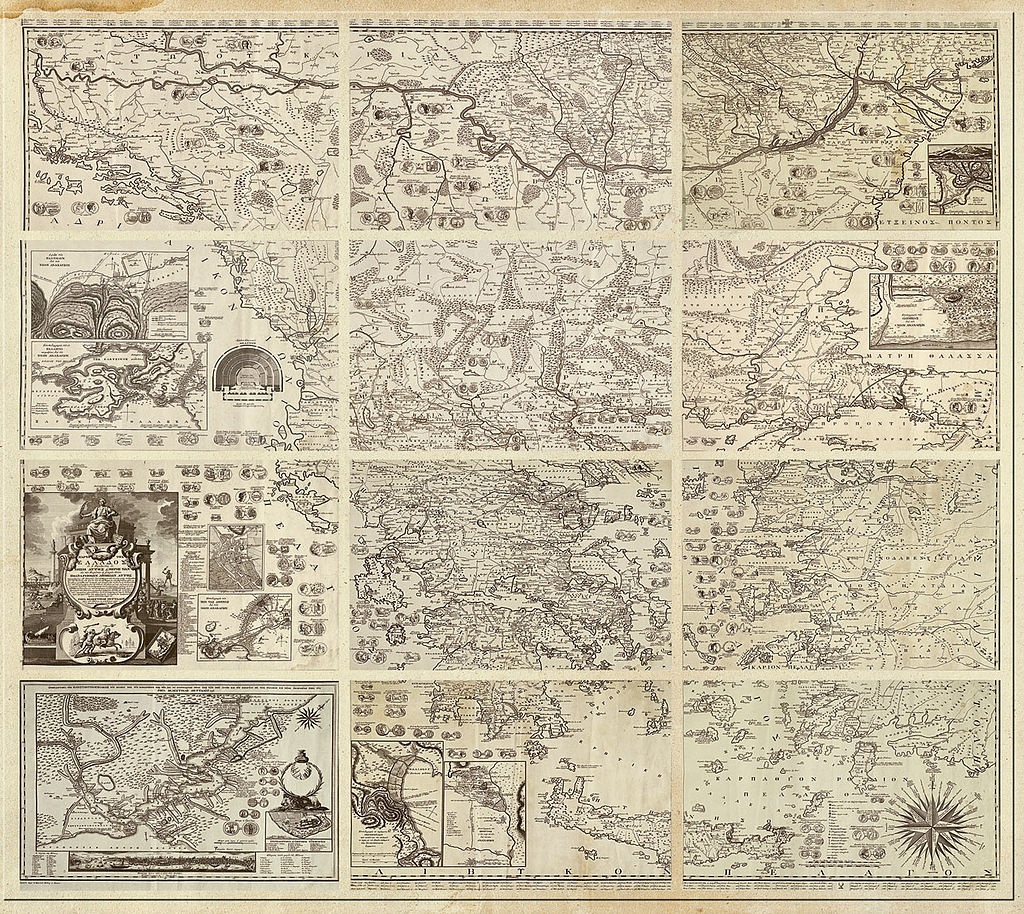 Χάρτα της Ελλάδος εν η περιέχονται αι νήσοι αυτής και μέρος των εις την Ευρώπην και Μικράν Ασίαν πολυαρίθμων αποικιών αυτής ...: Νυν το πρώτον εκδοθείσα παρά του Ρήγα Βελεστινλή Θετταλού, 1797
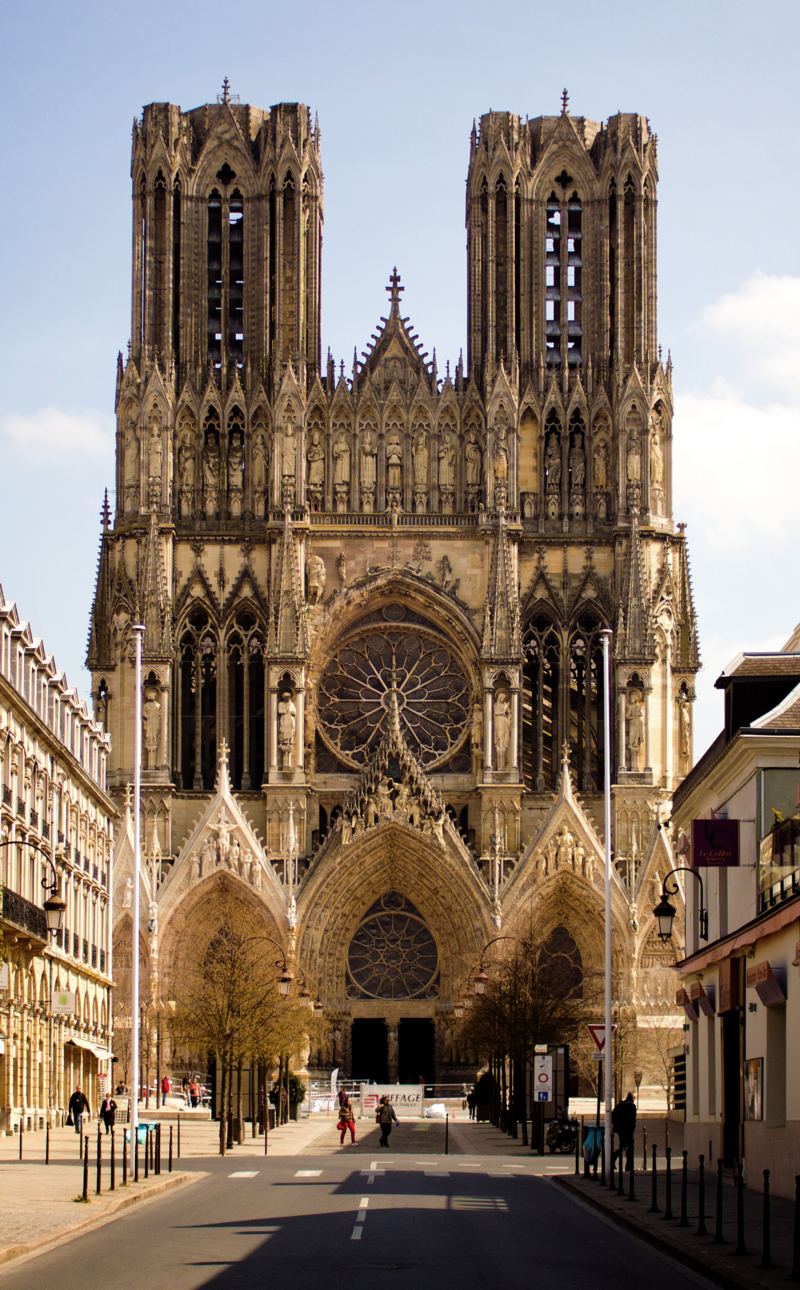 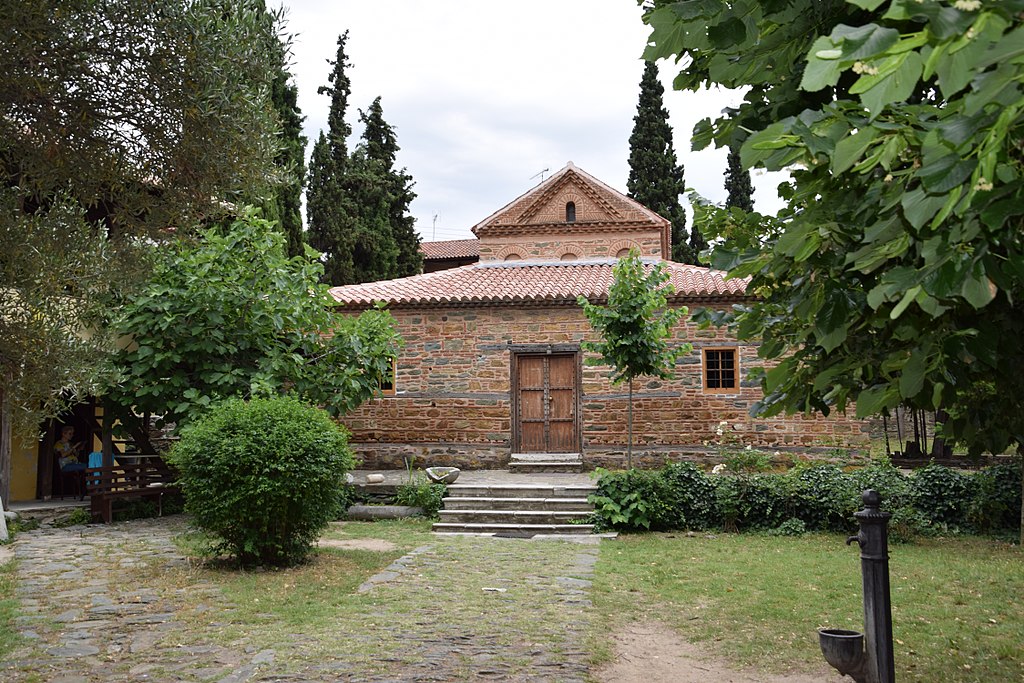 Καθεδρικός της Reims, Γαλλία, 14ος αι.
Ναός του Αγίου Νικολάου του Ορφανού, 14ος αι.
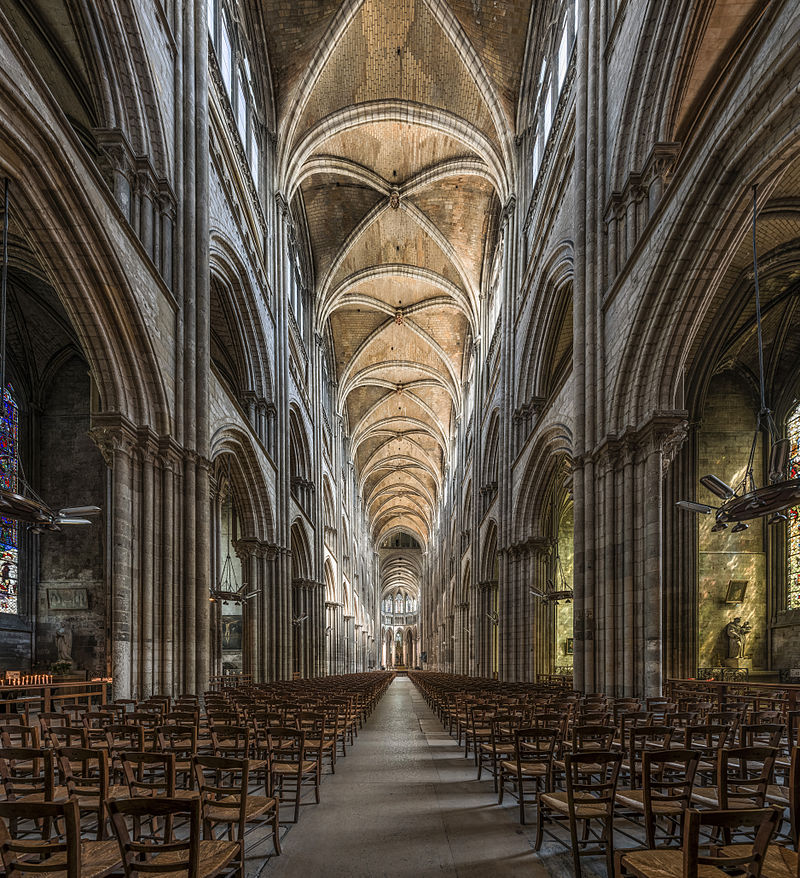 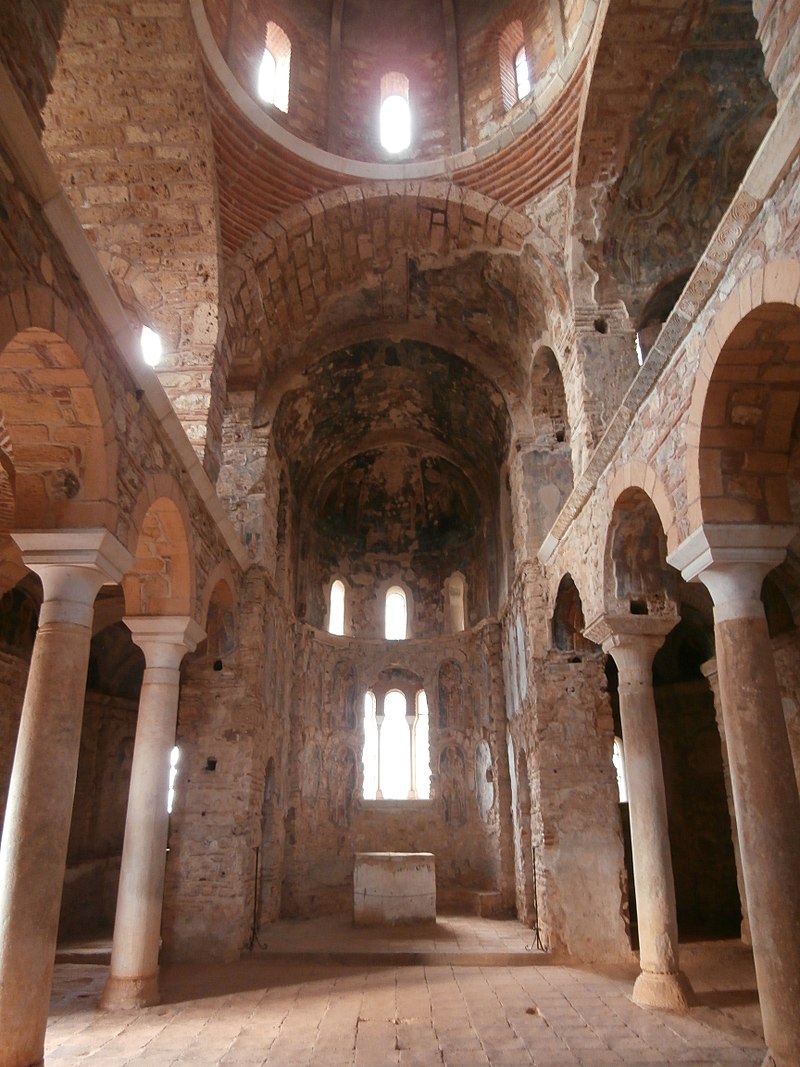 Καθεδρικός της Rouen, Γαλλία  (13ος αι.)
Ναός της Παναγίας Οδηγήτριας ή Αφεντικό,  Μυστράς (14ος αι.)
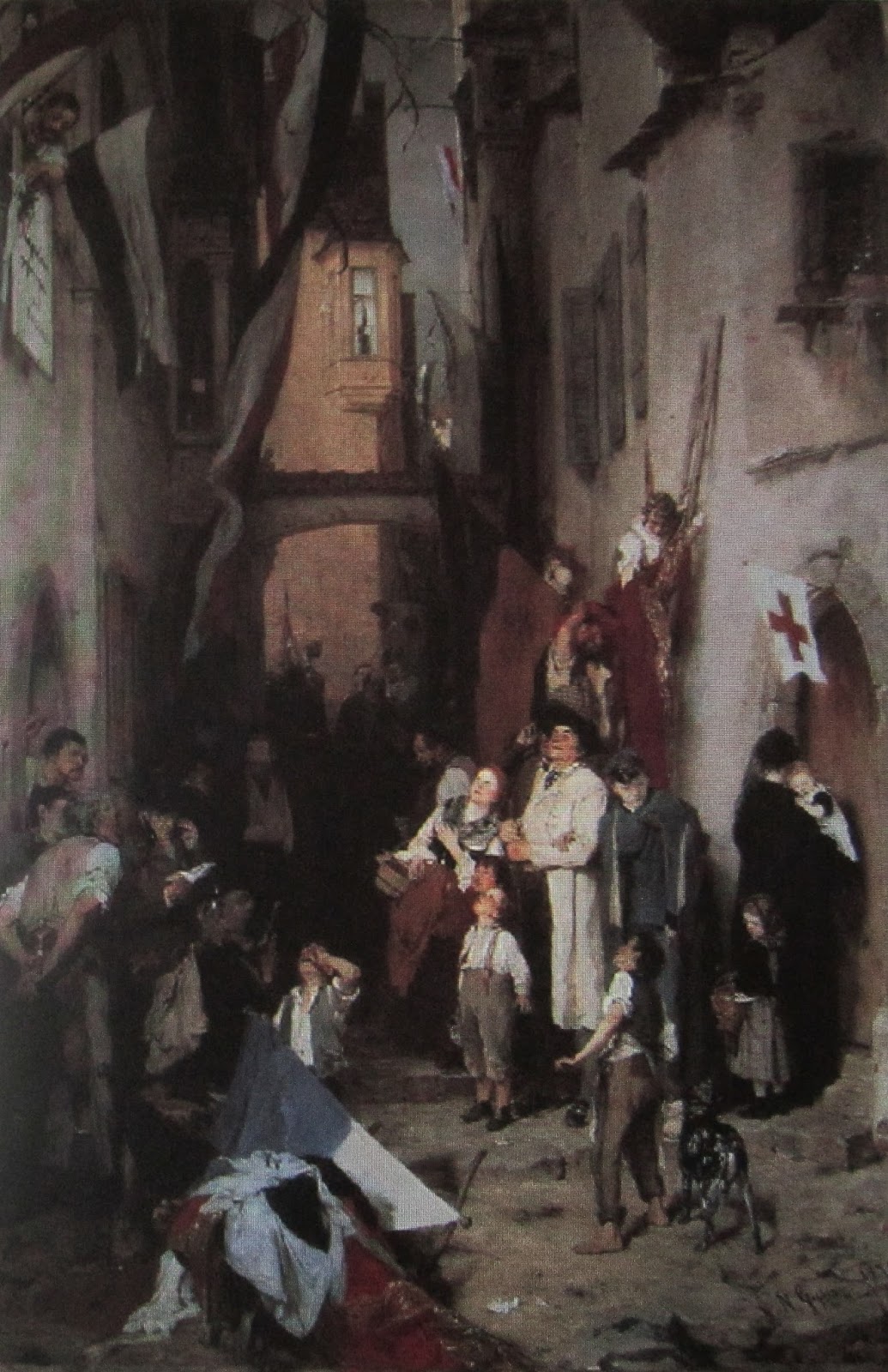 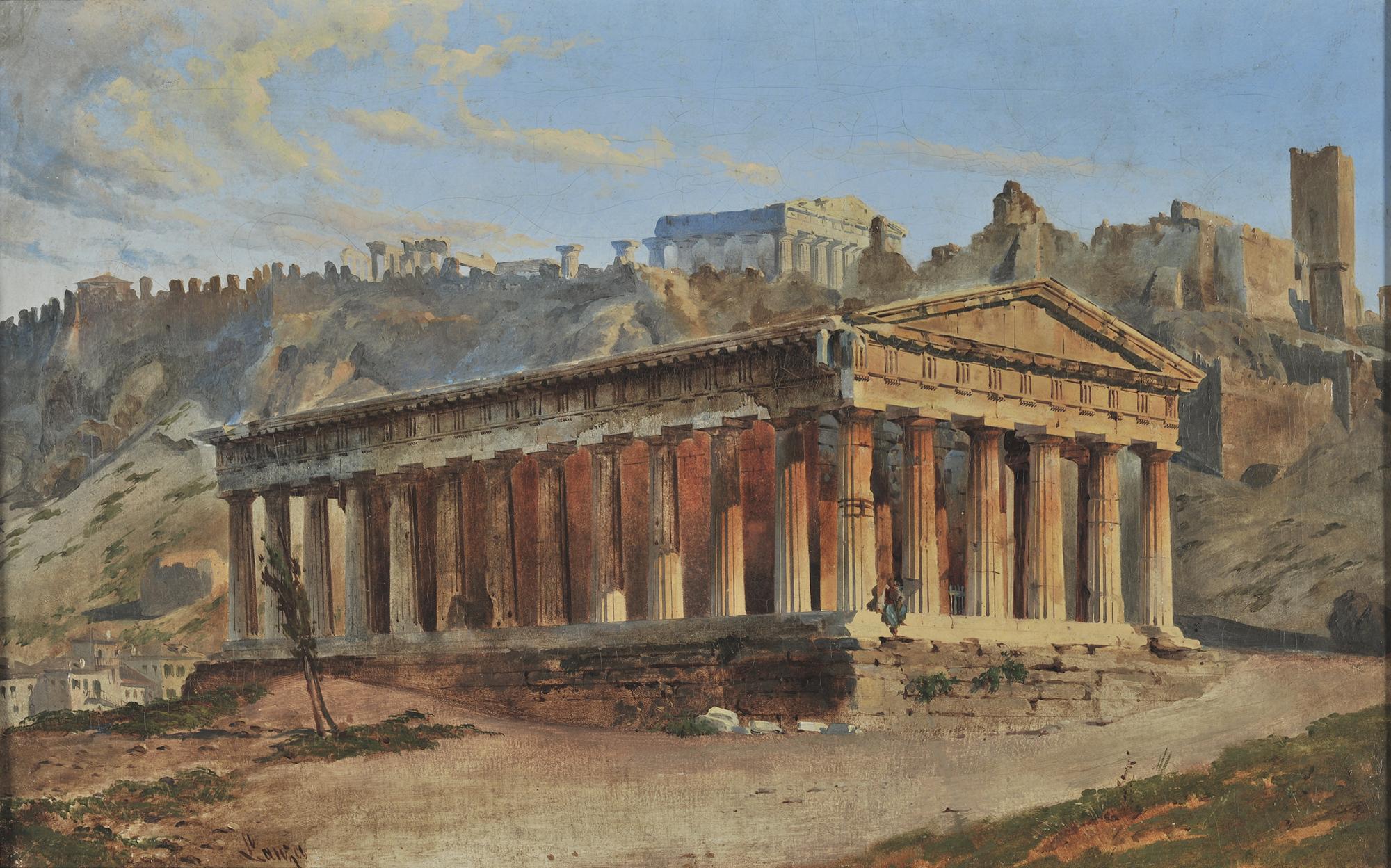 Vicenzo Lanza (1822 - 1902), Το Θησείο, Λάδι σε μουσαμά, 35 x 55 εκ, Αθήνα, Εθνική Πινακοθήκη.
Νικόλαος Γύζης (1842-1901), Ειδήσεις Νίκης,  λάδι σε καμβά, Μόναχο, Νέα Πινακοθήκη
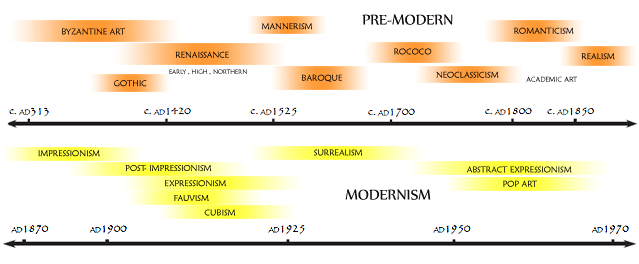 ΠΡΙΝ ΤΗΝ ΕΜΦΑΝΙΣΗ ΤΟΥ ΜΟΝΤΕΡΝΙΣΜΟΥ
ΜΑΝΙΕΡΙΣΜΟΣ
ΒΥΖΑΝΤΙΝΗ ΤΕΧΝΗ
ΡΟΜΑΝΤΙΣΜΟΣ
ΑΝΑΓΕΝΝΗΣΙΑΚΗ ΤΕΧΝΗ
ΡΟΚΟΚΟ
ΡΕΑΛΙΣΜΟΣ
ΜΠΑΡΟΚ
ΝΕΟΚΛΑΣΙΚΙΣΜΟΣ
ΓΟΤΘΙΚΗ ΤΕΧΝΗ
ΑΚΑΔΗΜΑΪΚΗ ΤΕΧΝΗ
ΙΜΠΡΕΣΙΟΝΙΣΜΟΣ
ΣΟΥΡΕΑΛΙΣΜΟΣ
ΑΦΗΡΗΜΕΝΟΣ ΕΞΠΡΕΣΙΟΝΙΣΜΟΣ
ΜΕΤΕΜΠΡΕΣΙΟΝΙΣΤΙΚΑ ΚΙΝΗΜΑΤΑ
ΕΞΠΡΕΣΙΟΝΙΣΜΟΣ
POP ART
ΣΥΜΒΟΛΙΣΜΟΣ
ΜΟΝΤΕΡΝΙΣΜΟΣ
ΦΟΒΙΣΜΟΣ
ΚΥΒΙΣΜΟΣ
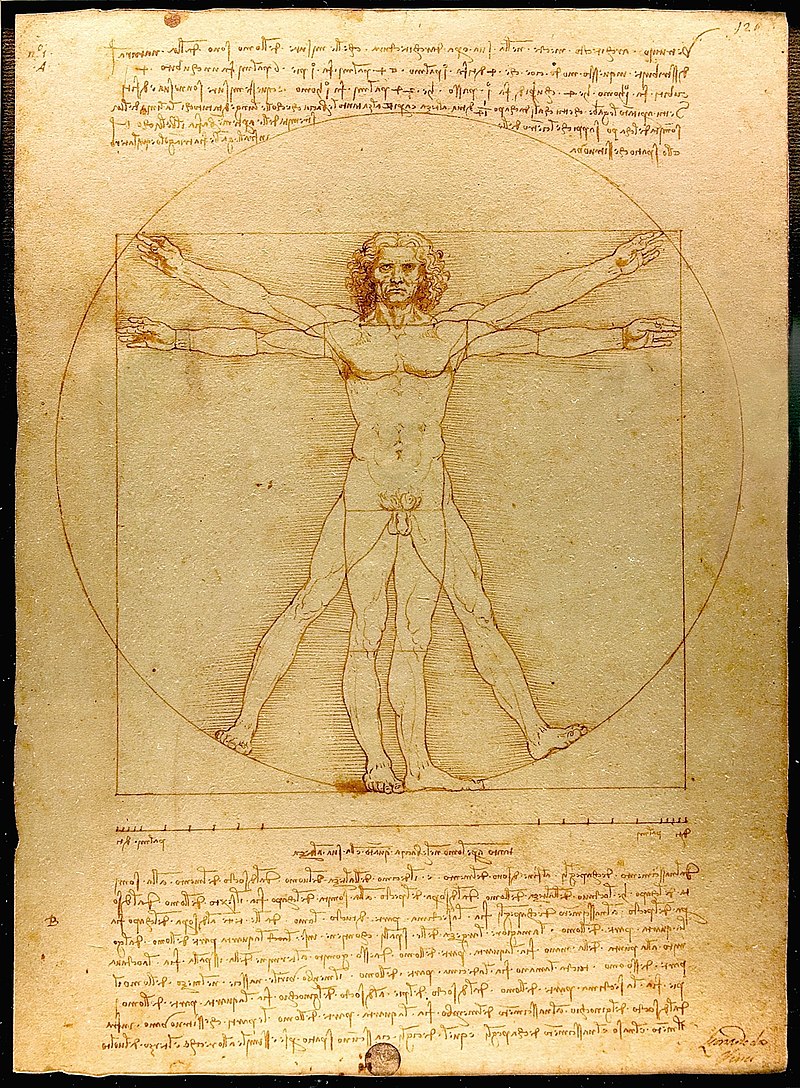 ΑΝΑΓΕΝΝΗΣΗ_______________
Ο άνθρωπος του Βιτρούβιου, σχέδιο του Λεονάρντο ντα Βίντσι, μελέτη της ανθρώπινης ανατομίας
ΑΝΑΓΕΝΝΗΣΗ_______________
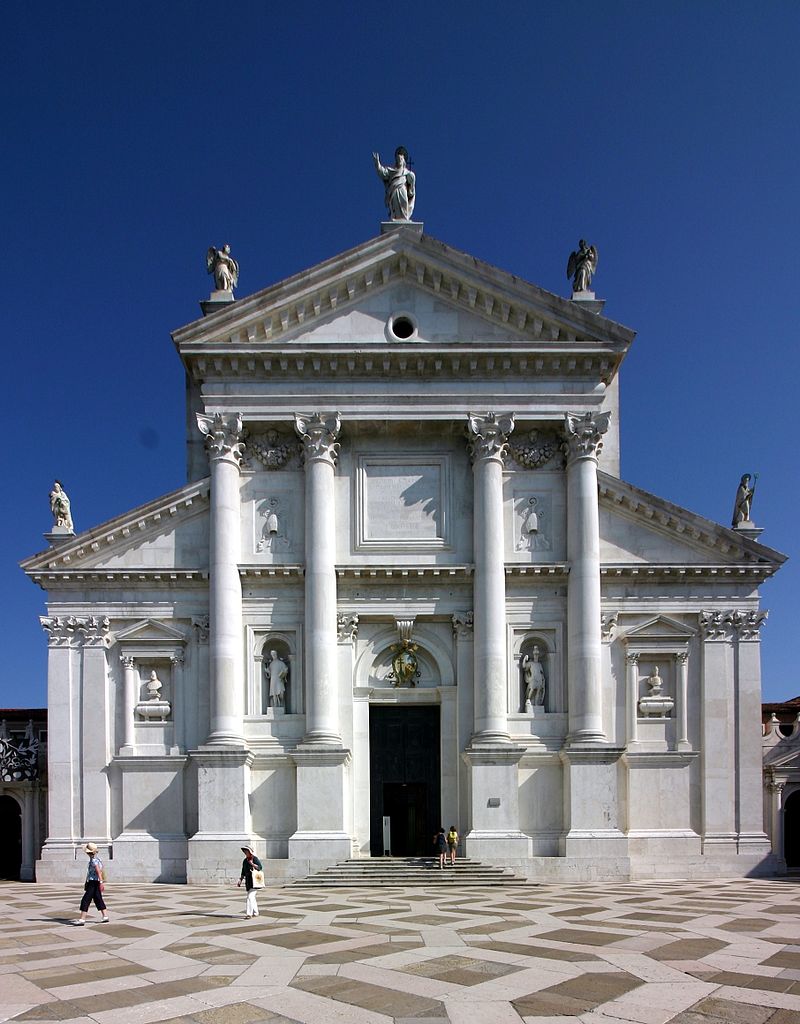 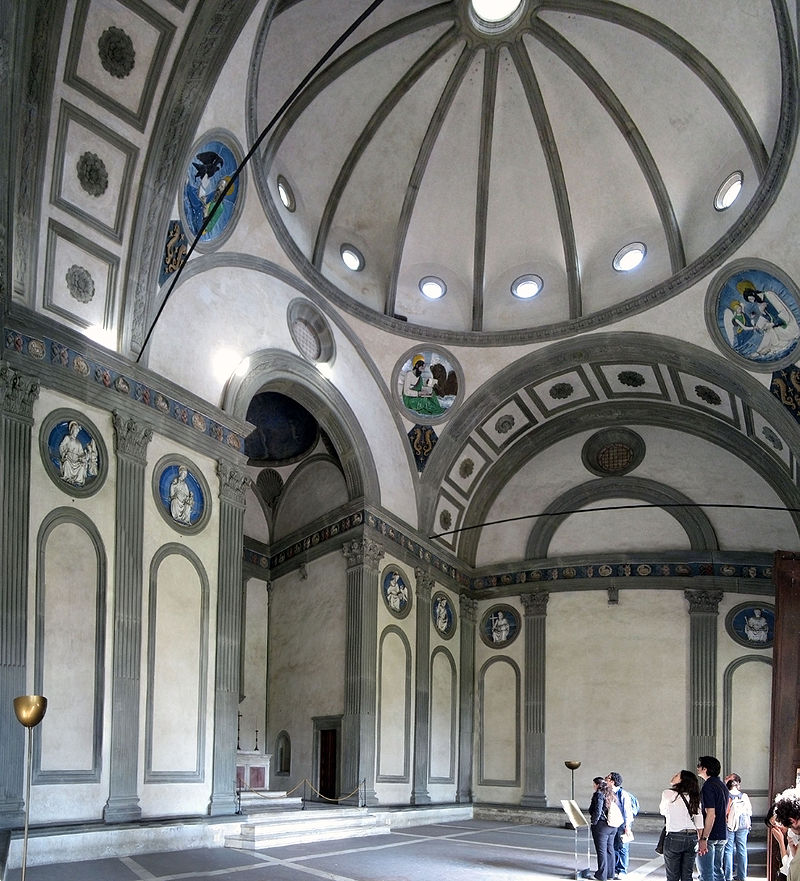 Αντρέα Παλλάντιο, βασιλική του Σαν Τζιόρτζιο Μαγγιόρε, 1565 – 1576, Βενετία Ιταλία
Φιλίππο Μπρουνελλέσκι
Σάντα Κρότσε, Cappella de' Pazzi, 1429, Φλωρεντία, Ιταλία
ΑΝΑΓΕΝΝΗΣΗ_______________
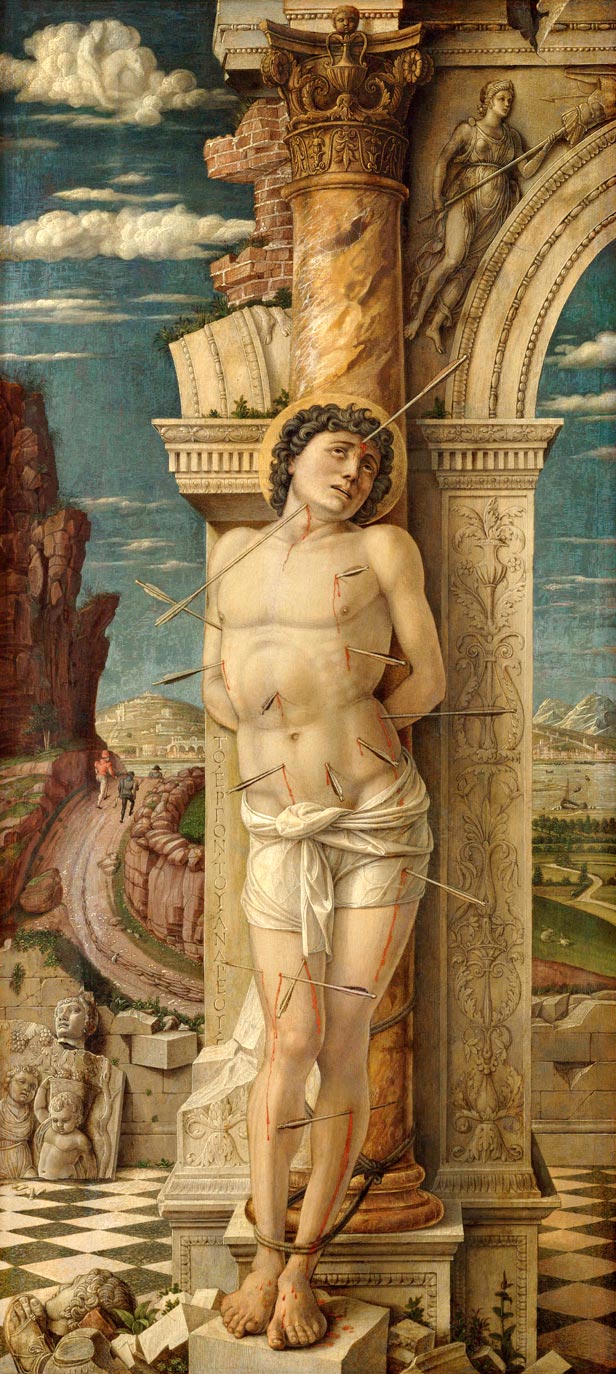 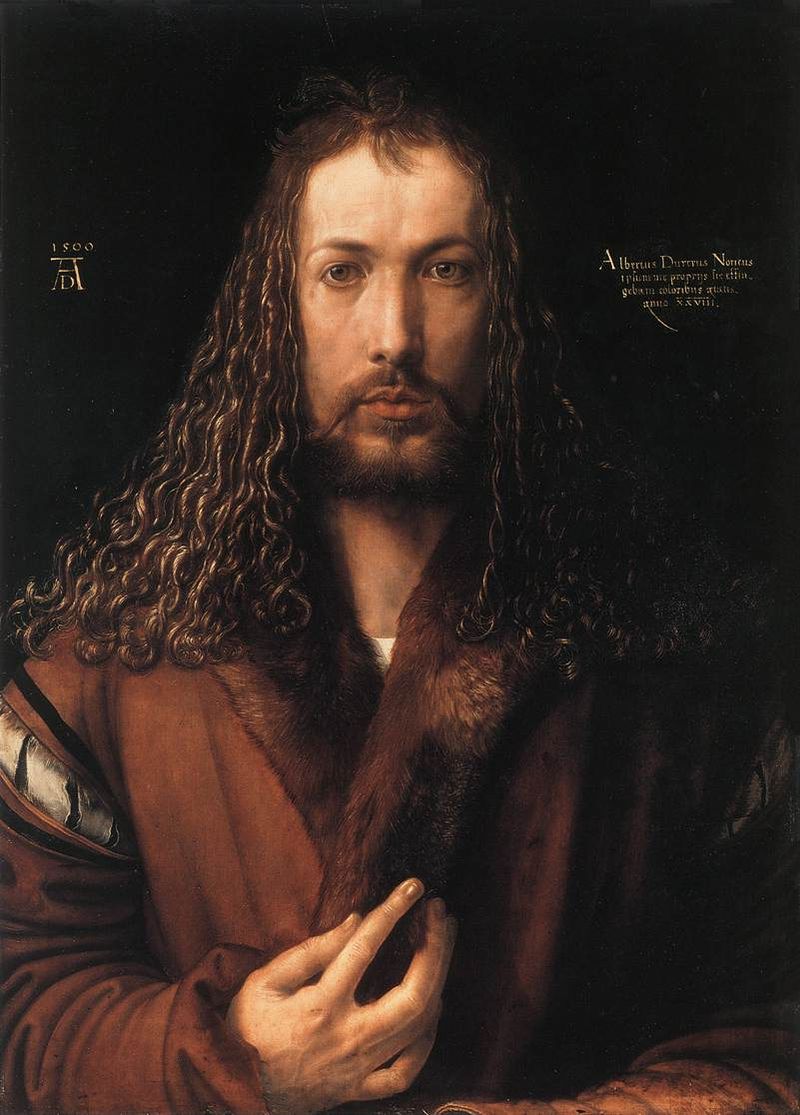 Αντρέα Μαντένια, Άγιος Σεβαστιανός, 1456-59, Βιέννη, Μουσείο Ιστορίας της Τέχνης
Άλμπρεχτ Ντύρερ ,Αυτοπροσωπογραφία με γούνα, 1500, Μόναχο, Παλαιά Πινακοθήκη
ΑΝΑΓΕΝΝΗΣΗ_______________
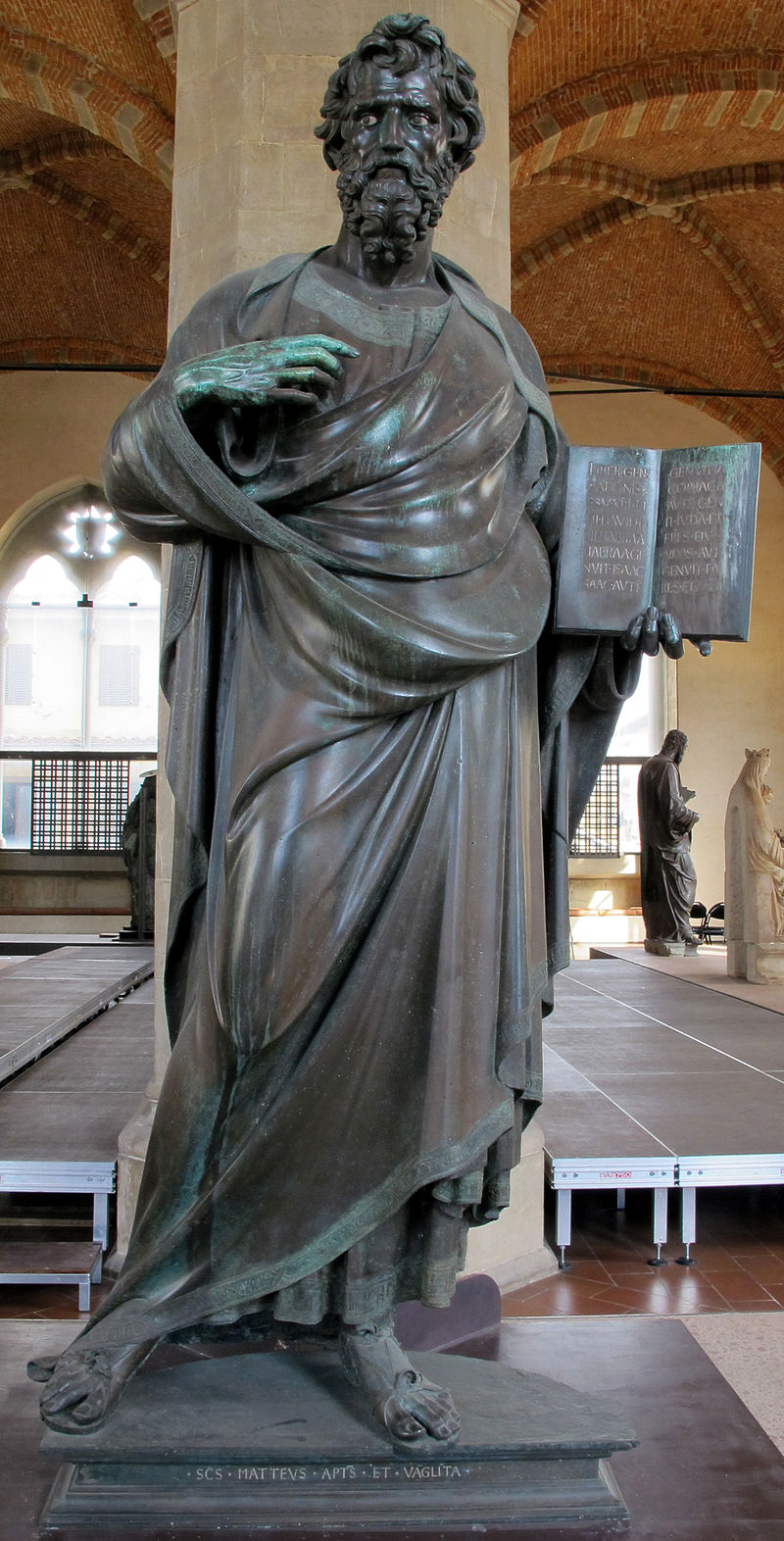 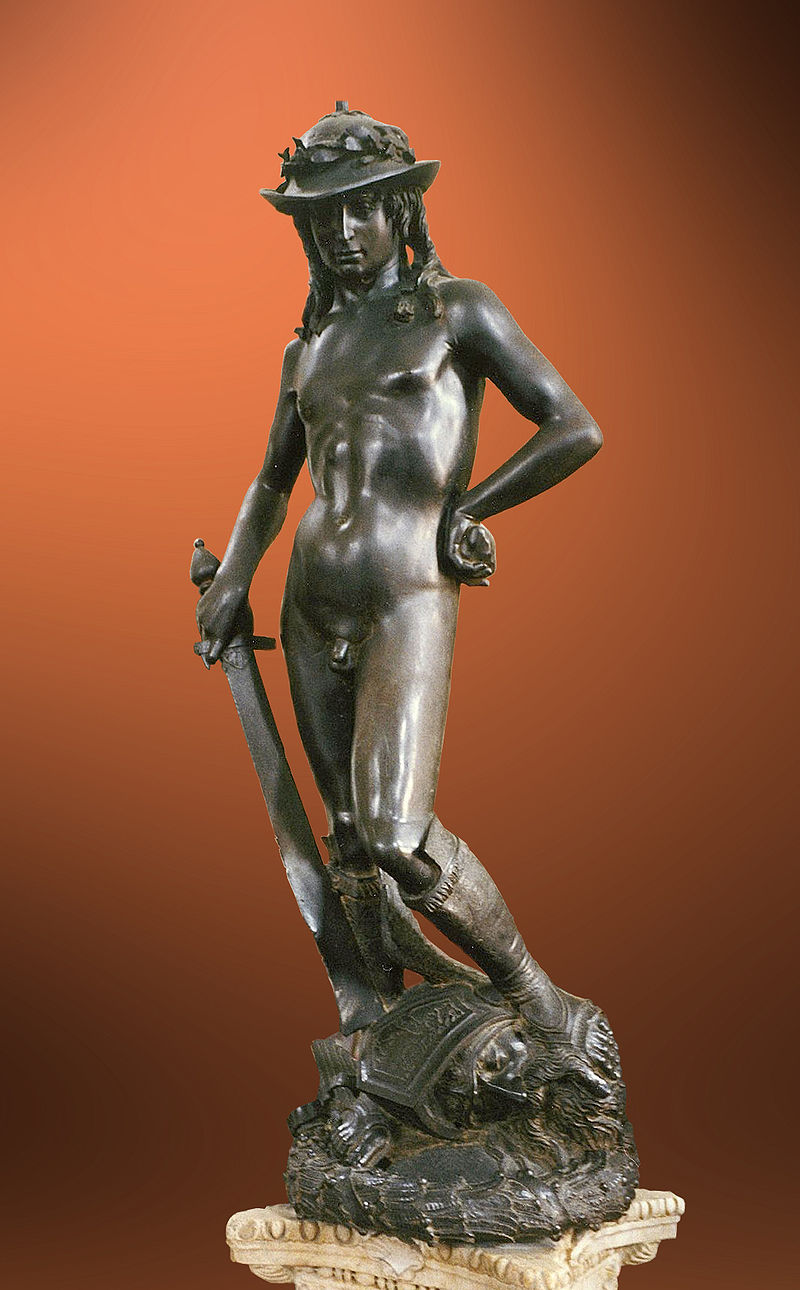 Λορέντσο Γκιμπέρτι Ευαγγελιστής Ματθαίος, 1419-23, Museo di Orsanmichele, Φλωρεντία, Ιταλία.
Ντονατέλλο, Δαβίδ, 1440-1450, Μουσείο Μπαρτζέλλο, Φλωρεντία, Ιταλία.
ΜΑΝΙΕΡΙΣΜΟΣ_______________
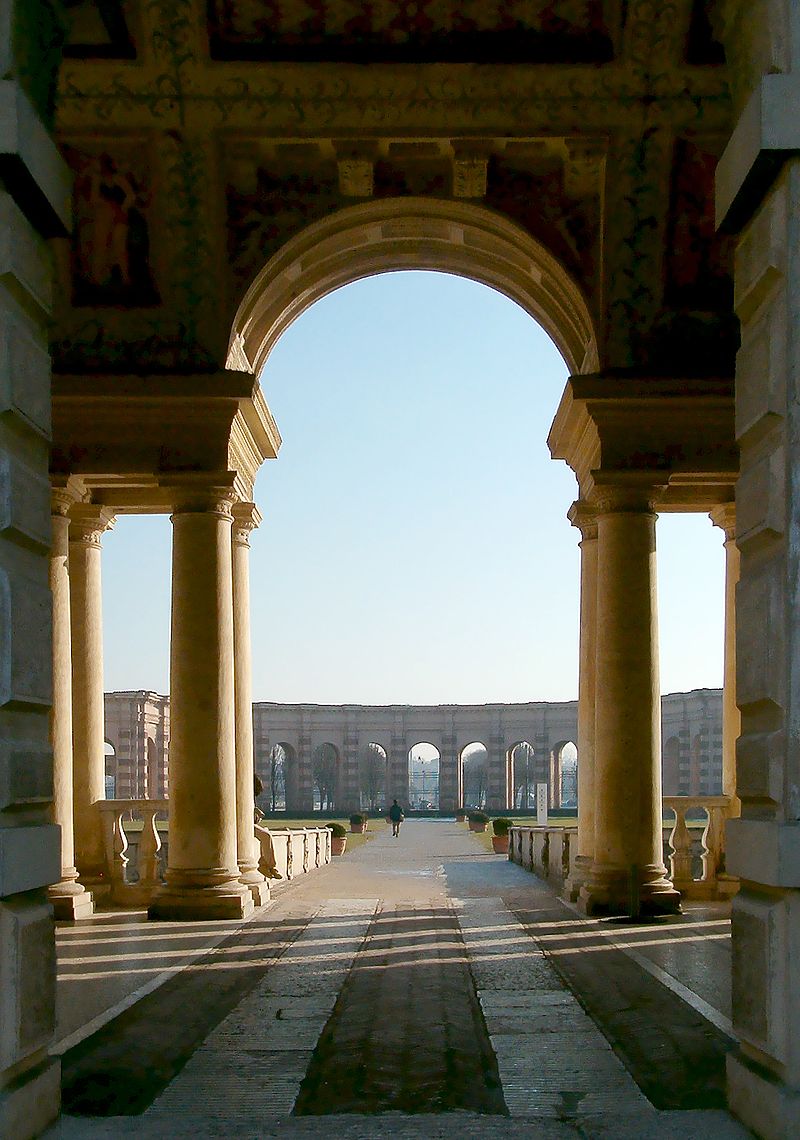 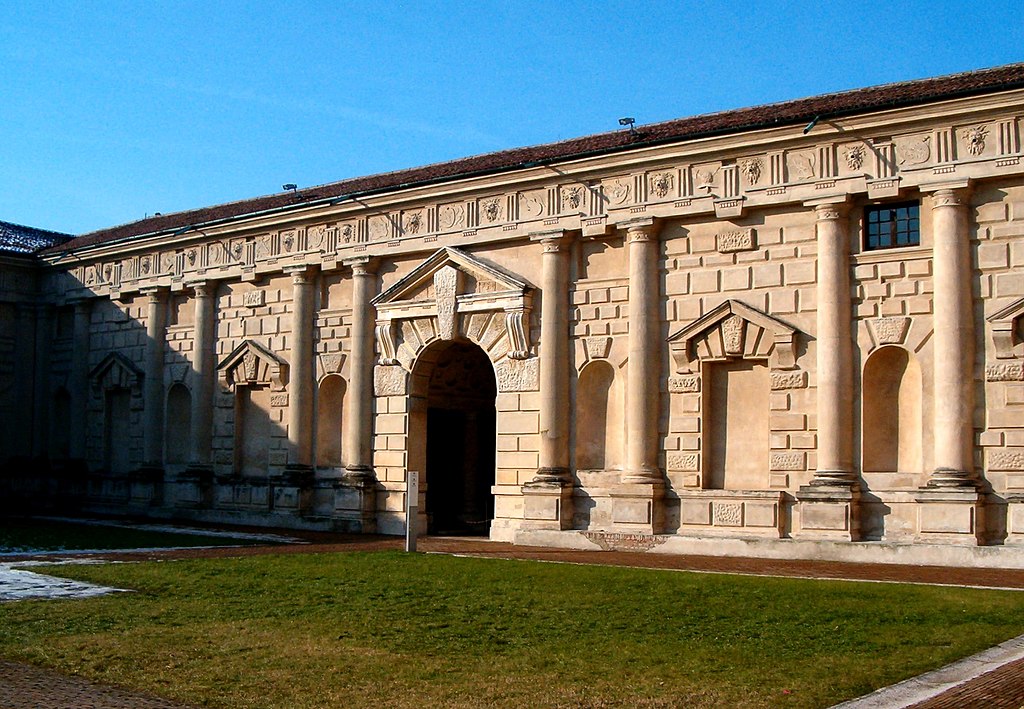 Τζούλιο Ρομάνο, Palazzo del Te, 1524-34, Μάντοβα, Ιταλία.
Τζούλιο Ρομάνο, Palazzo del Te, 1524-34, Μάντοβα, Ιταλία.
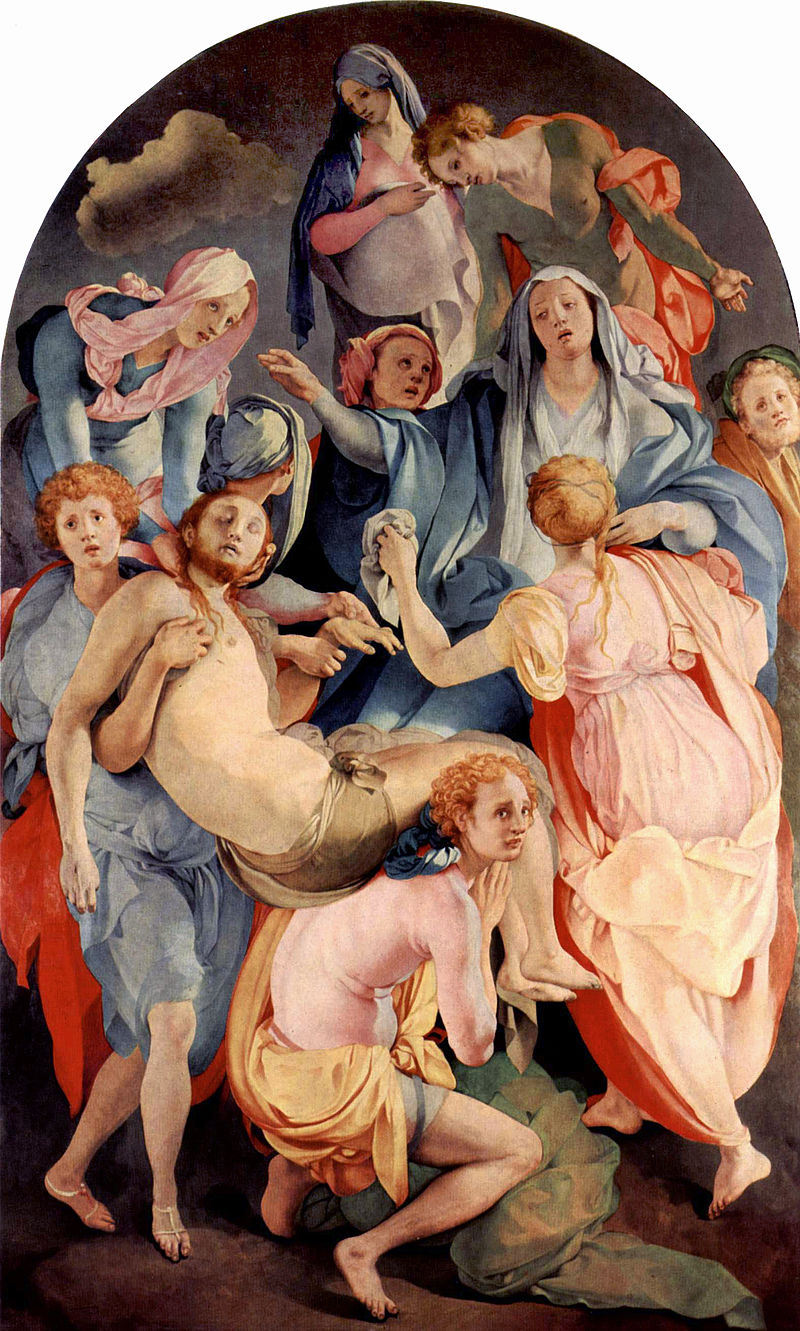 ΜΑΝΙΕΡΙΣΜΟΣ_______________
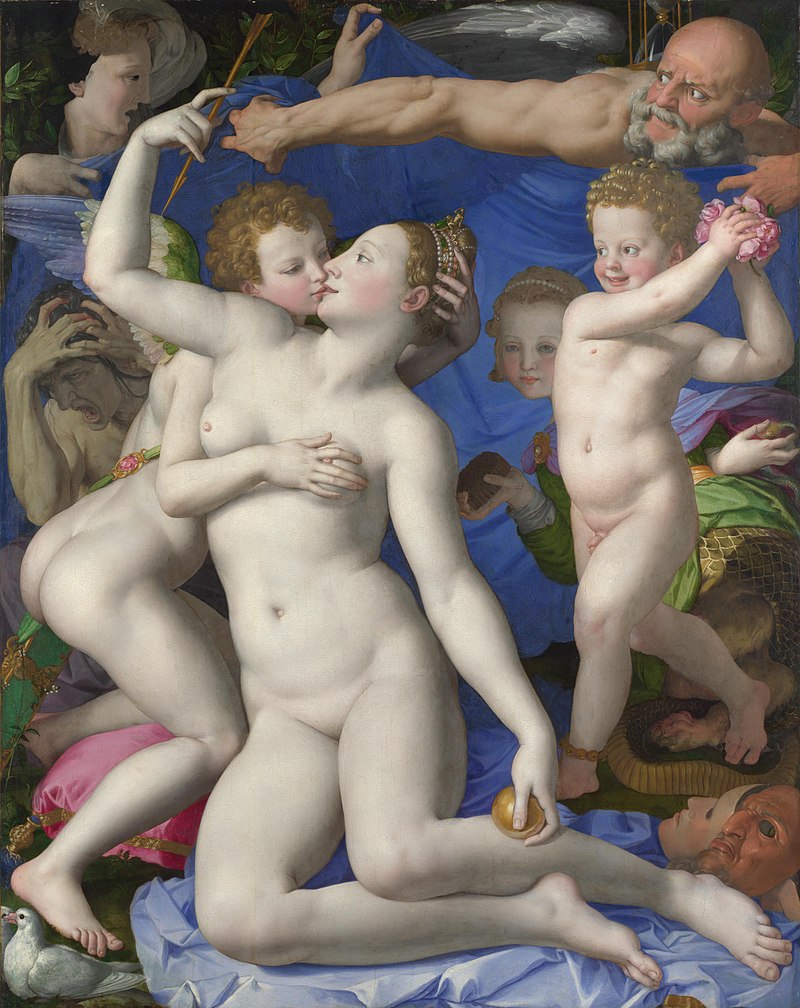 Τζάκοπο Ποντόρμο, Αποκαθήλωση, 1528, Santa Felicita,Φλωρεντία, Ιταλία.
Άνιολο Μπροντσίνο, Αφροδίτη, Έρως, Μωρία και Χρόνος, περ. 1544–45, Εθνική Πινακοθήκη Λονδίνου.
ΜΑΝΙΕΡΙΣΜΟΣ_______________
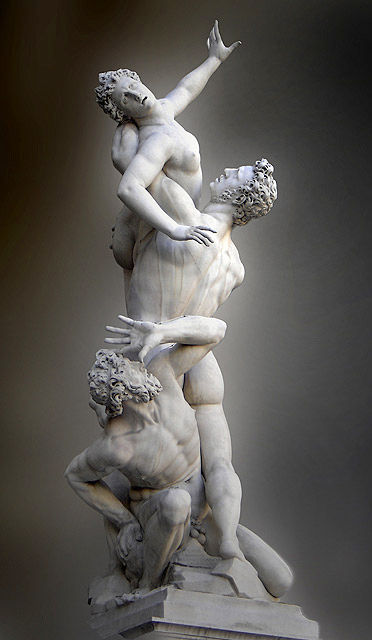 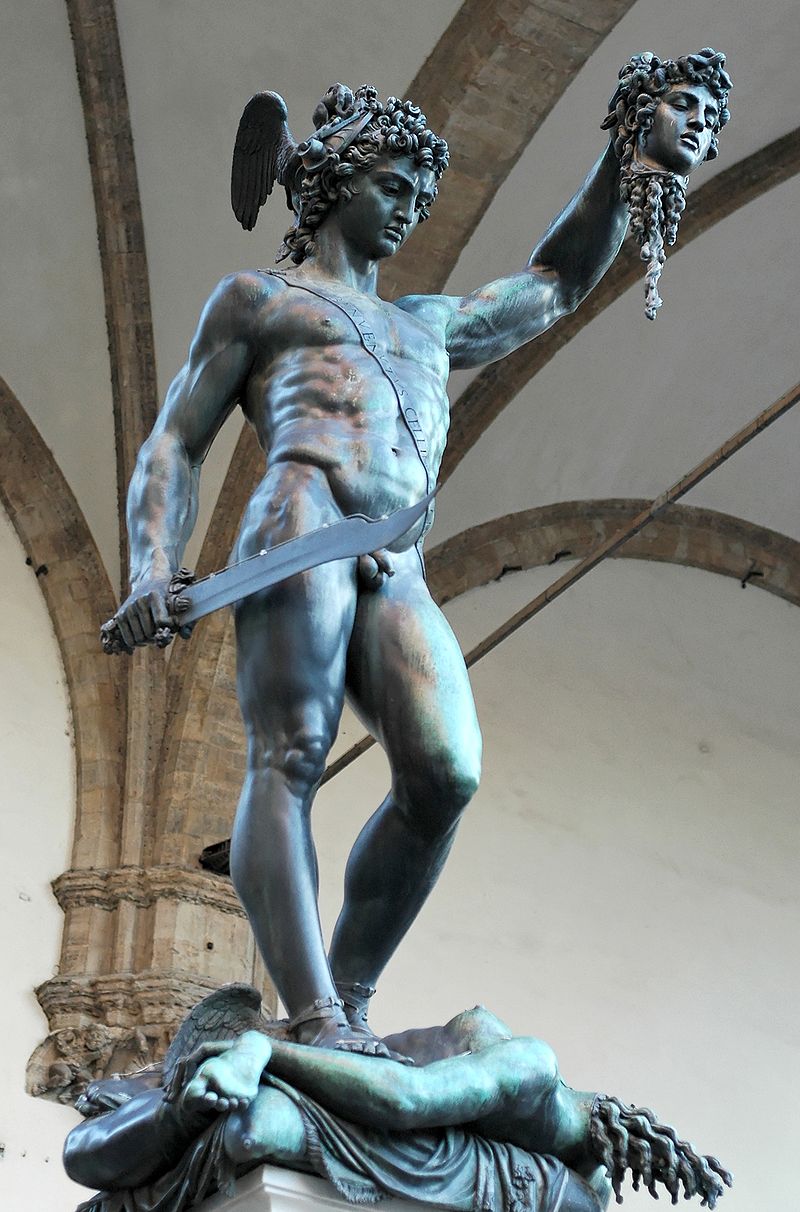 Τζαμπολόνια , Η αρπαγή των Σαβίνων, 1574-82, Loggia dei Lanzi, Φλωρεντία.
Μπενβενούτο Τσελίνι, Ο Περσέας με το κεφάλι της Μέδουσας, 1545–54, Loggia dei Lanzi, Φλωρεντία.
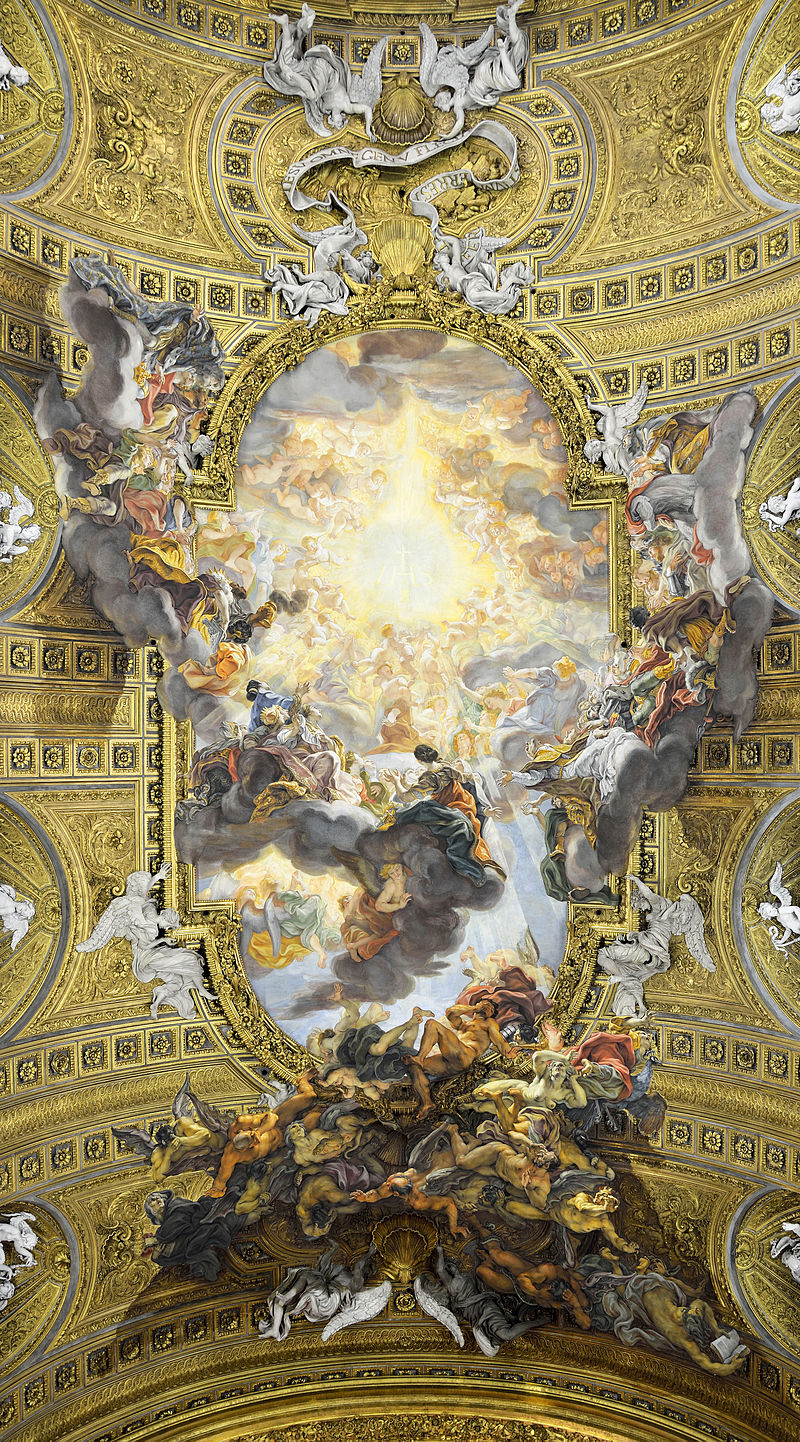 ΜΠΑΡΟΚ_______________
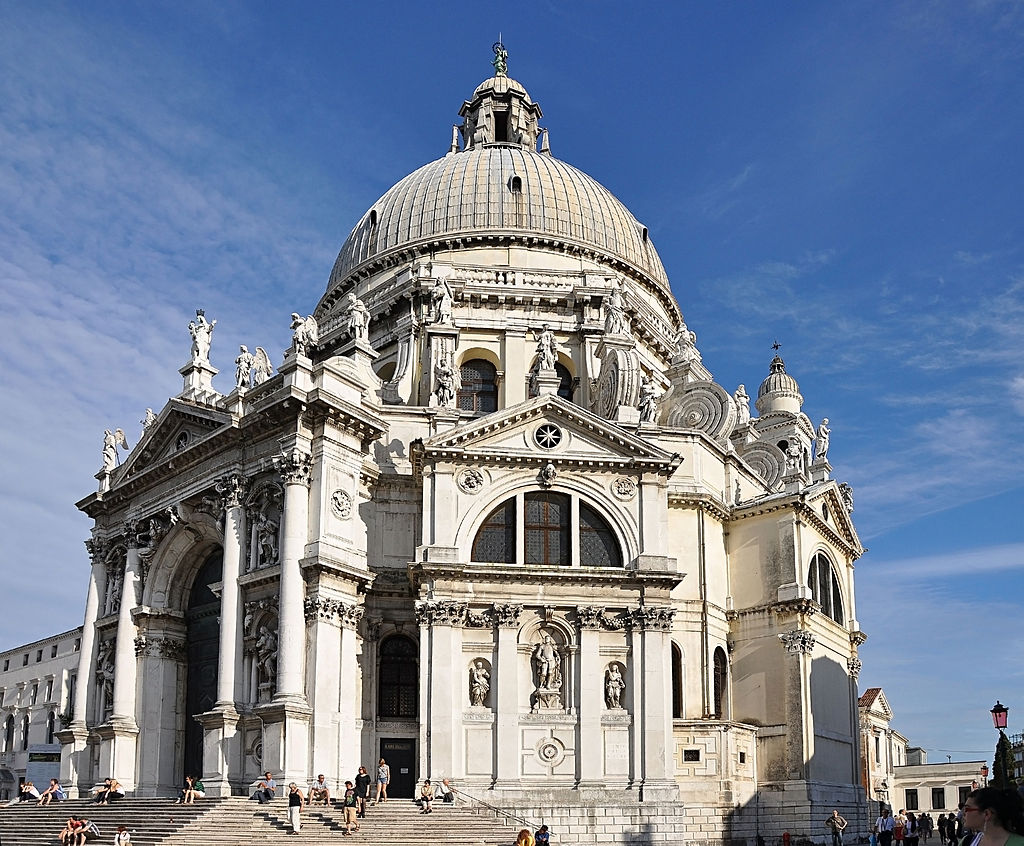 Giovanni Battista Gaulli, Ο θρίαμβος του ονόματος του Ιησού, 1669-1683, Εκκλησία του Ιησού, Ρώμη.
Baldassare Longhena , Basilica di Santa Maria della Salute, 1631-1687, Βενετία.
ΜΠΑΡΟΚ_______________
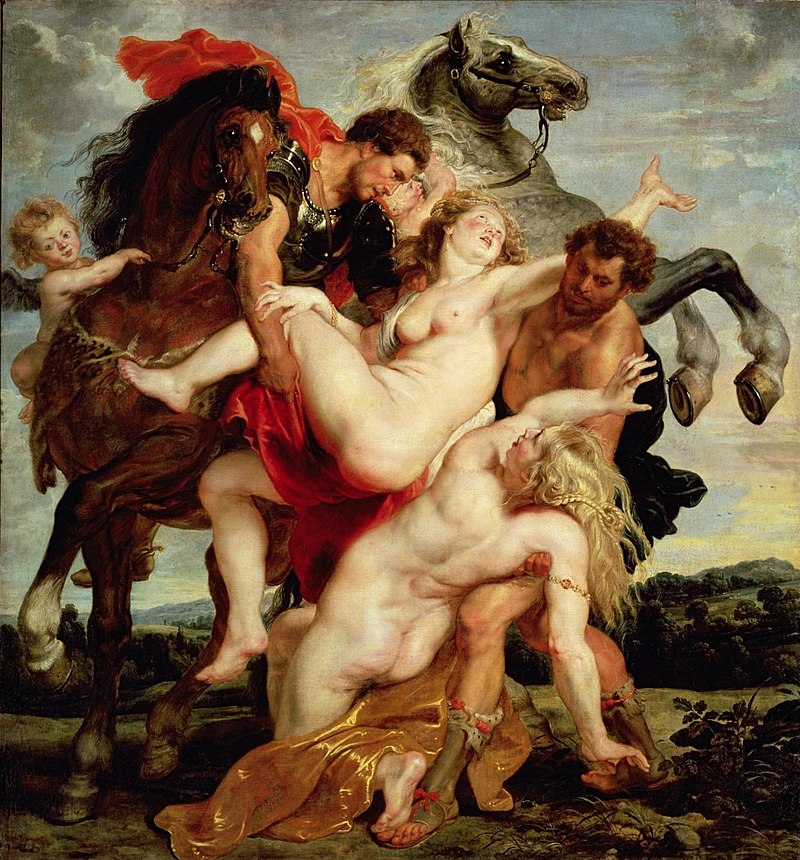 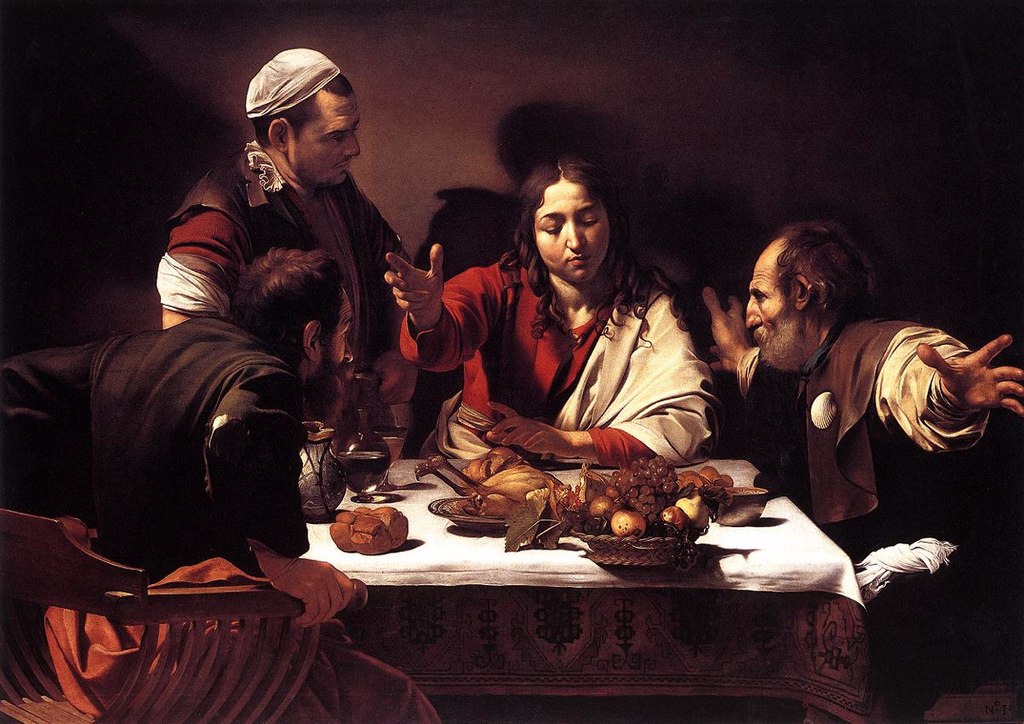 Μικελάντζελο Μερίζι ντα Καραβάτζο, Δείπνον εις Εμμαούς, 1602, Λονδίνο, Εθνική Πινακοθήκη.
Πέτερ Πάουλ Ρούμπενς, Η αρπαγή των θυγατέρων του Λευκίππου, περ. 1617, Μόναχο, Παλιά Πινακοθήκη.
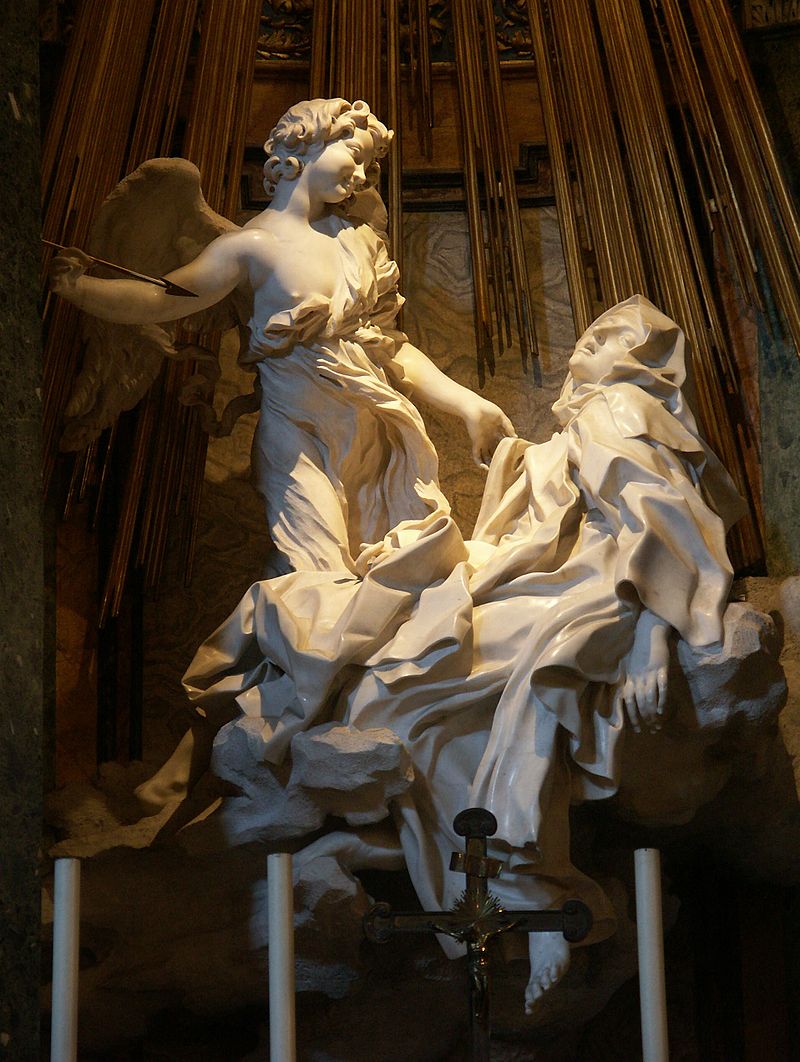 ΜΠΑΡΟΚ_______________
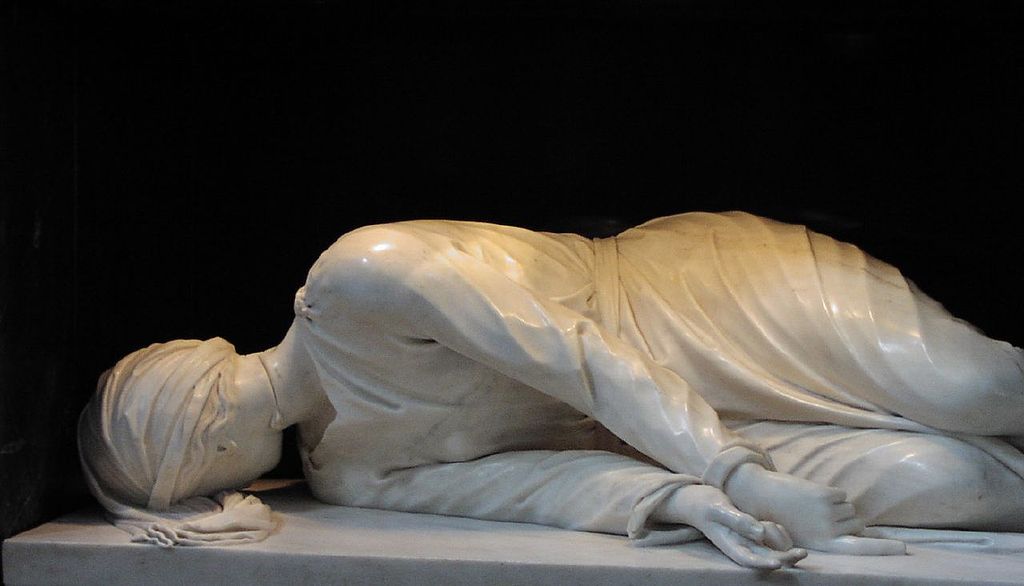 Τζαν Λορέντσο Μπερνίνι, Η Έκσταση της Αγίας Θηρεσίας (1646), Παρεκκλήσι Κορνάρο, Σάντα Μαρία ντέλα Βιτόρια, Ρώμη.
Stefano Maderno , Το μαρτύριο της Αγίας Καικιλίας, 1599, Εκκλησία της Αγίας Καικιλίας, Ρώμη.
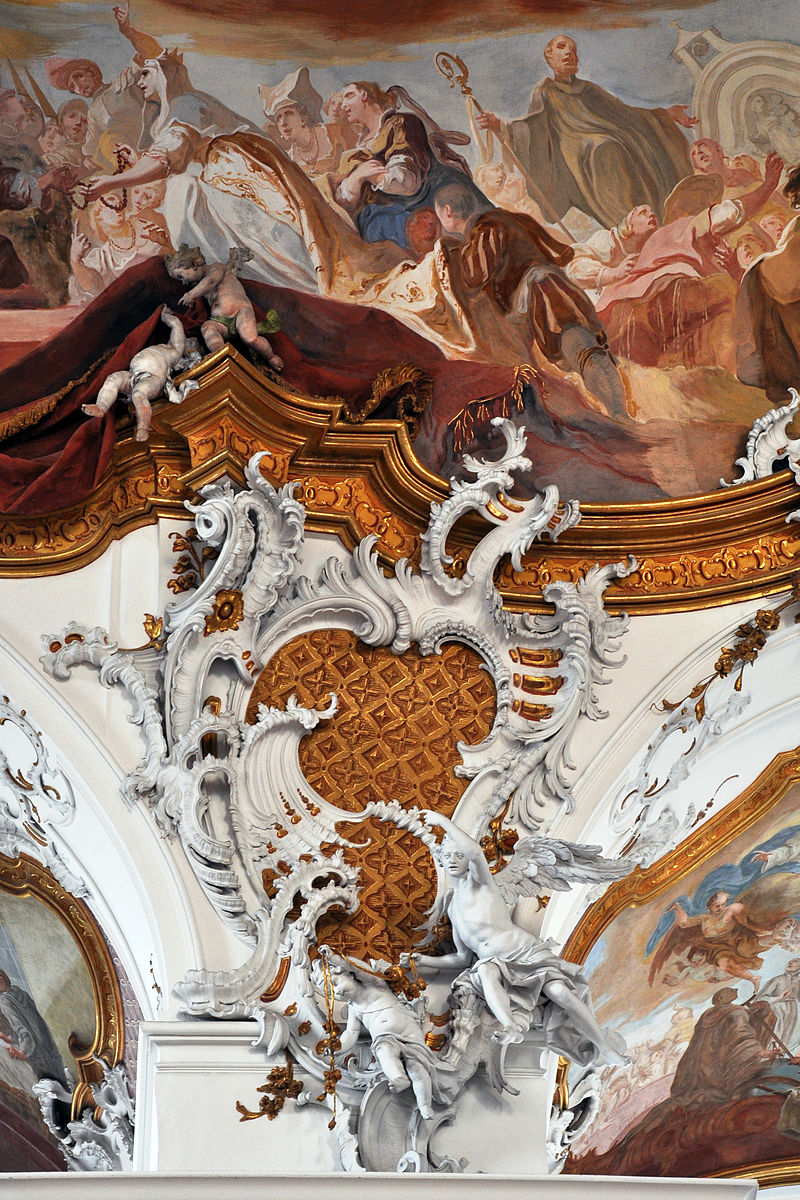 ΡΟΚΟΚΟ_______________
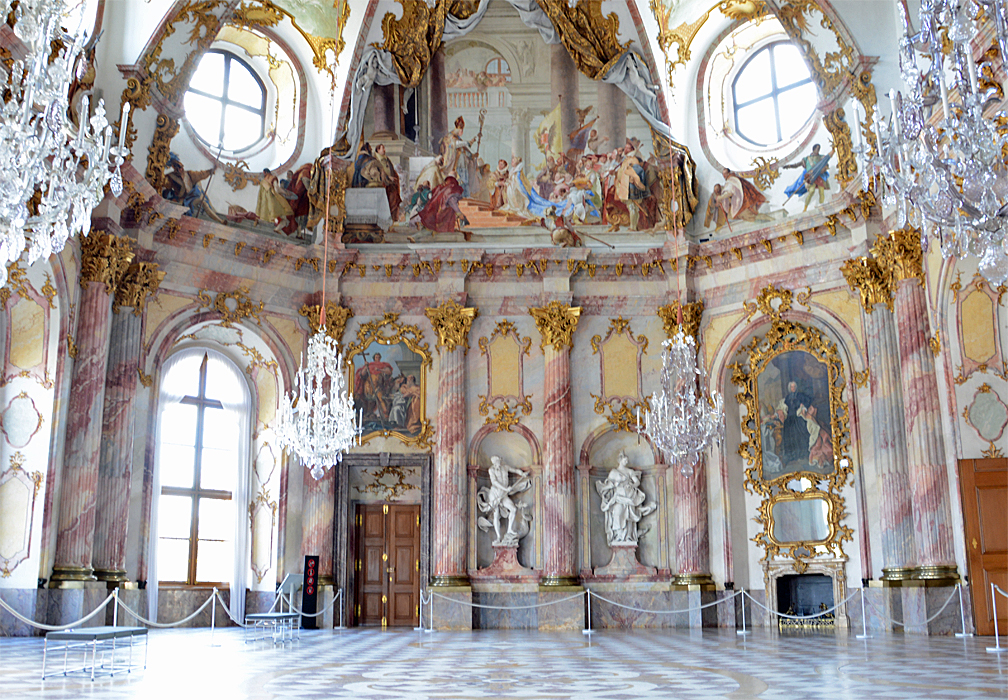 Johann Joseph Christian
Διακοσμητικό σχέδιο (καρτούς), Ναός του Αβαείου του Zwiefalten. περ. 1750, Βάδη-Βυτεμβέργη, Γερμανία
Balthasar Neumann, Η βασιλική αίθουσα, 1737, Residenz, Würzburg Γερμανία.
ΡΟΚΟΚΟ_______________
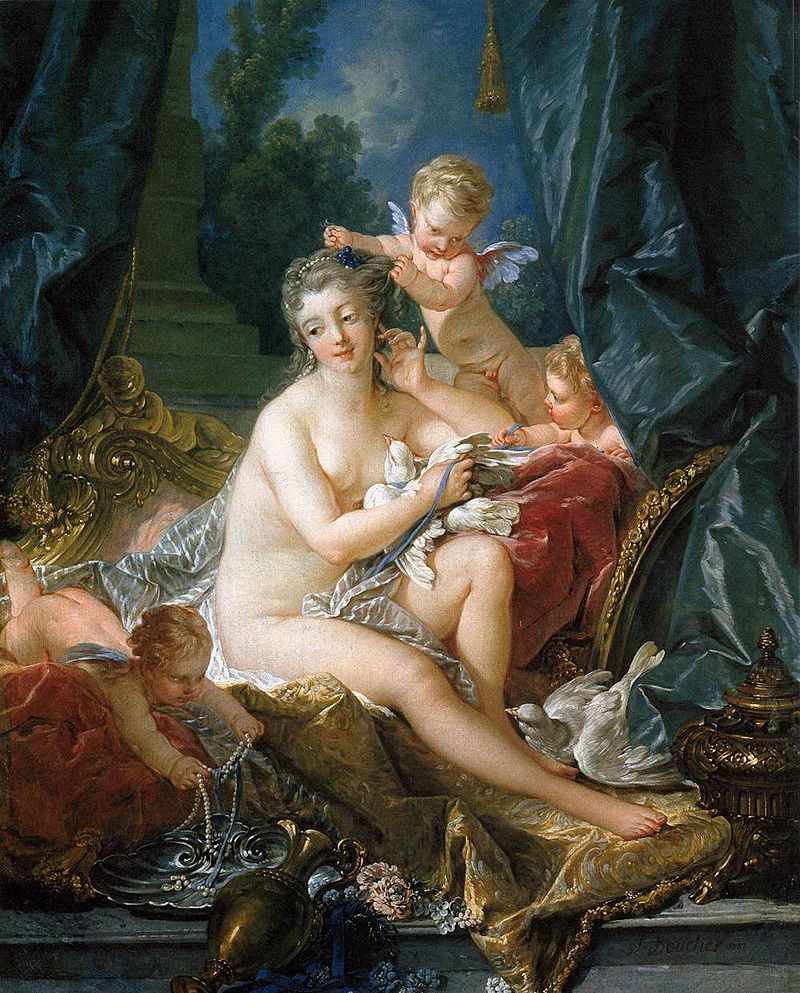 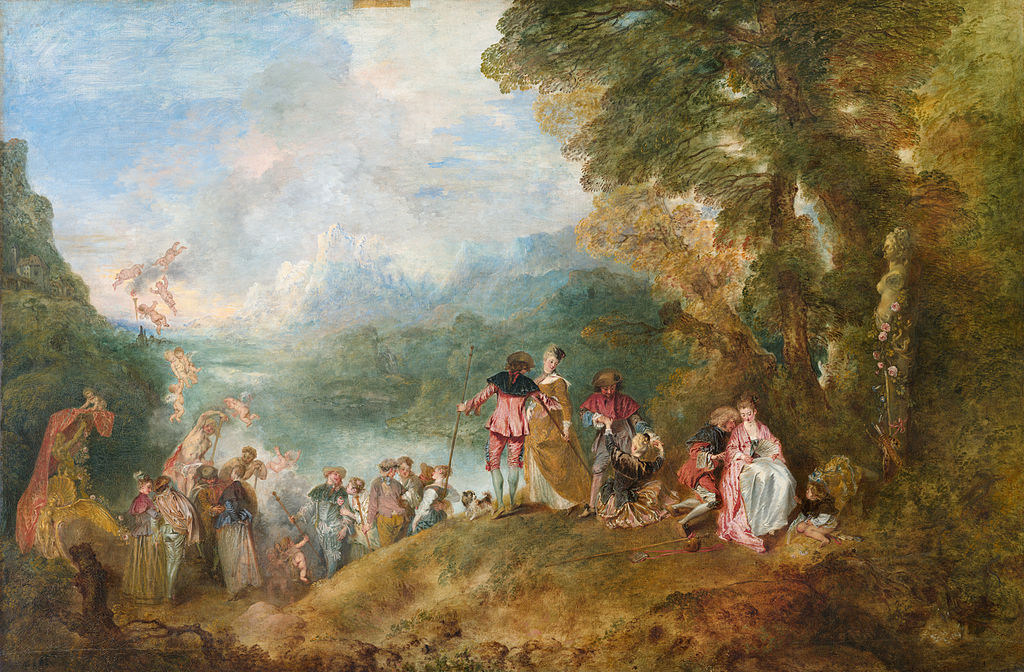 Φρανσουά Μπουσέ, Η τουαλέτα της Αφροδίτης, 1751 Νέα Υόρκη, Μητροπολιτικό Μουσείο.
Ζαν Αντουάν Βαττώ, Προσκύνημα στην νήσο των Κυθήρων, 1717, Παρίσι, Μουσείο του Λούβρου.
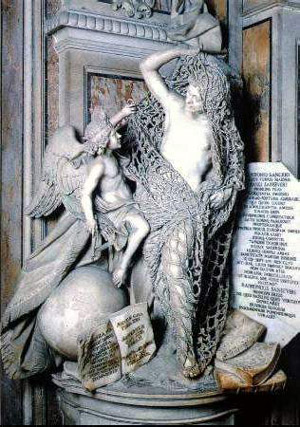 ΡΟΚΟΚΟ_______________
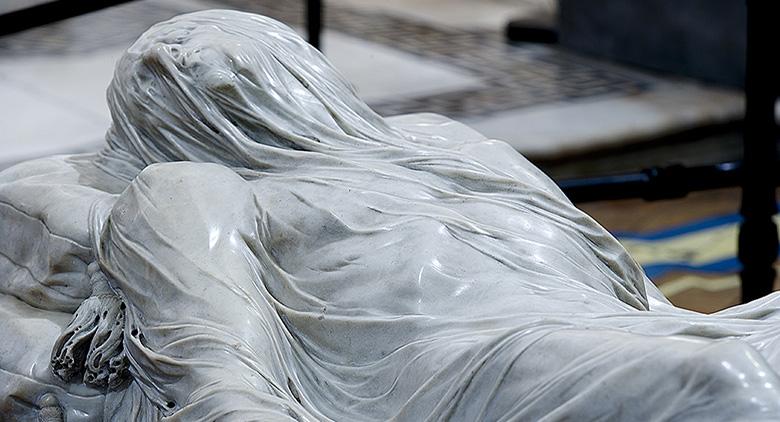 Francesco Queirolo, Η Απογοήτευση (1752-59), Cappella Sansevero, Νάπολη.
Giuseppe Sammartino, Κεκαλυμμένος Χριστός, 1753, Cappella Sansevero, Νάπολη.
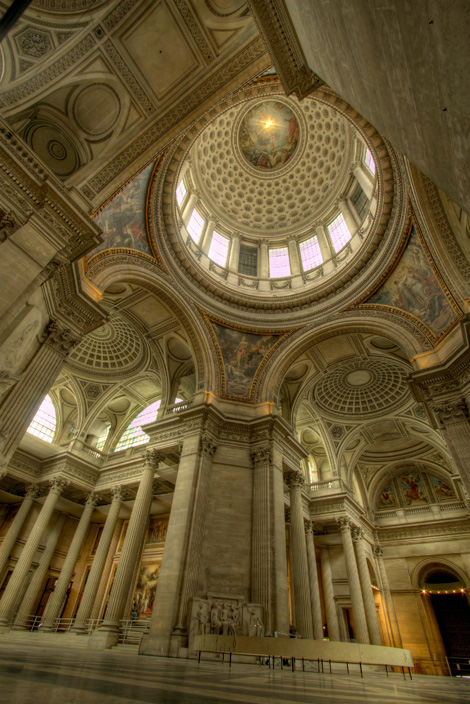 ΝΕΟΚΛΑΣΙΚΙΣΜΟΣ_______________
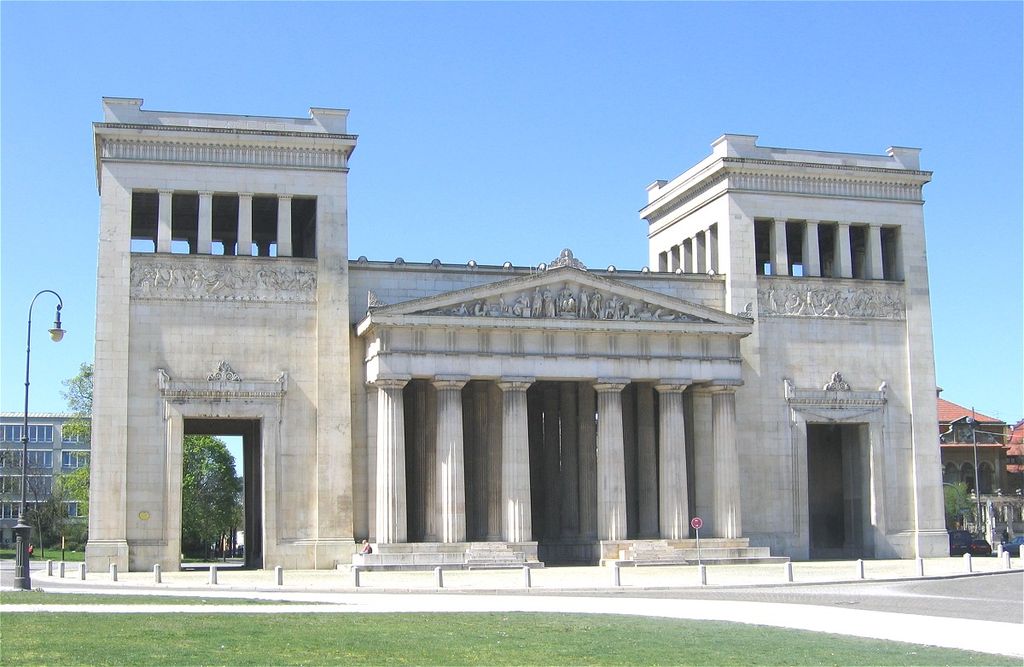 Ζακ-Ζερμαίν Σουφλό, Πάνθεον (εσωτερική άποψη), 1758-1790), Παρίσι.
Λέο φον Κλέντσε , Προπύλαια, 1846-62, Μόναχο
ΝΕΟΚΛΑΣΙΚΙΣΜΟΣ_______________
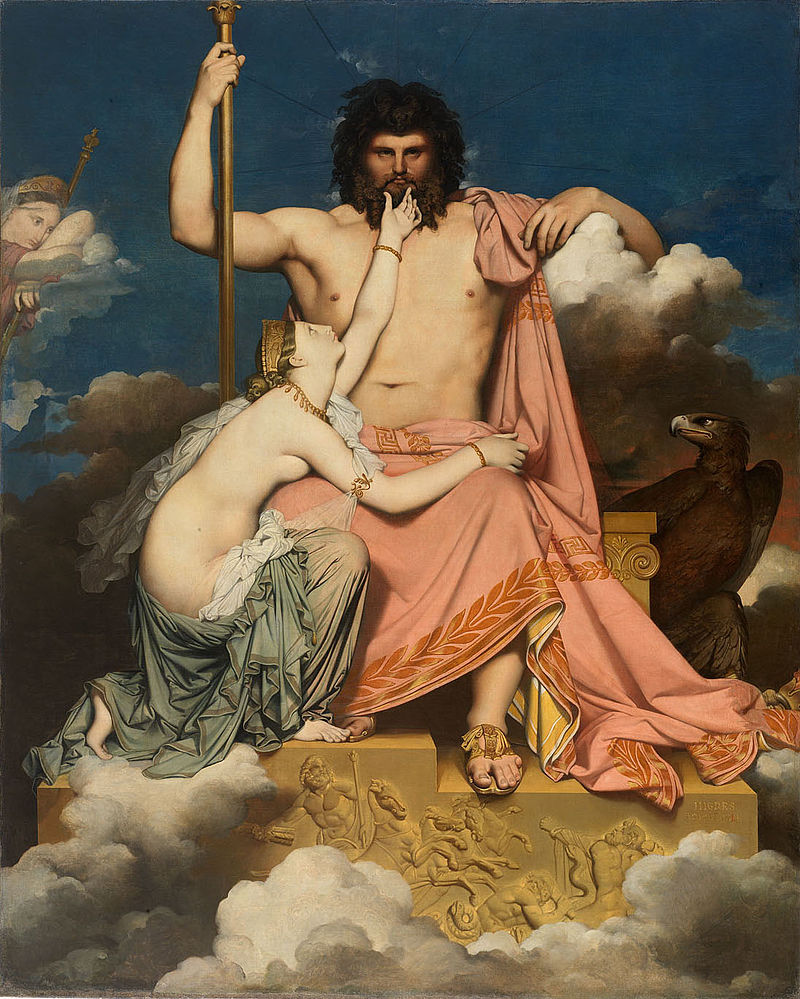 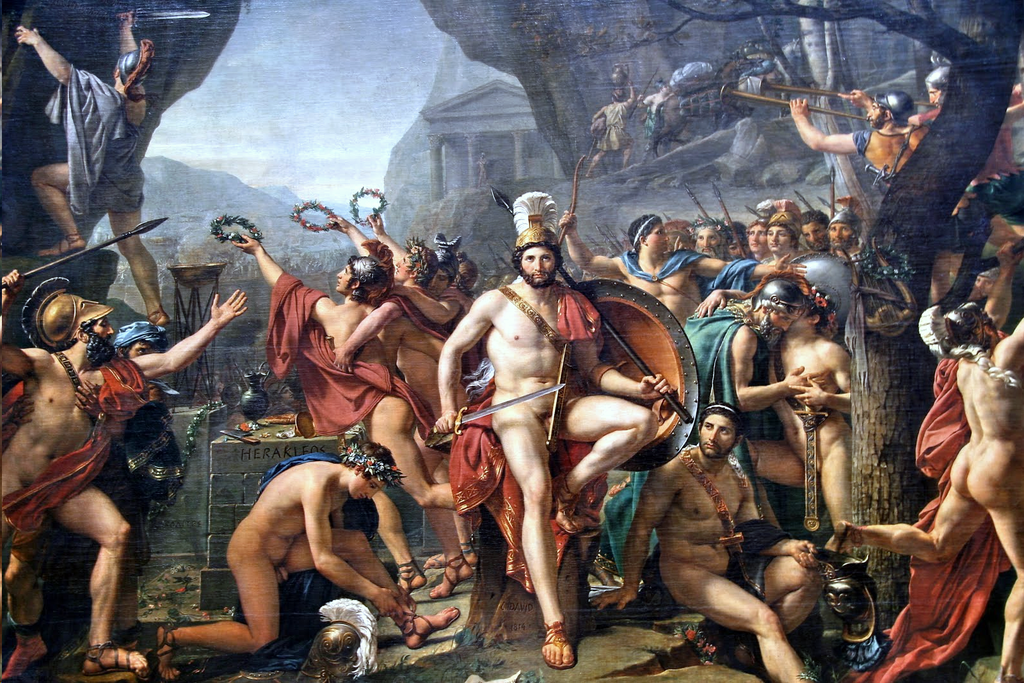 Ζαν Ωγκύστ Ντομινίκ Ενγκρ , 
Δίας και Θέτις, 1811, Museo Granet,Aix-en-Provence, Γαλλία
Ζακ-Λουί Νταβίντ, Ο Λεωνίδας στις Θερμοπύλες, 1814, Μουσείο του Λούβρου, Παρίσι.
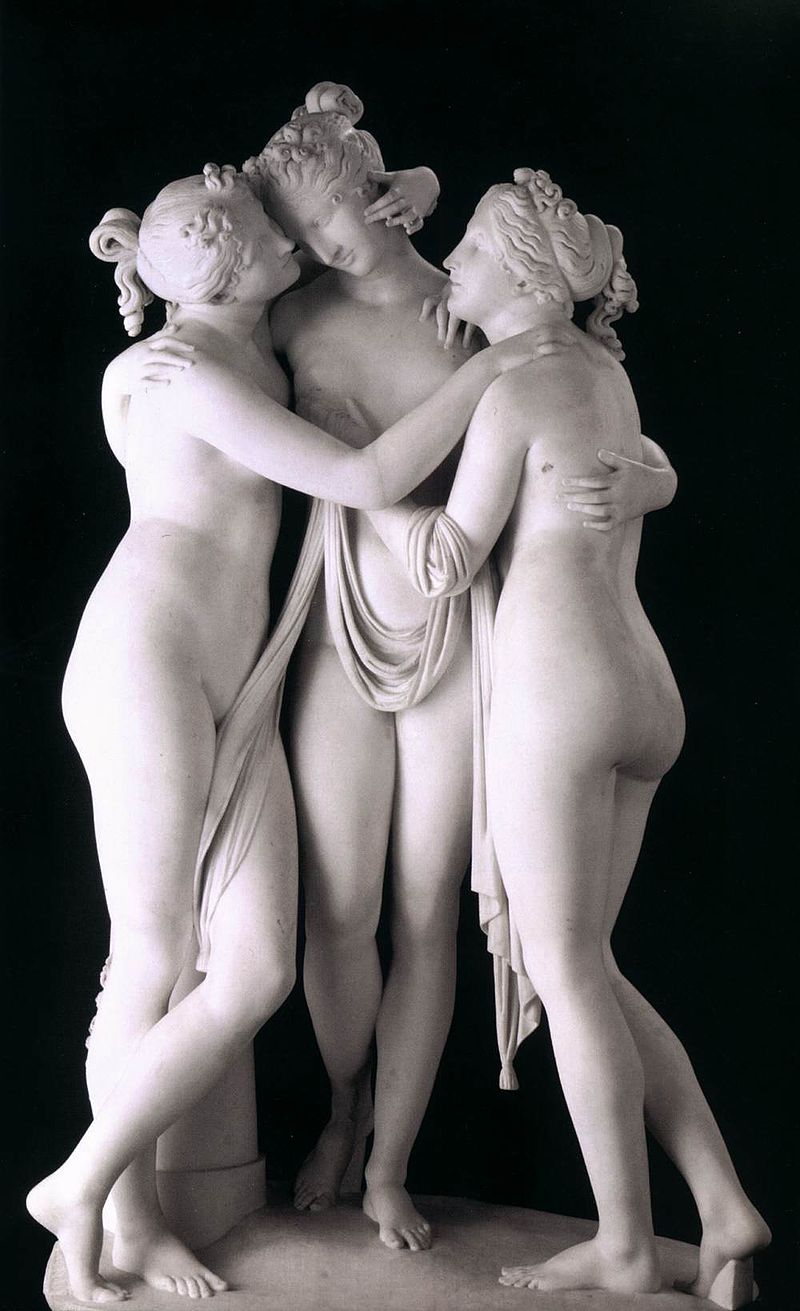 ΝΕΟΚΛΑΣΙΚΙΣΜΟΣ_______________
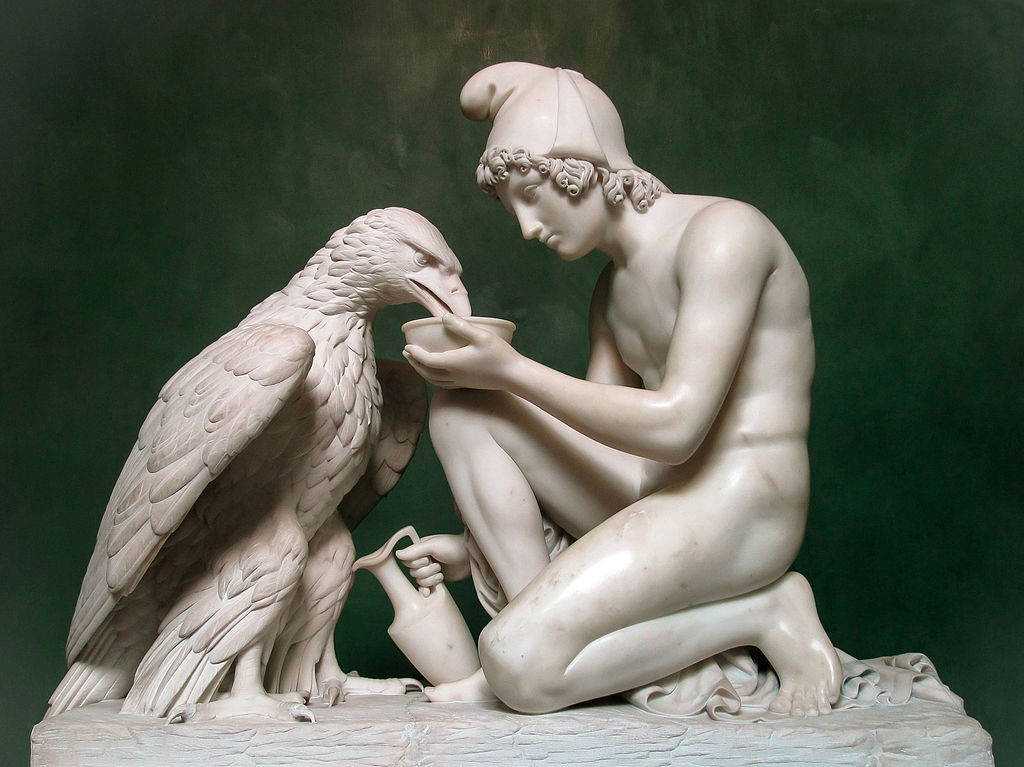 Αντόνιο Κανόβα, Οι Τρεις Χάριτες, 1812-1817, Αγία Πετρούπολη, Ερμιτάζ
Άλμπερτ Μπέρτελ Θόρβαλντσεν, Ο Γανυμήδης δίνει νερό στο Δία, που έχει λάβει τη μορφή αετού, 1817, Thorwaldsen-Museum, Κοπεγχάγη.
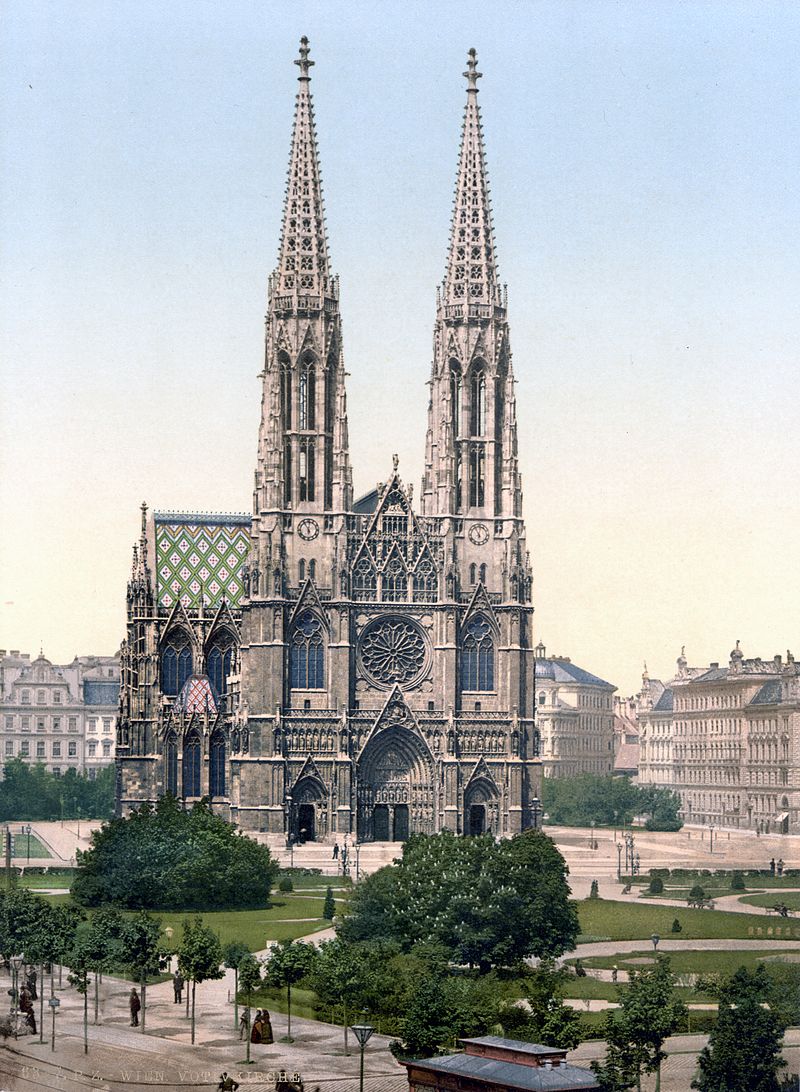 ΡΟΜΑΝΤΙΣΜΟΣ_______________
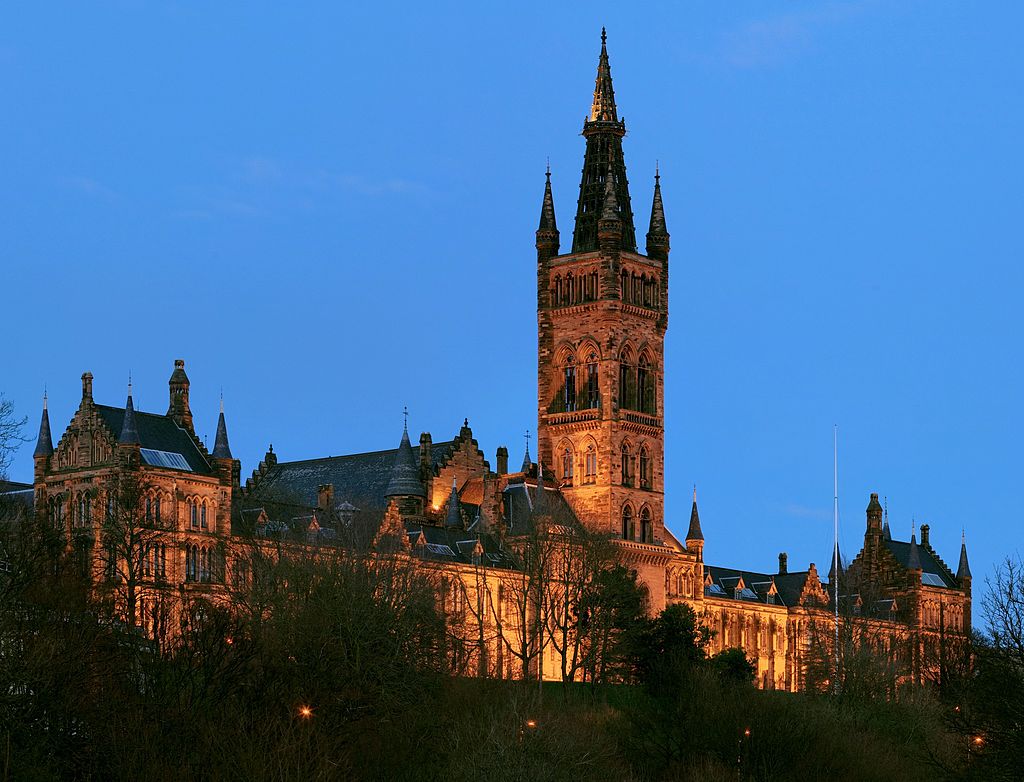 Χάινριχ Φέρστελ, Βοτίβκιρχε (Votivkirche), 
1854-1879, Βιέννη.
Sir George Gilbert Scott, Κεντρικό κτήριο πανεπιστημίου της Γλασκώβης, 1870.
ΡΟΜΑΝΤΙΣΜΟΣ_______________
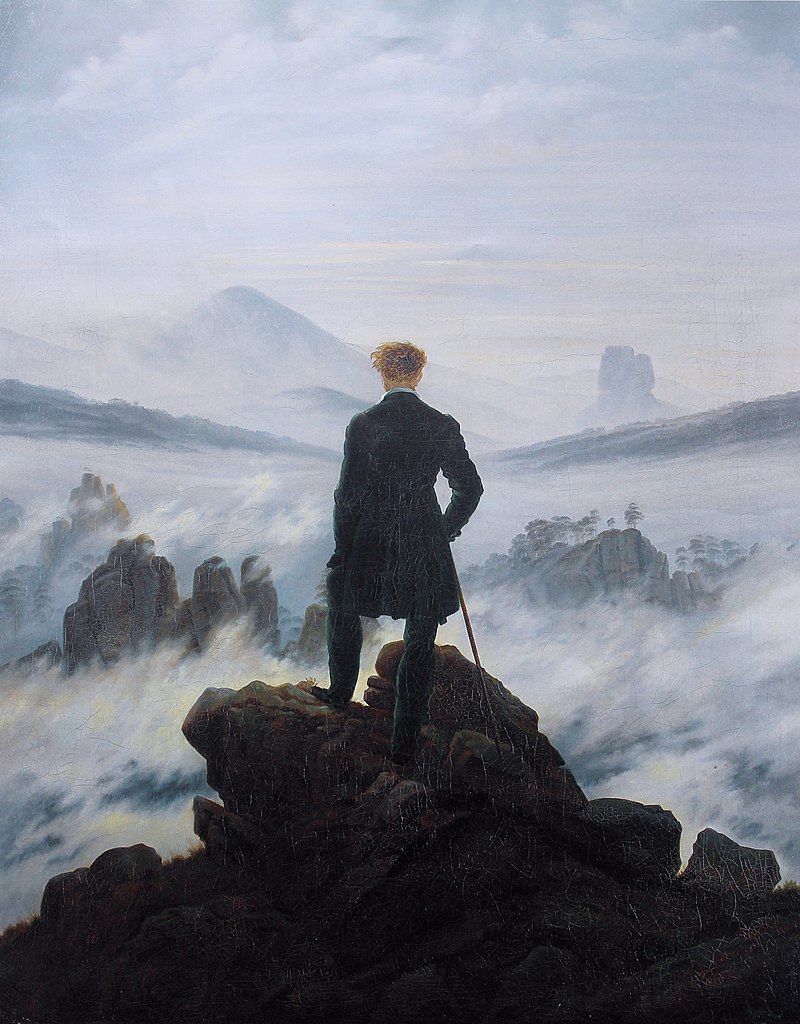 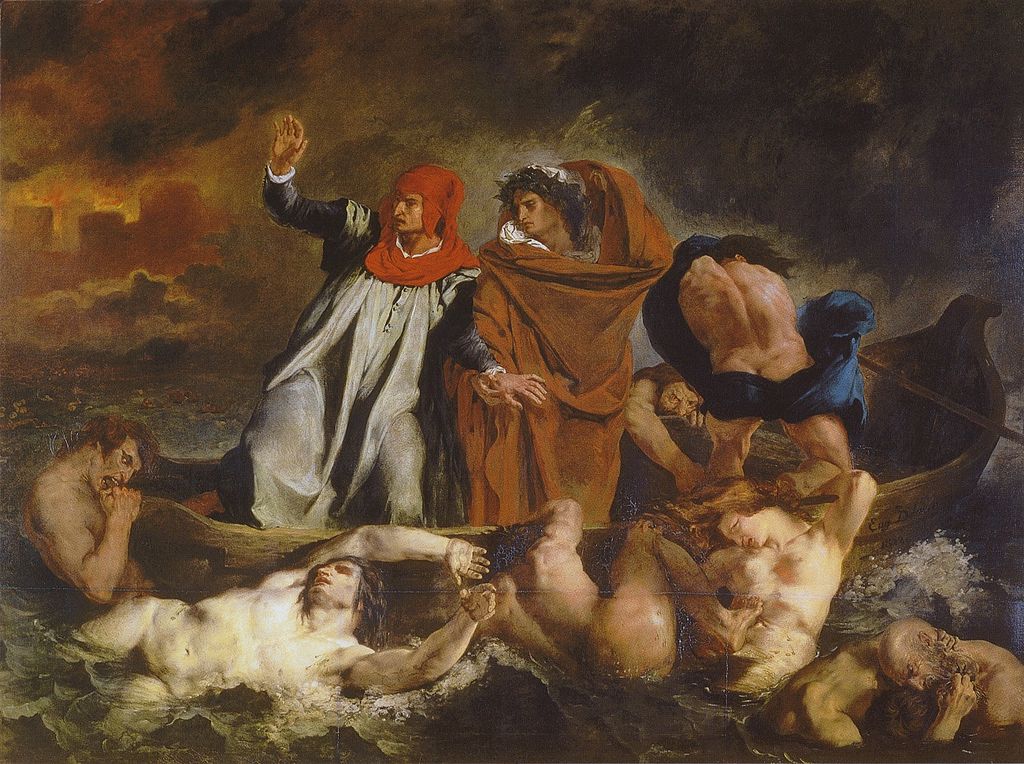 Κάσπαρ Ντάβιντ Φρίντριχ, Οδοιπόρος επάνω από τη θάλασσα της ομίχλης , 1818, Αμβούργο Kunsthalle.
Ευγένιος Ντελακρουά, Ο Δάντης και ο Βιργίλιος στην κόλαση, 1822, Λούβρο.
ΡΕΑΛΙΣΜΟΣ_______________
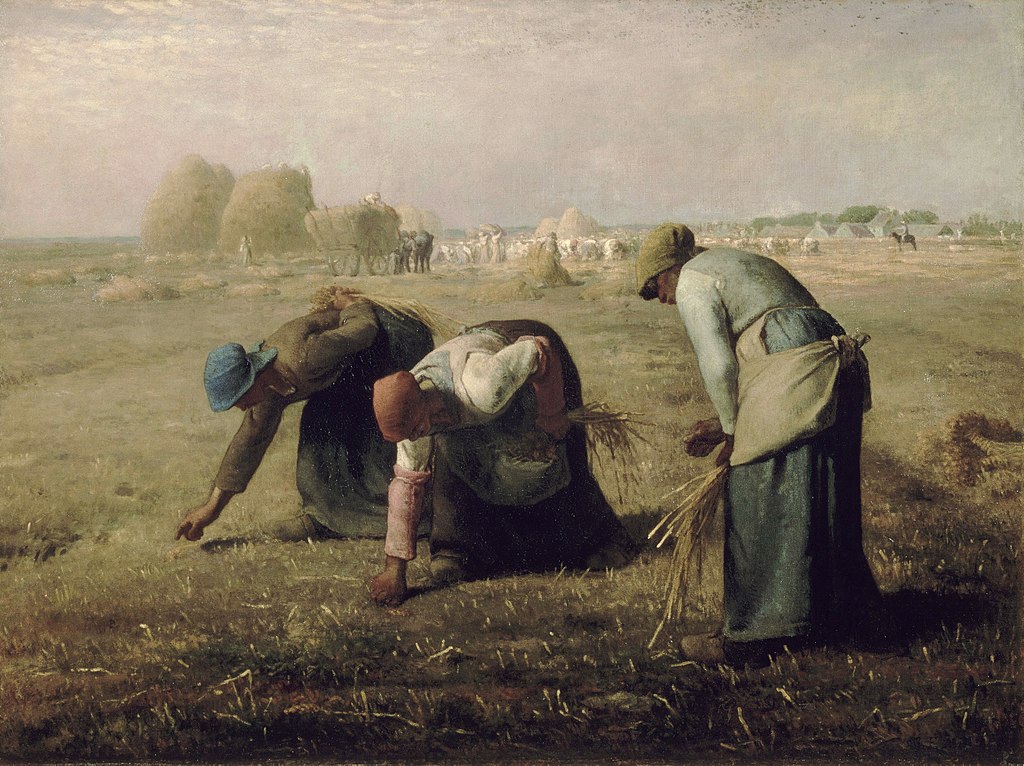 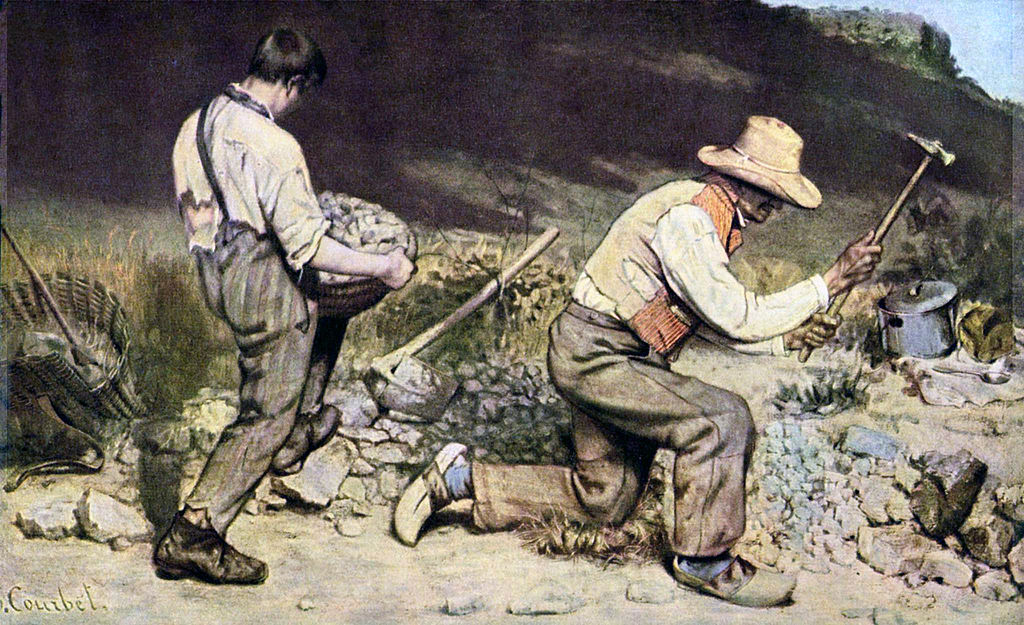 Γκυστάβ Κουρμπέ, Εργάτες που σπάζουν πέτρες, 1849, κατεστραμμένο έργο.
Ζαν Φρανσουά Μιγέ, Οι σταχομαζώχτρες, 1857, Μουσείο Ορσέ, Παρίσι.
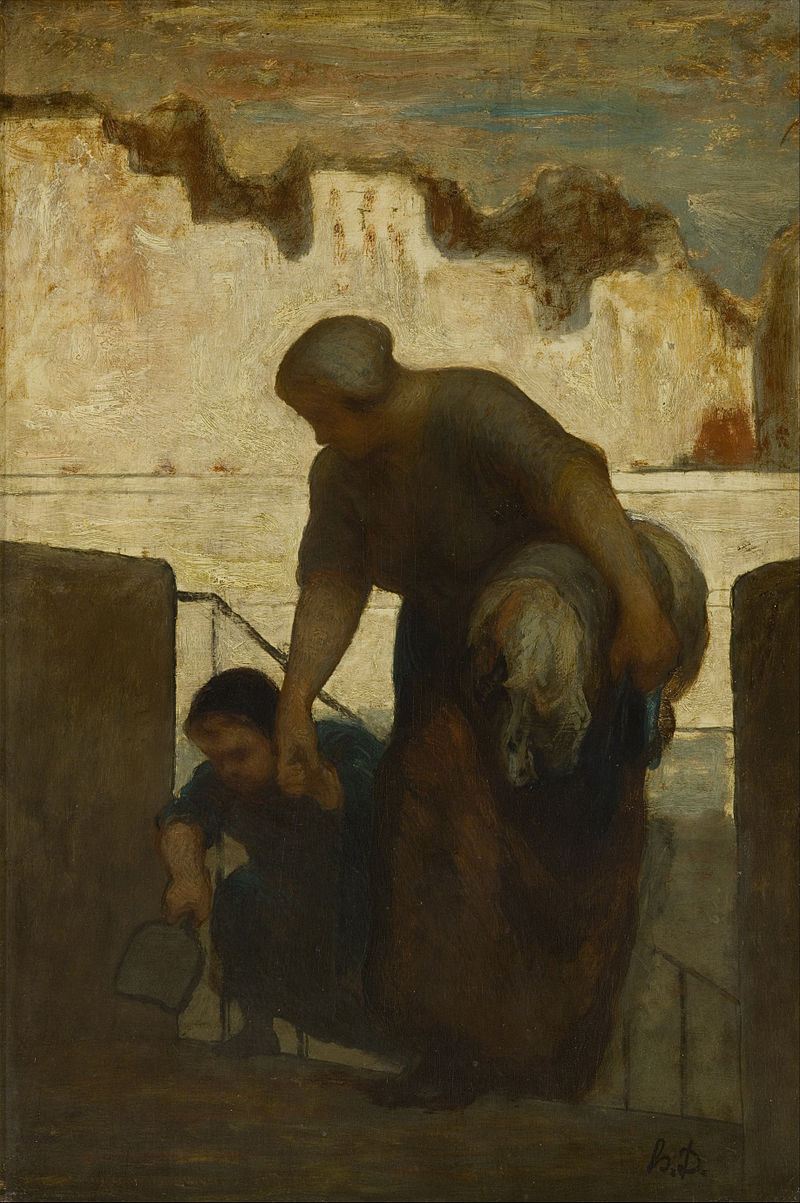 ΡΕΑΛΙΣΜΟΣ_______________
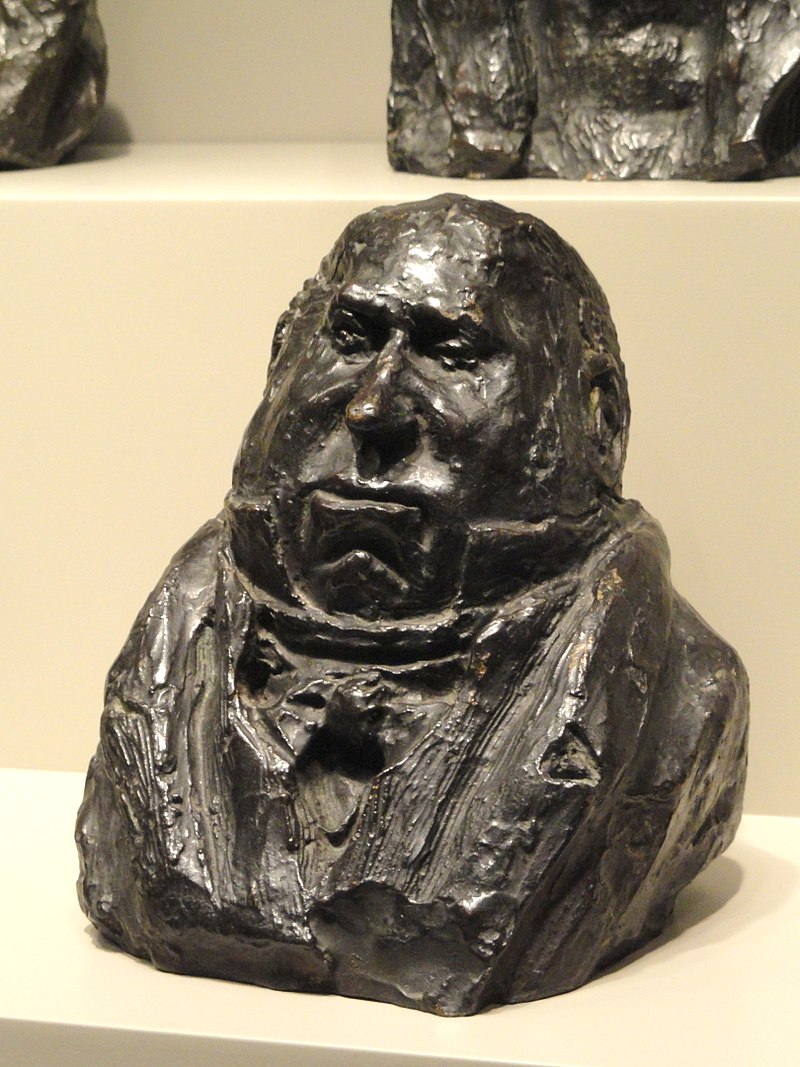 Ονορέ Ντωμιέ , Η πλύστρα, 1863, Μουσείο Ορσέ, Παρίσι,
Ονορέ Ντωμιέ, Ο Félix Barthe, 1832-35, Ινστιτούτο Τέχνης, Σικάγο.
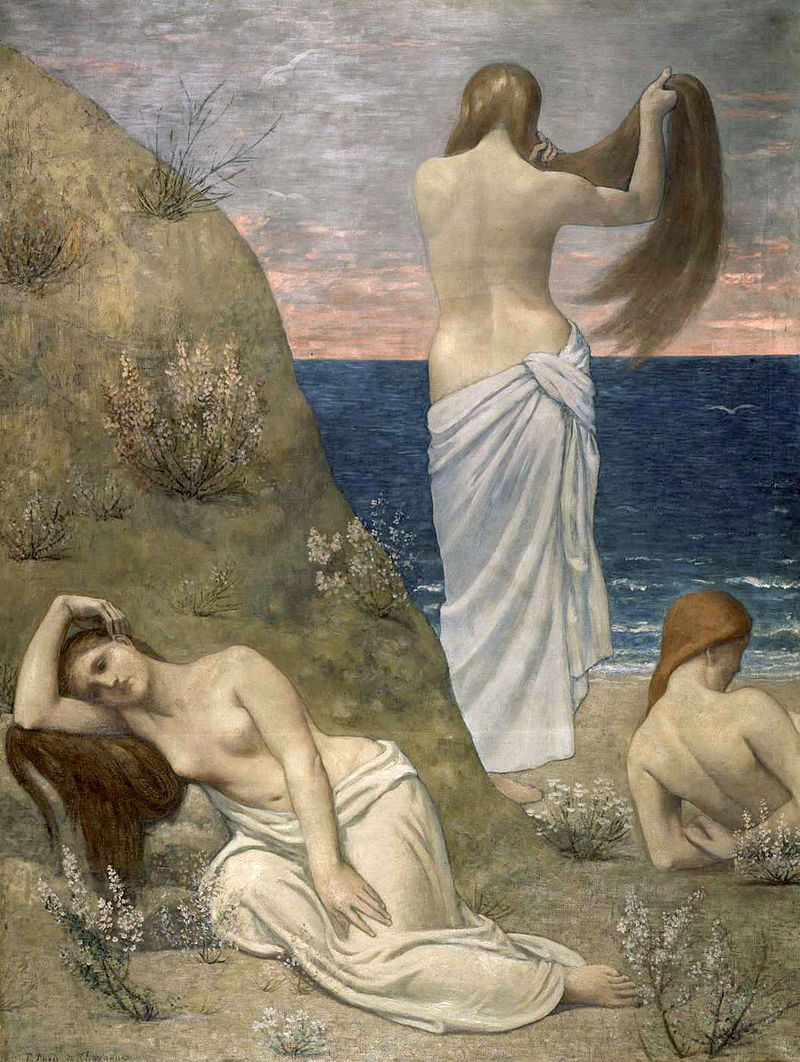 ΣΥΜΒΟΛΙΣΜΟΣ_______________
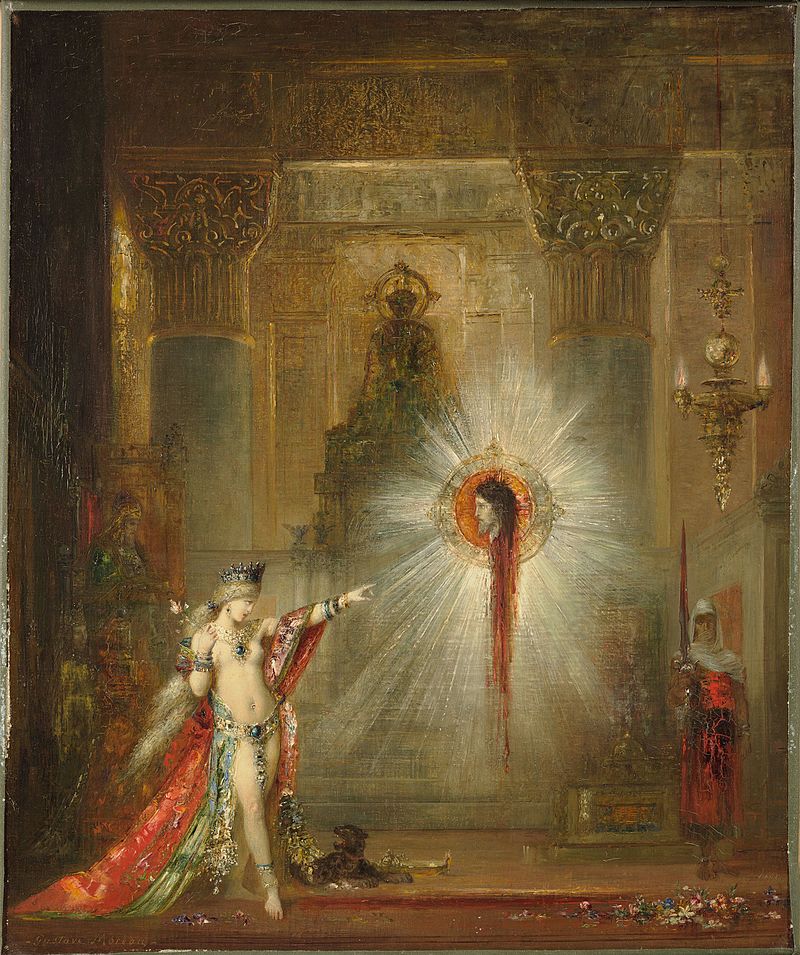 Pierre Puvis de Chavannes, Νεαρά κορίτσια στην ακροθαλασσιά, 1879 Παρίσι, Μουσείο Ορσέ
Γκυστάβ Μορώ, Η οπτασία, 1877, Κέιμπριτζ (Μασαχουσέτη), Fogg Art Museum, ΗΠΑ
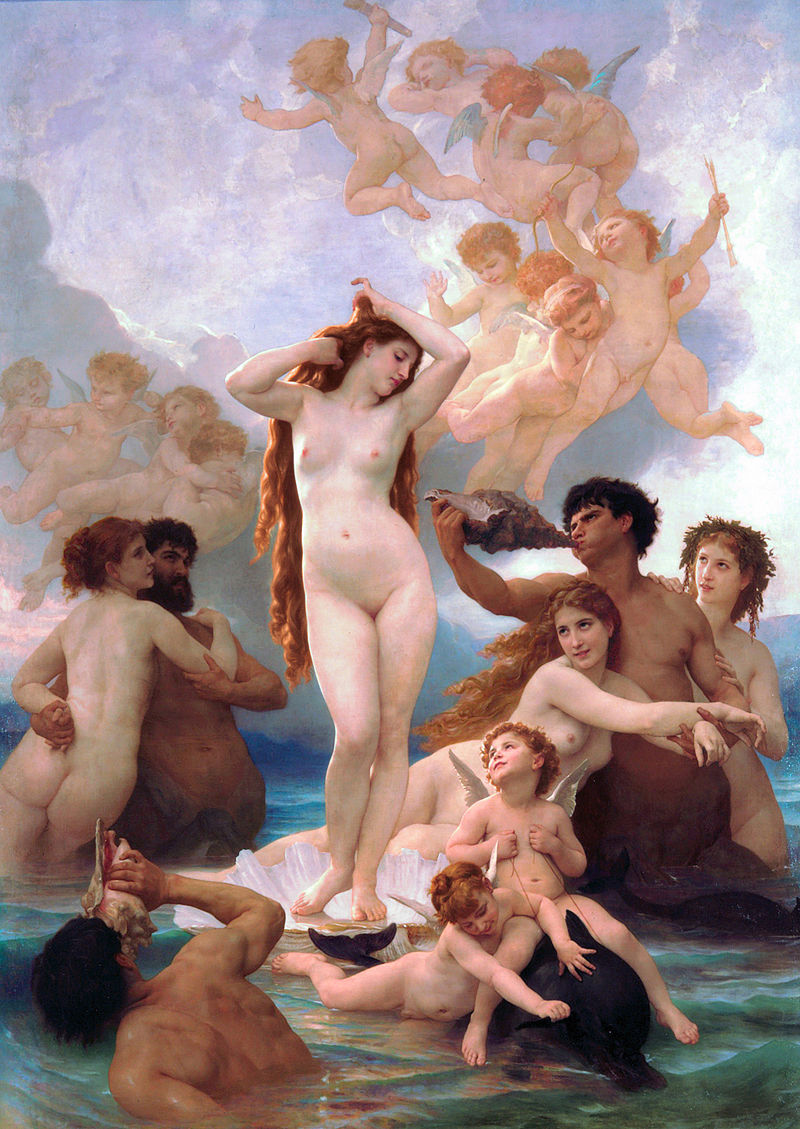 ΑΚΑΔΗΜΑΪΚΗ ΤΕΧΝΗ_______________
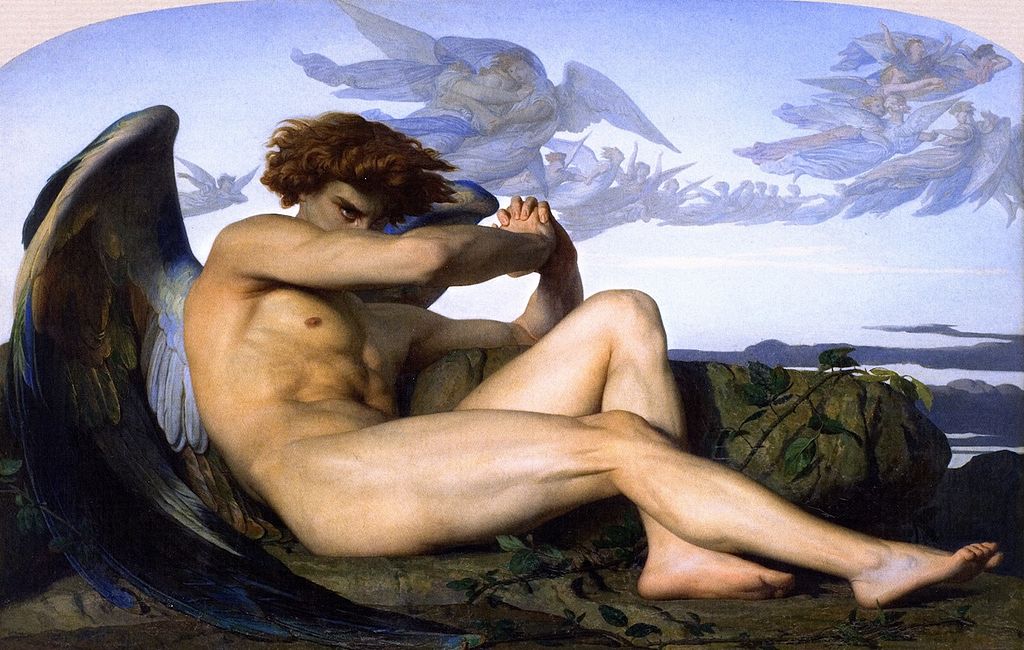 Ουιλιάμ-Αντόλφ Μπουγκερώ , Η Γέννηση της Αφροδίτης, 1879, Μουσείο Ορσέ, Παρίσι.
Αλεξάντρ Καμπανέλ, Ο πεπτωκώς άγγελος, 1847, Μονπελιέ, Musée Fabre.
ΑΚΑΔΗΜΑΪΚΗ ΤΕΧΝΗ_______________
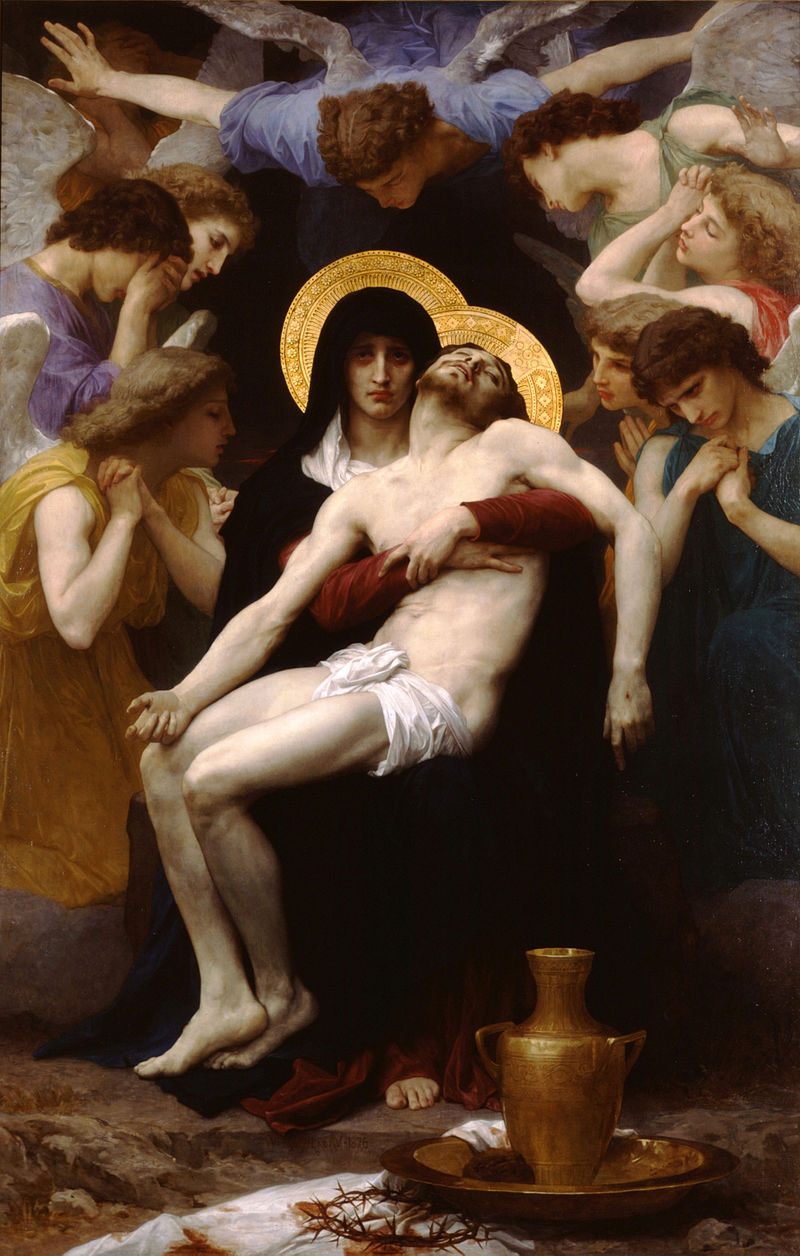 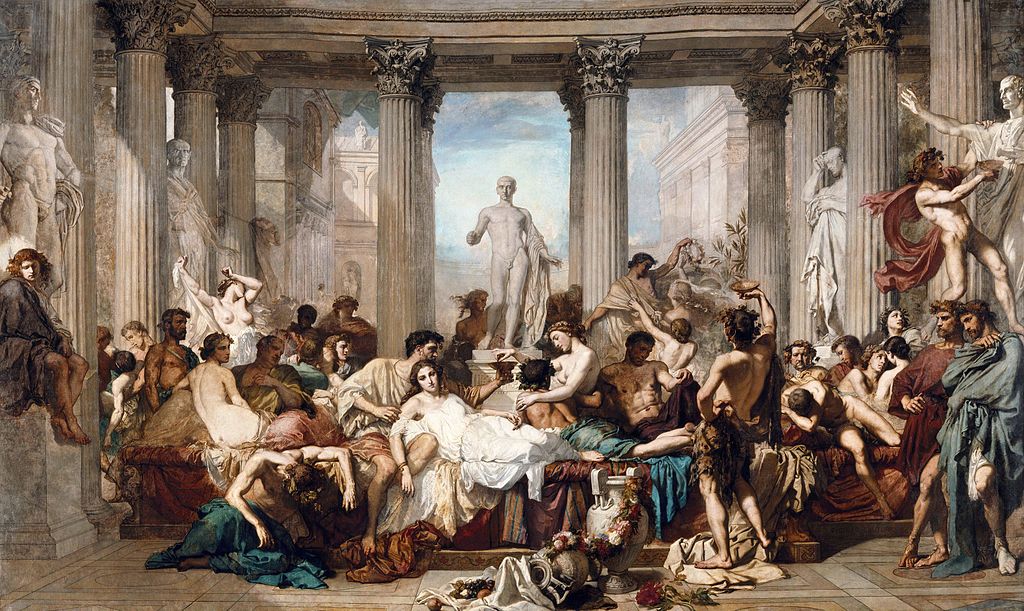 Ουιλιάμ-Αντόλφ Μπουγκερώ, Πιετά, 1879, Parrish Collection, Texas
Τομά Κουτύρ, Οι Ρωμαίοι της παρακμής, 1847, Μουσείο Ορσέ, Παρίσι.
ΙΜΠΡΕΣΙΟΝΙΣΜΟΣ_______________
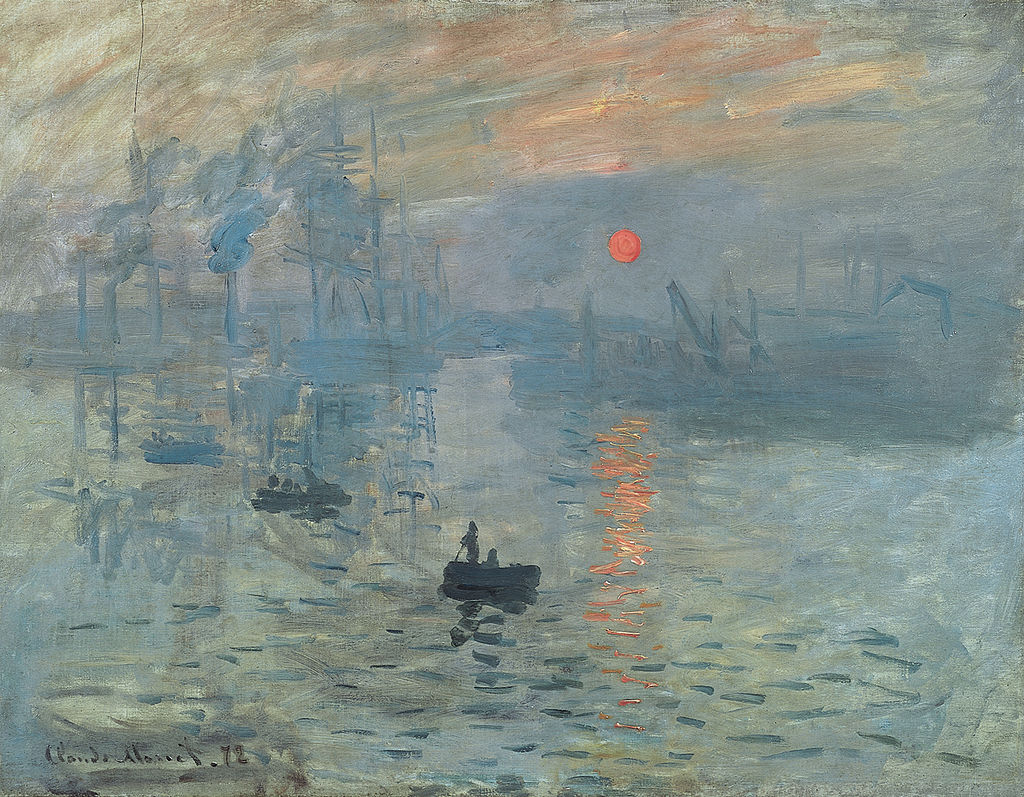 Κλωντ Μονέ, Impression, soleil levant (Εντύπωση, ανατέλλων ήλιος), 1872, ελαιογραφία 48 x 63 εκ - Μουσείο Marmottan, Παρίσι
ΙΜΠΡΕΣΙΟΝΙΣΜΟΣ_______________
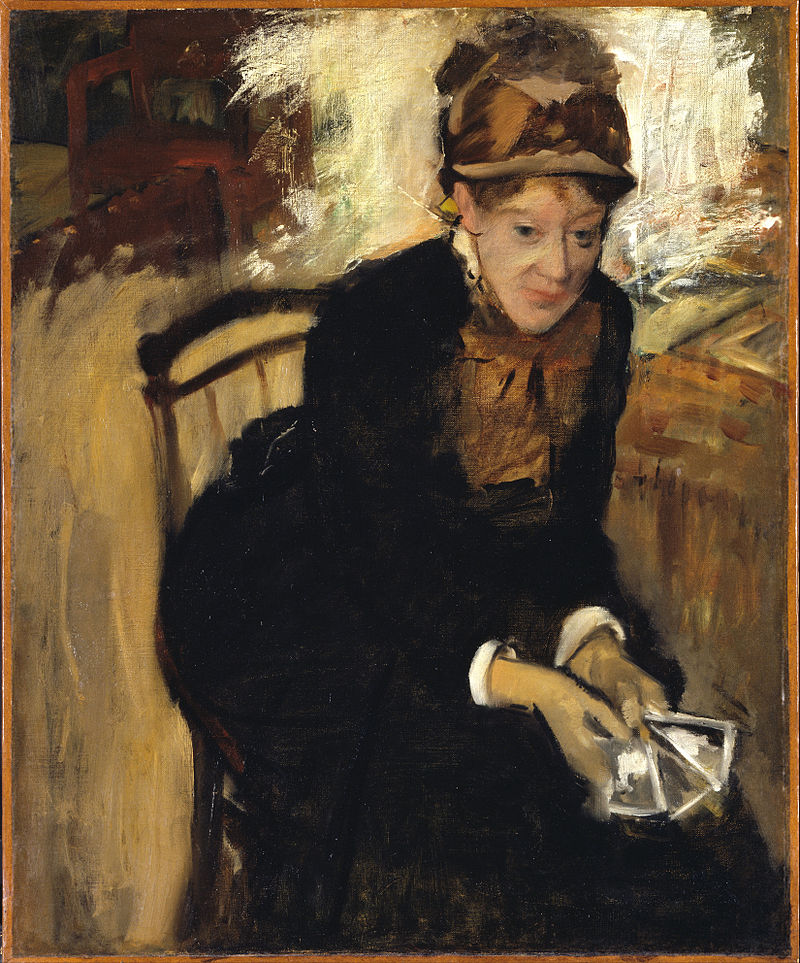 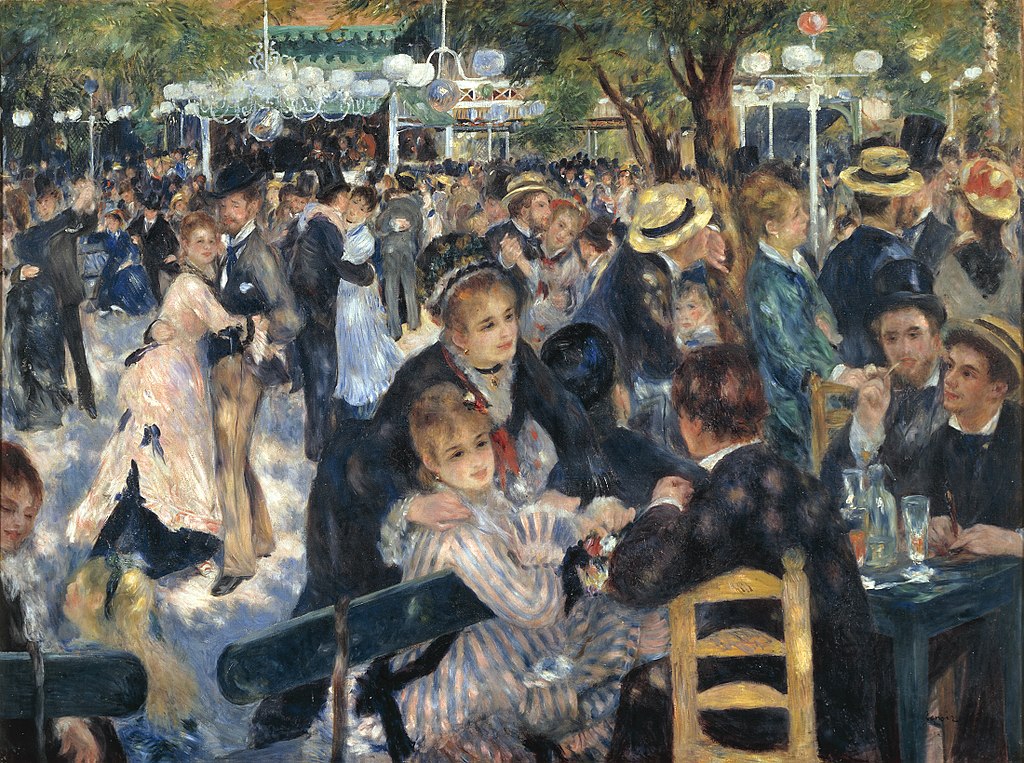 Εντγκάρ Ντεγκά, Πορτρέτο της κυρίας Κάσατ, καθισμένης, κρατώντας χαρτιά, 1876-78, National Portrait Gallery, Ουάσινγκτον.
Πιερ Ωγκύστ Ρενουάρ , Ο χορός στο Μουλέν ντε λα Γκαλέτ, 1876, Παρίσι, Μουσείο Ορσέ
ΙΜΠΡΕΣΙΟΝΙΣΜΟΣ_______________
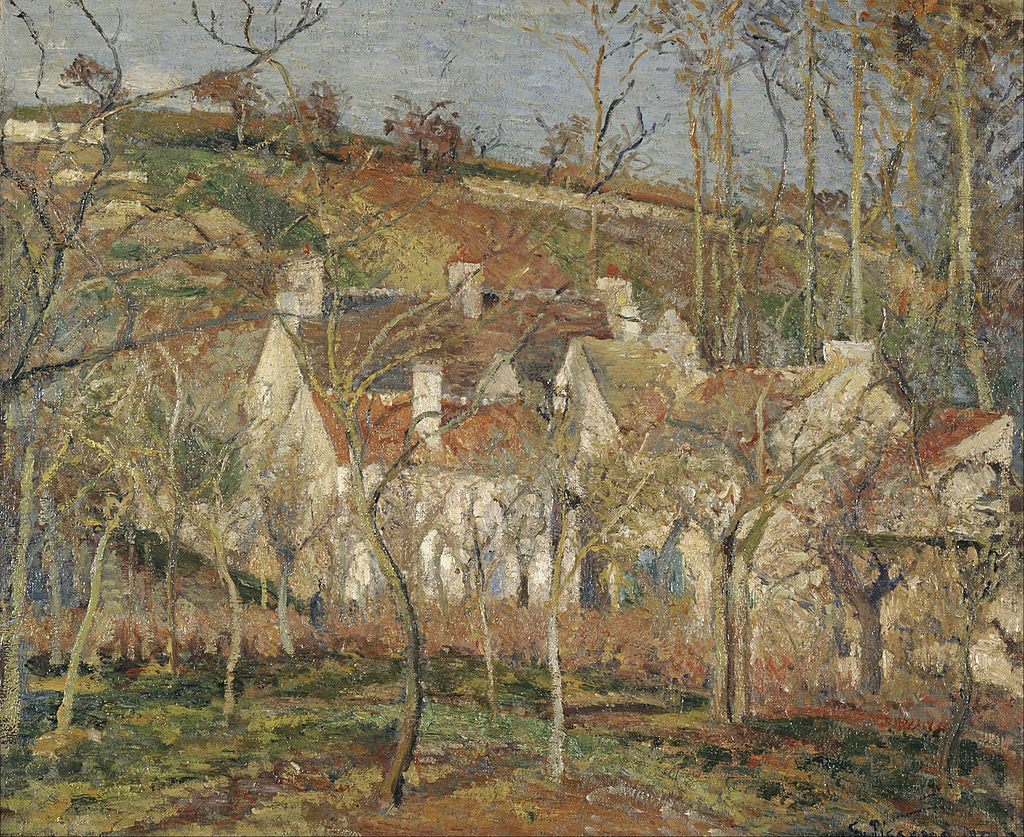 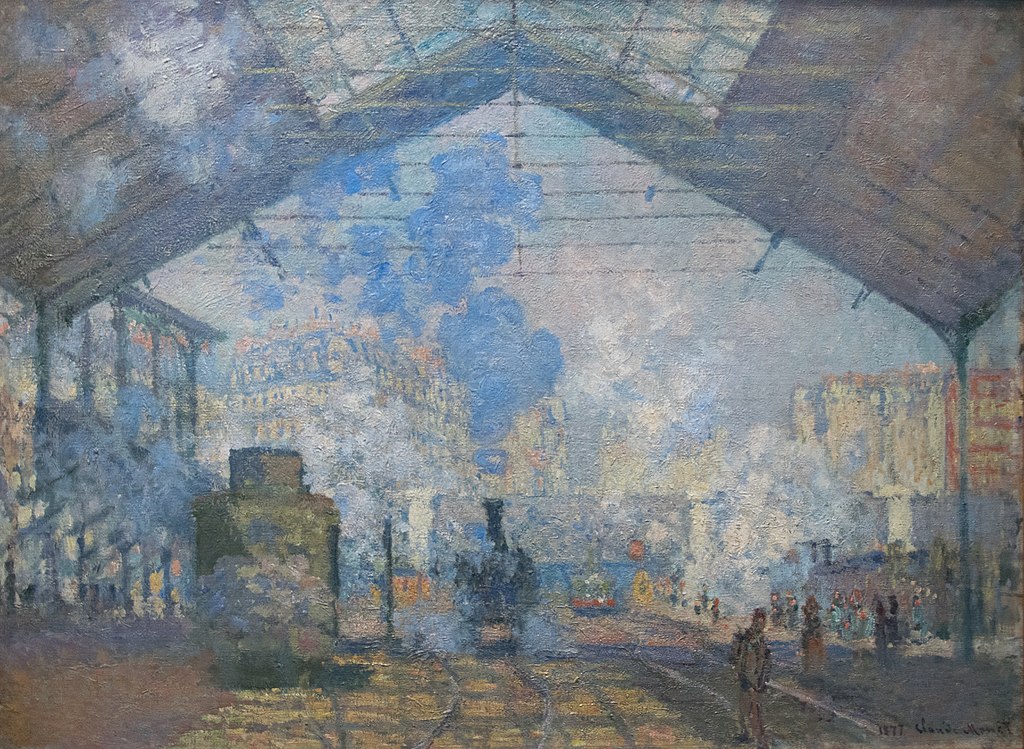 Καμίλ Πισαρό, Οι κόκκινες στέγες, 1877 Παρίσι, Μουσείο Ορσέ
Κλοντ Μονέ , Ο Σταθμός Saint-Lazare)1877, Παρίσι, Μουσείο Ορσέ
ΙΣΛΑΜΙΚΗ ΤΕΧΝΗ_______________
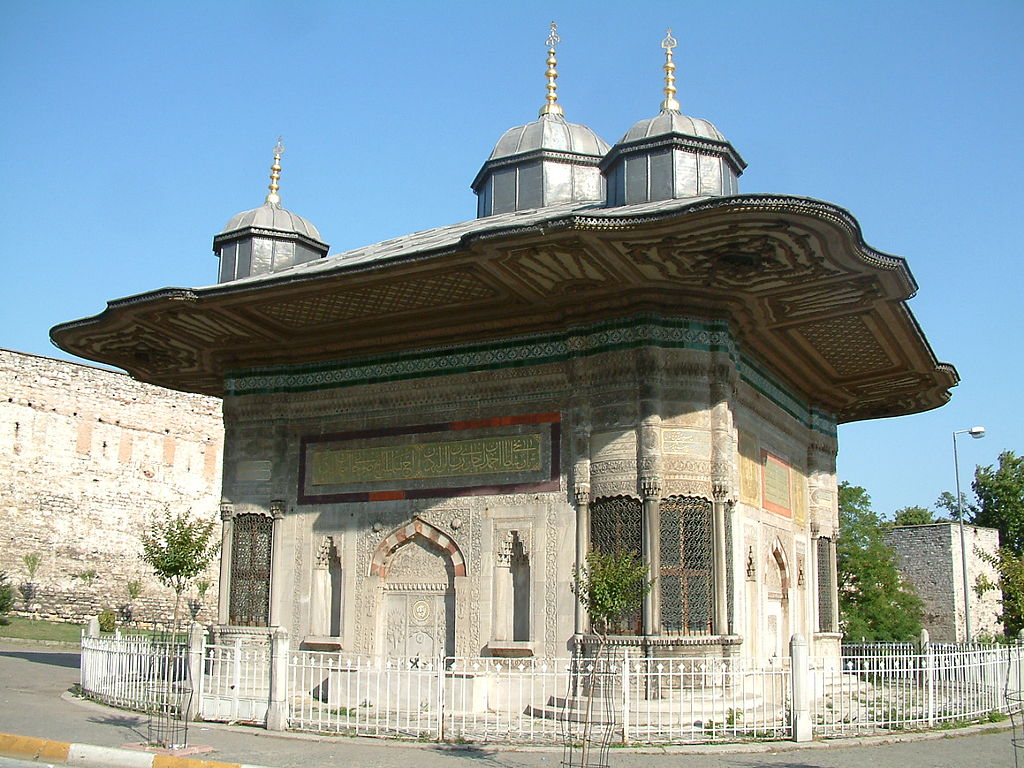 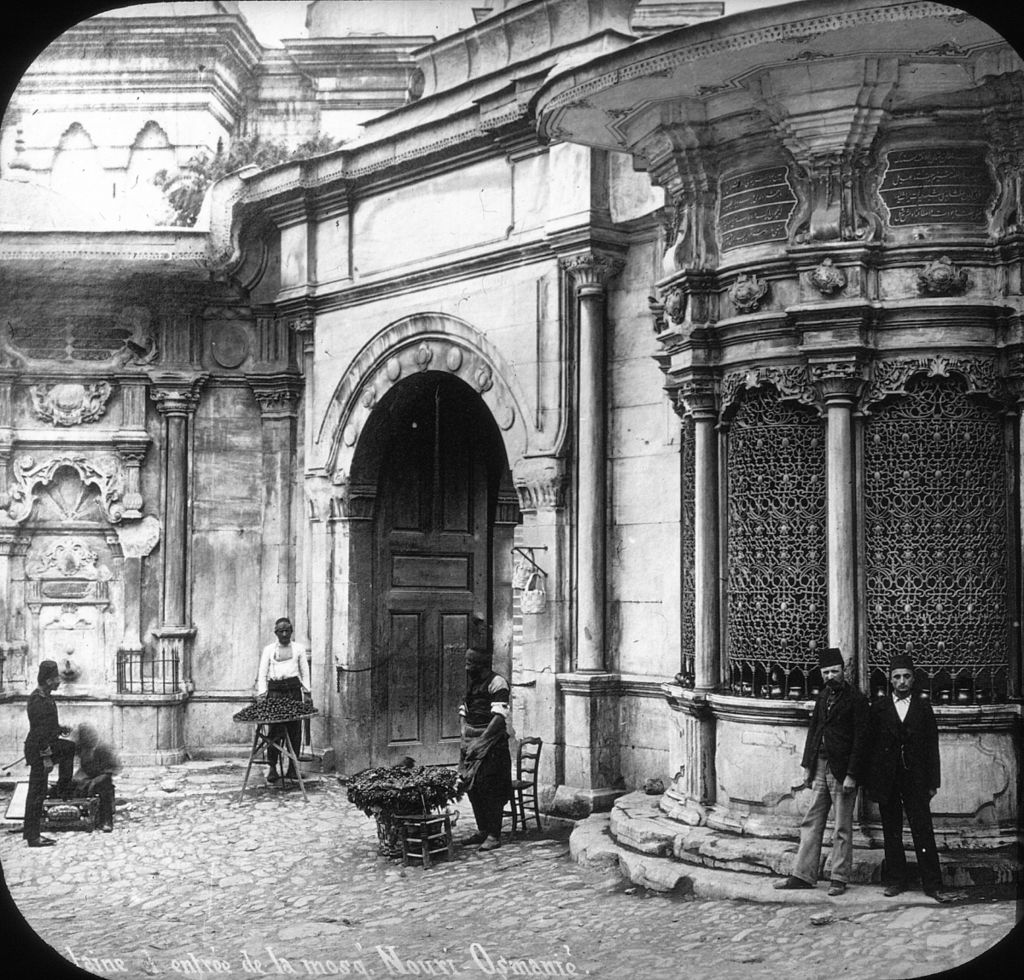 Συντριβάνι του Αχμέτ του Γ΄, Κωνσταντινούπολη, Περίοδος της τουλίπας (1703–1757)
Είσοδος και κρήνη του τεμένους του Nuruosmaniye, (1749-1755), περίοδος του τουρκομπαρόκ  (1757–1808)
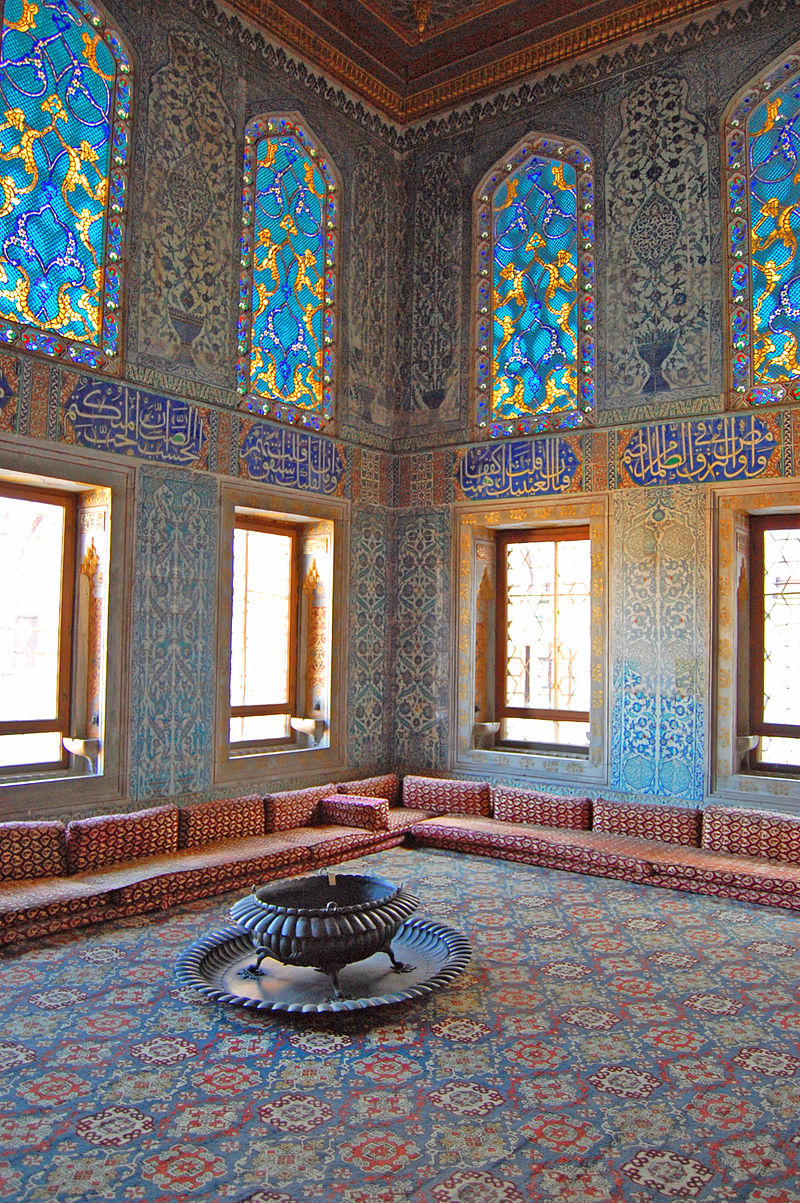 ΙΣΛΑΜΙΚΗ ΤΕΧΝΗ_______________
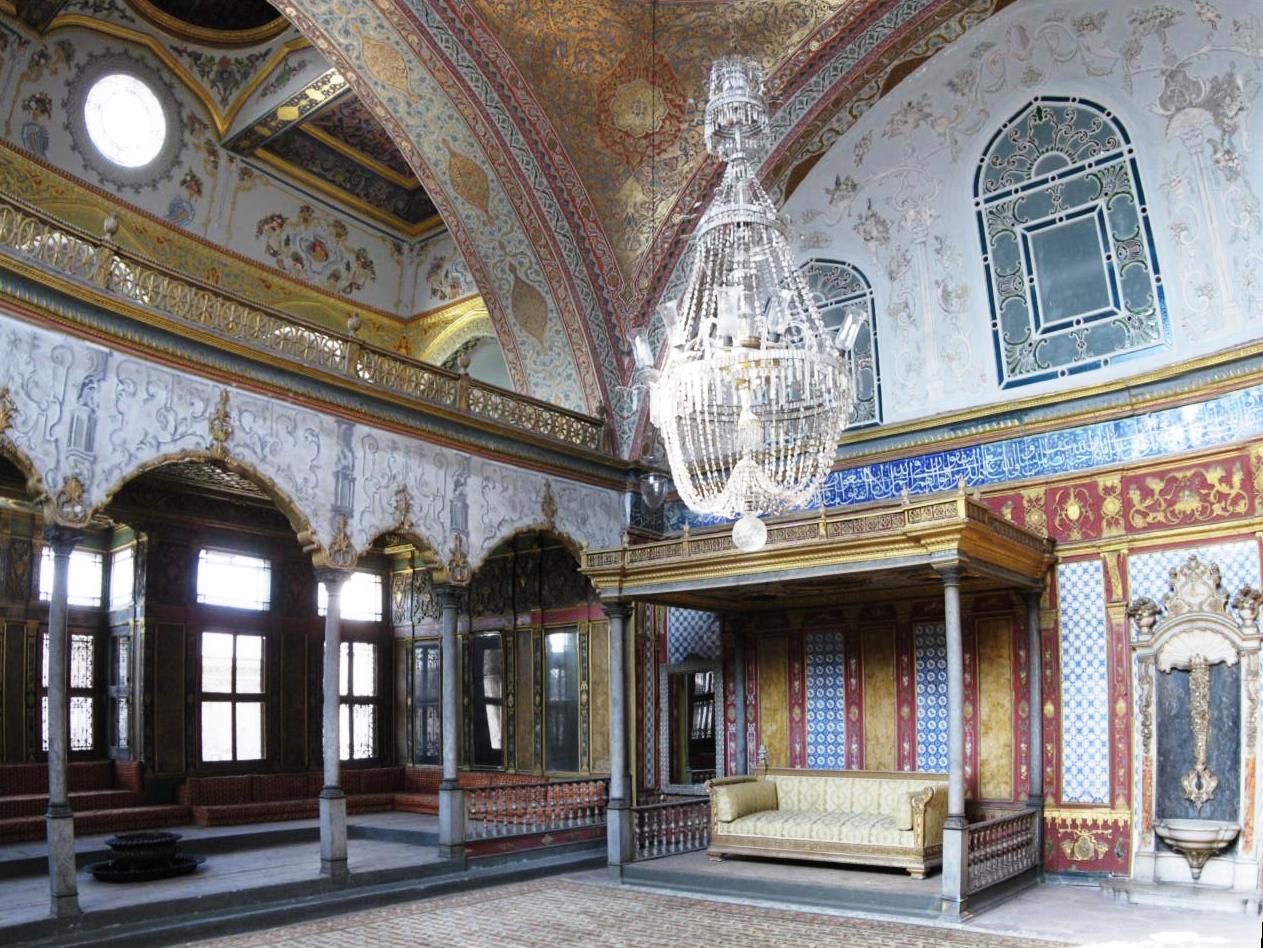 Αίθουσες του ανακτόρου του Τοπ Καπί (τουρκ. Topkapı Sarayı)  στην Κωνσταντινούπολη
ΙΣΛΑΜΙΚΗ ΤΕΧΝΗ_______________
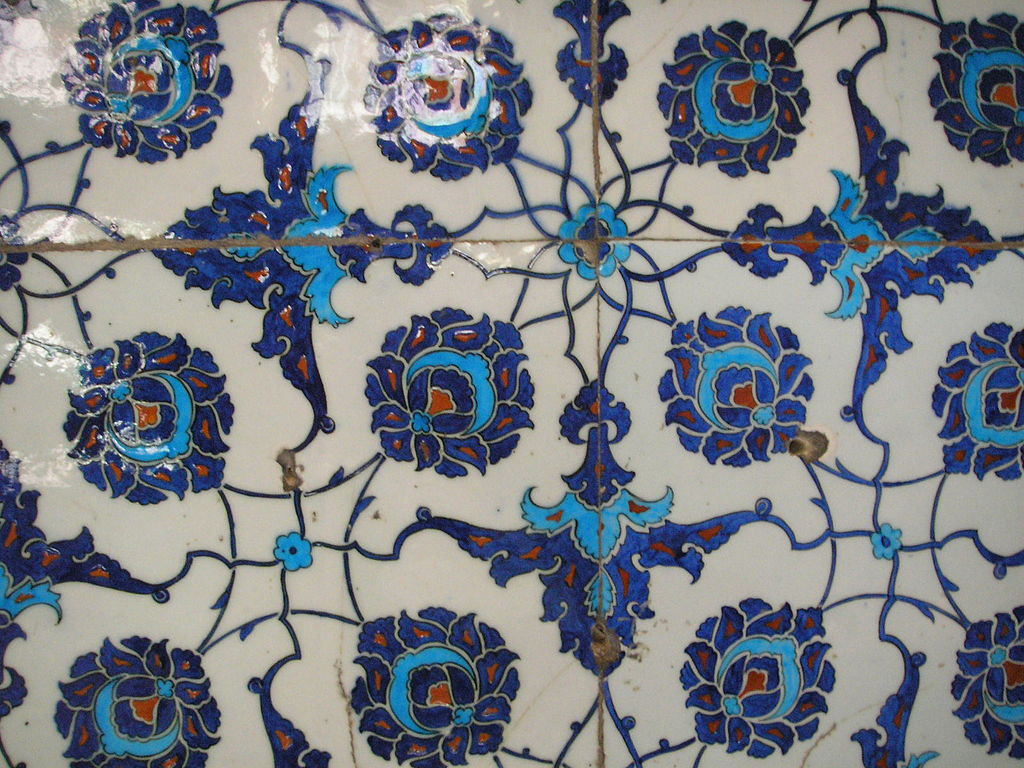 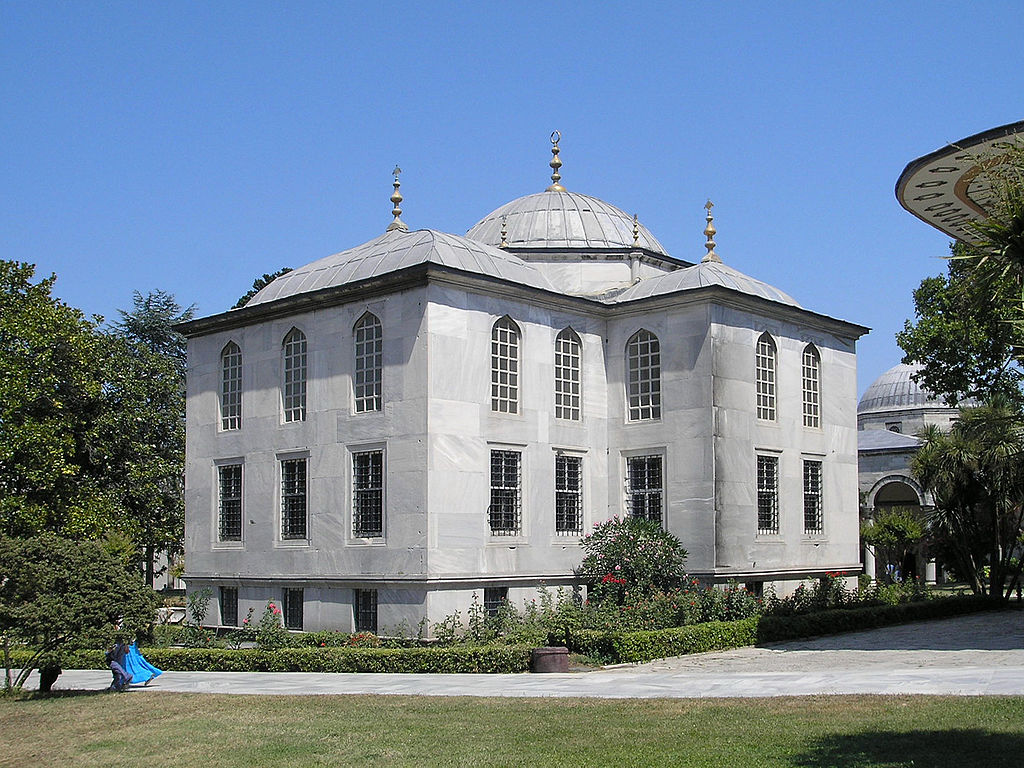 Βιβλιοθήκη τoυ Enderûn (18ος αι.) και λεπτομέρεια από την εσωτερική επένδυση πλακιδίων İznik  του 16ου και 17ου αι.
ΙΣΛΑΜΙΚΗ ΤΕΧΝΗ_______________
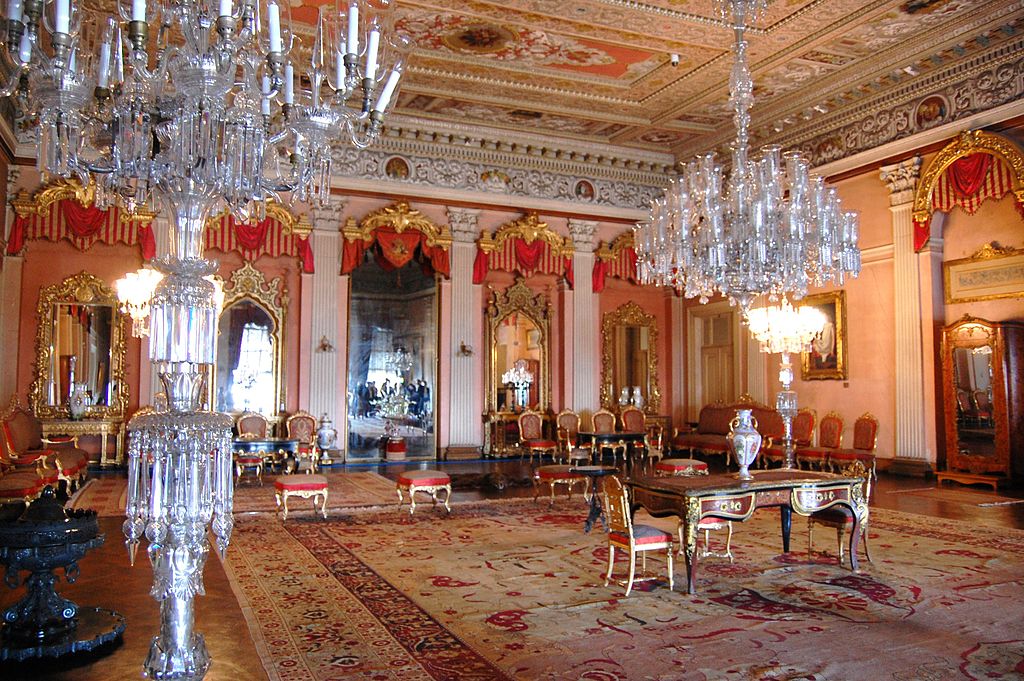 Garabet Balyan, Nigoğayos Balyan και Evanis Kalfa, ανάκτορο Ντολμάμπαχτσε (1843-1856), Κωνσταντινούπολη.
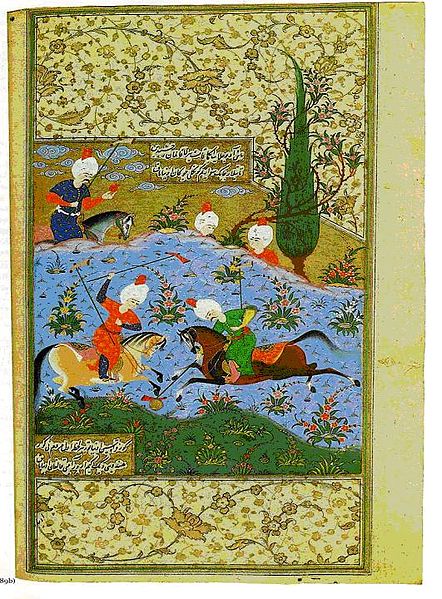 ΙΣΛΑΜΙΚΗ ΤΕΧΝΗ_______________
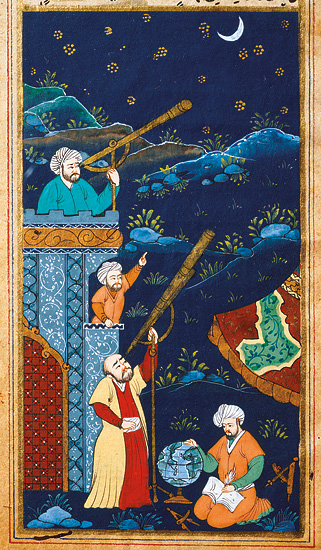 Οθωμανική μικρογραφία, 16ος αι. βιβλιοθήκη του Σουμεϊμάν του Μεγαλοπρεπούς, Κωνσταντινούπολη
Μελέτη των ΆστρωνΟθωμανική μικρογραφία, 17ου αι. Πενεπιστημιακή Βιβλιοθήκη Κωνσταντινούπολης
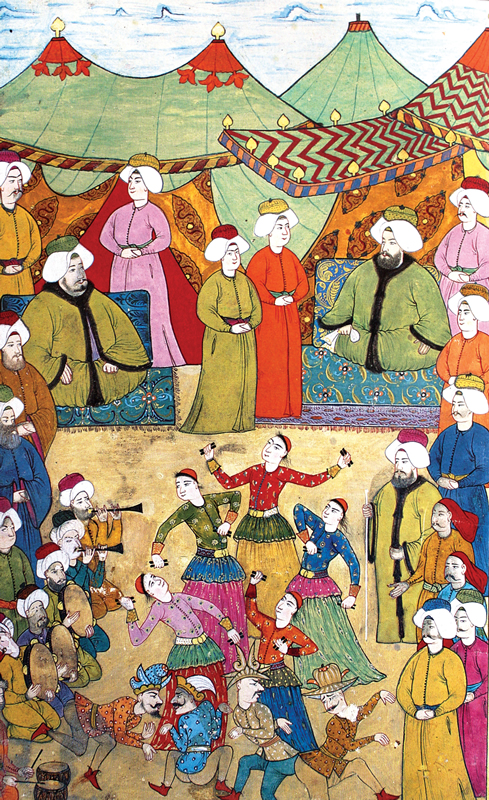 ΙΣΛΑΜΙΚΗ ΤΕΧΝΗ_______________
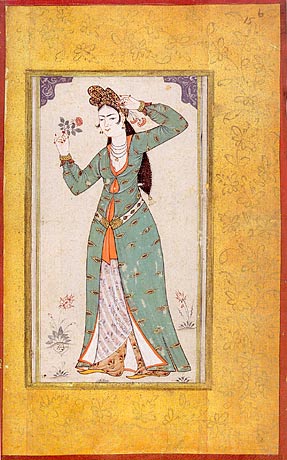 Νεαρή Τουρκάλα, Οθωμανική μικρογραφία, αρχές 18ου αι. Topkapı Sarayı Müzesi, Κωνσταντινούπολη
Μουσικοί και χορευτές διασκεδάζουν τα πλήθη, μικρογραφία από το Surname-i Hümayun (αυτοκρατορικό βιβλίο εορτών, 1720.
Ενδεικτική Περιοδολόγηση (το κυρίαρχο σχήμα)
ΜΕΤΑΒΥΖΑΝΤΙΝΗ ΤΕΧΝΗ
313-1453
1830-1900
1453-1830
ΒΥΖΑΝΤΙΝΗ ΤΕΧΝΗ
ΝΕΟΕΛΛΗΝΙΚΗ ΤΕΧΝΗ
Πληρέστερη Πρόταση Περιοδολόγησης
ΜΕΤΑΒΥΖΑΝΤΙΝΗ ΤΕΧΝΗ
ΛΑΪΚΗ ΤΕΧΝΗ
313-1453
1669-1862
1830-1900
1453-1900
ΠΕΡ. 1700-1900
ΕΠΤΑΝΗΣΙΑΚΗ ΣΧΟΛΗ
ΝΕΟΕΛΛΗΝΙΚΗ ΤΕΧΝΗ
ΒΥΖΑΝΤΙΝΗ ΤΕΧΝΗ
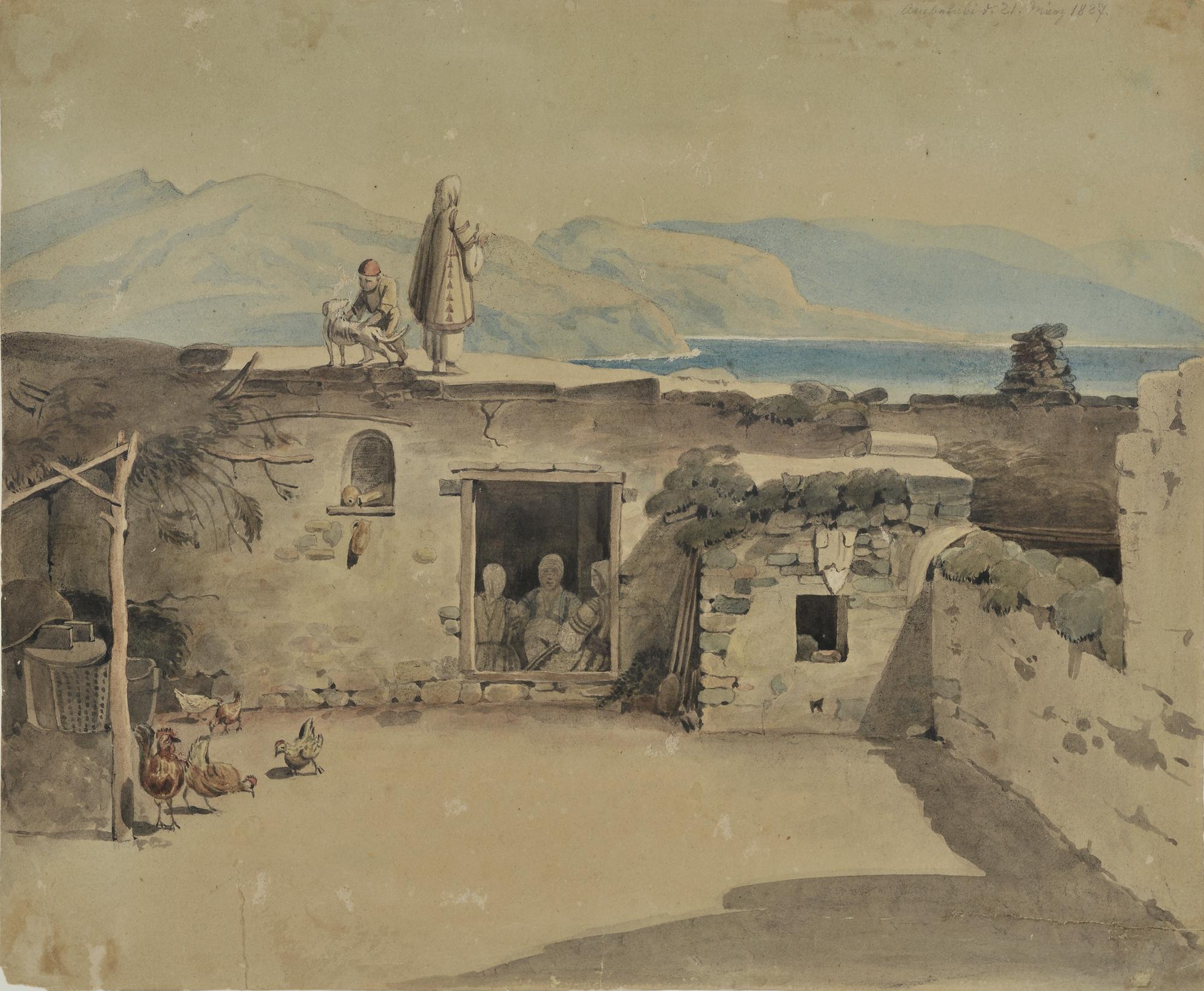 ΜΑΘΗΜΑ 1ο
ΠΡΟΣΑΝΑΤΟΛΙΣΜΟΙ
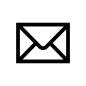 ttsampouras@uowm.gr
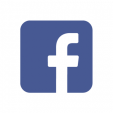 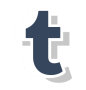 https://uowm028.tumblr.com
Θ.028 ΕΛΛΗΝΙΚΗ ΤΕΧΝΗ 18ου-19ου αιώνα